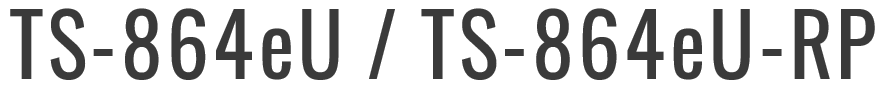 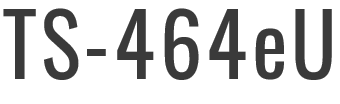 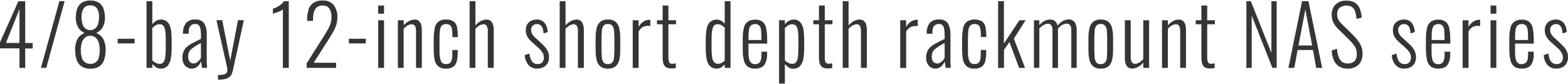 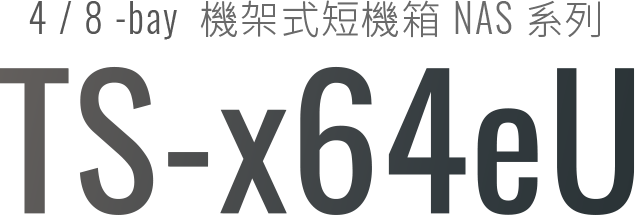 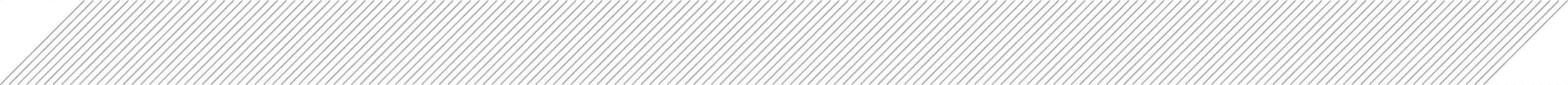 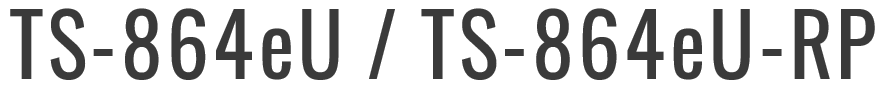 ハードウェアの概要
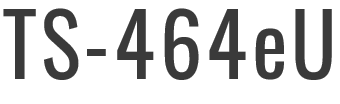 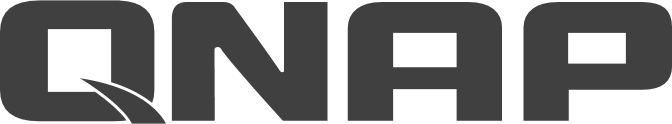 TS-x64eU：フレキシブルに展開可能な奥行きが短いシャーシ
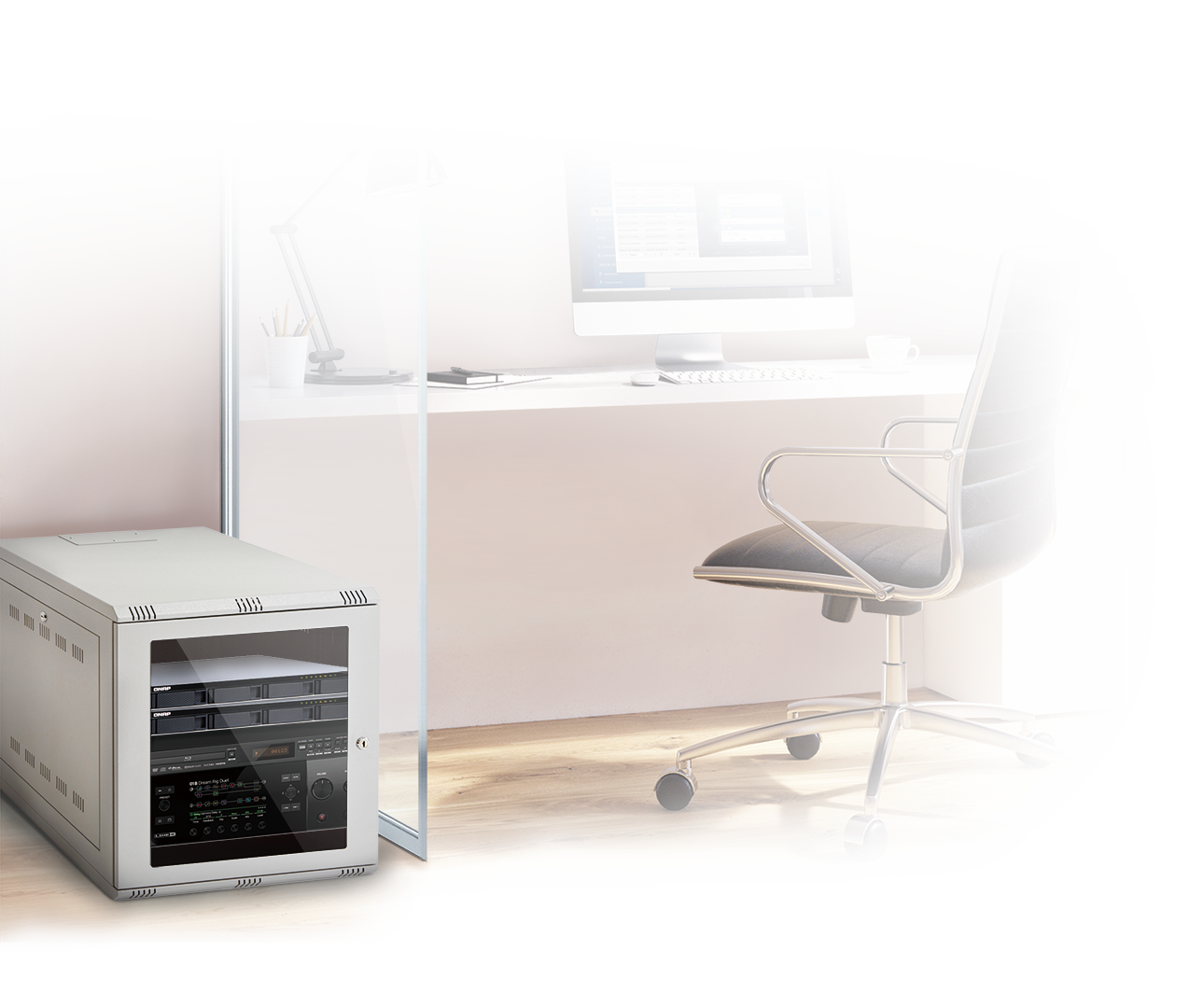 奥行き12インチ
従来シャーシより40％小型化
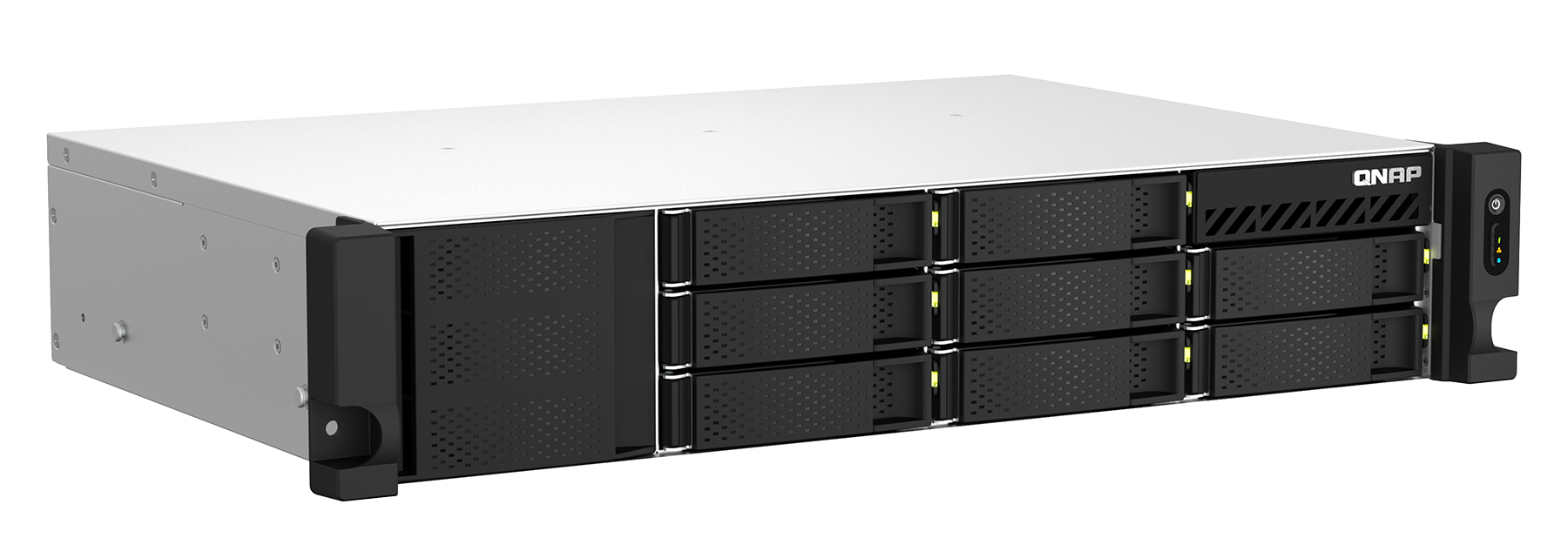 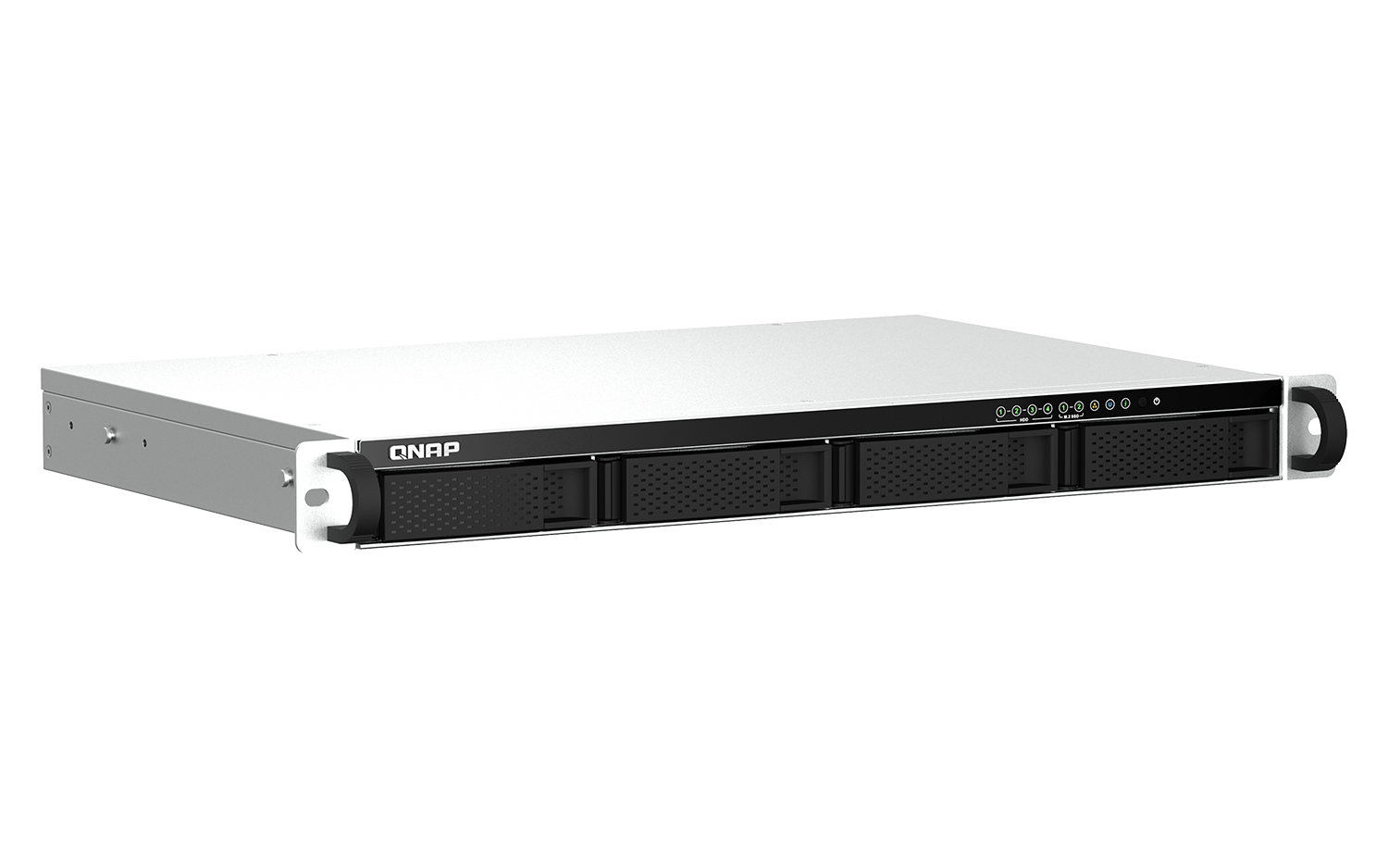 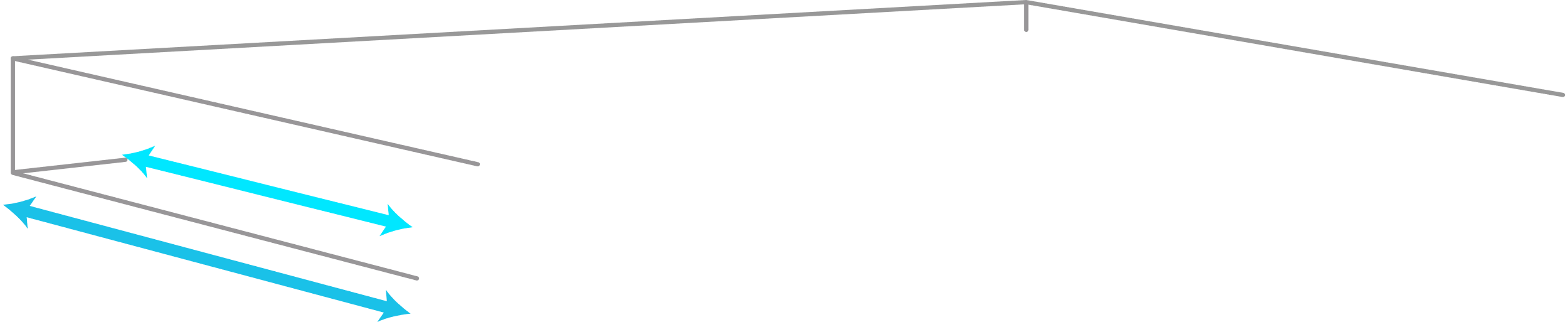 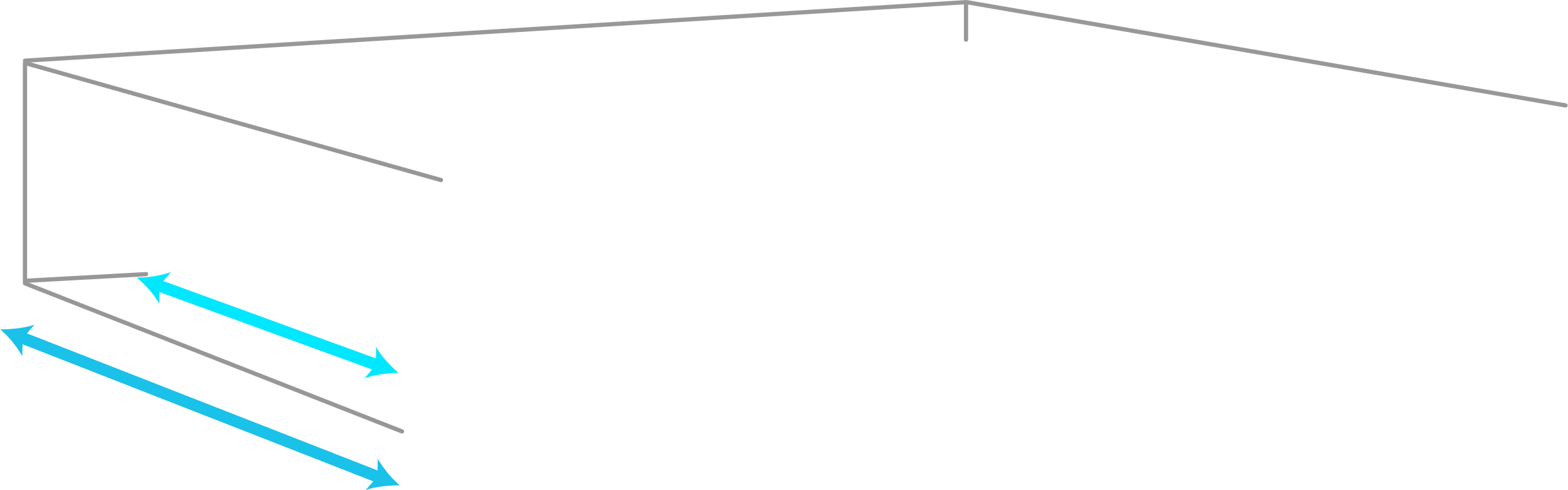 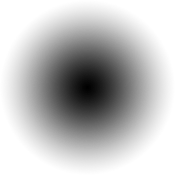 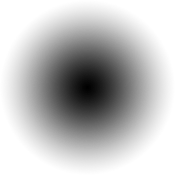 TS-464eU
TS-864eU / TS-864eU-RP
標準のANSI / EIA-RS-310-D19
インチラックと互換性があります
RAIL-B02レールキット
オプション付き
297.4 mm
295 mm
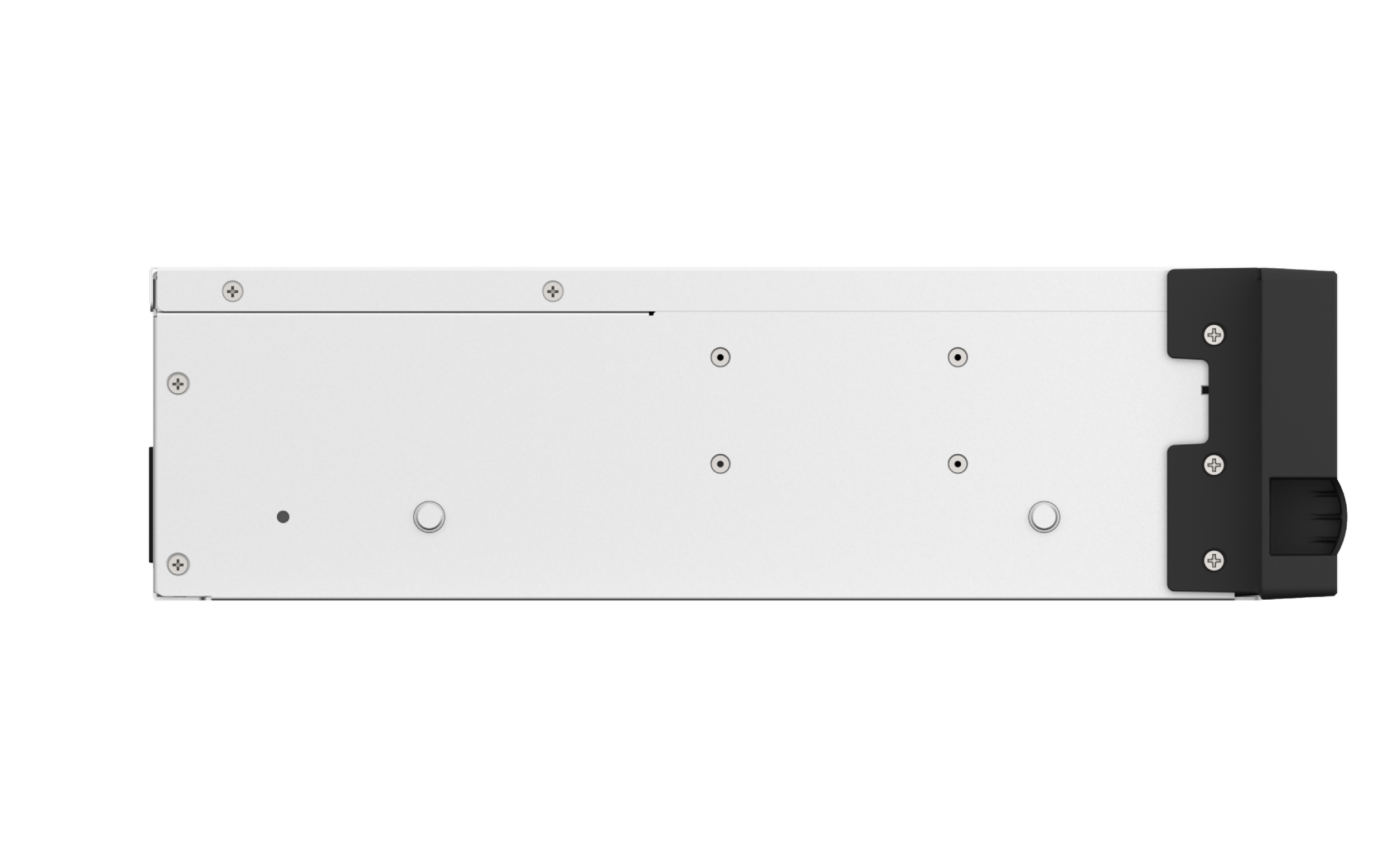 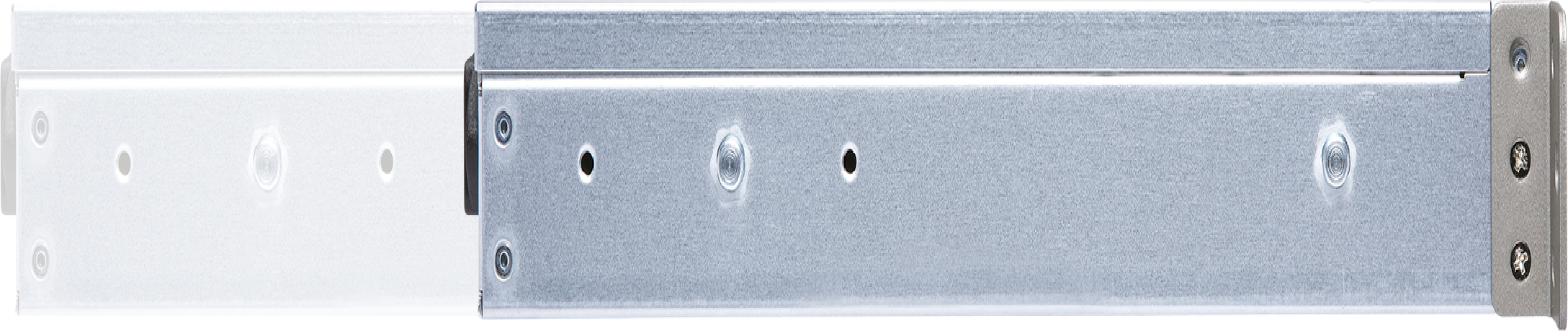 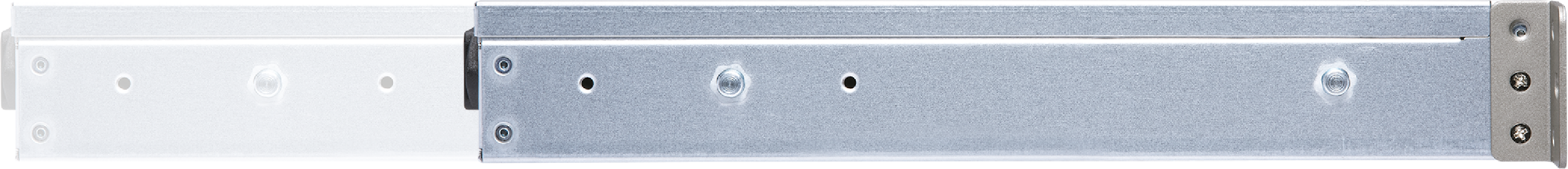 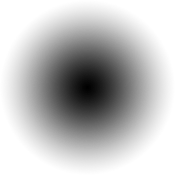 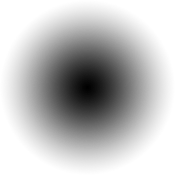 TS-464eU
499mm
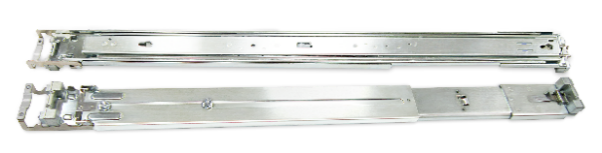 TS-864eU / TS-864eU-RP
499mm
TS-x64eU 正面図
TS-864eU / TS-864eU-RP
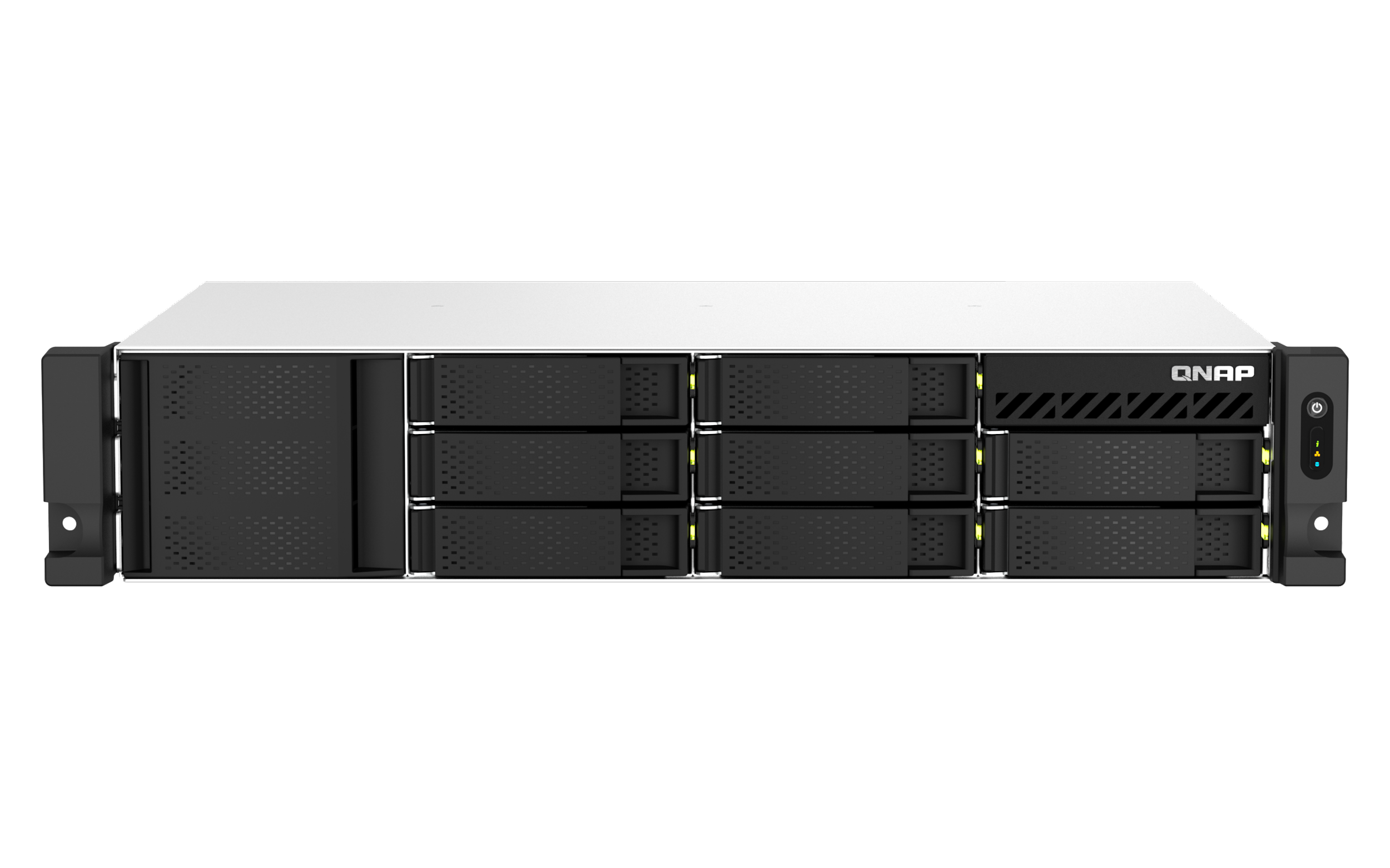 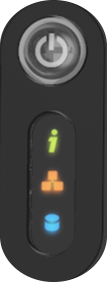 電源ボタン
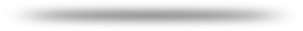 8 x3.5インチ/2.5インチSATA 6Gb/s HDD/SSDベイ
LEDインジケーター：
HDD 1〜4 / 8、
ステータス、LAN、
拡張デバイス
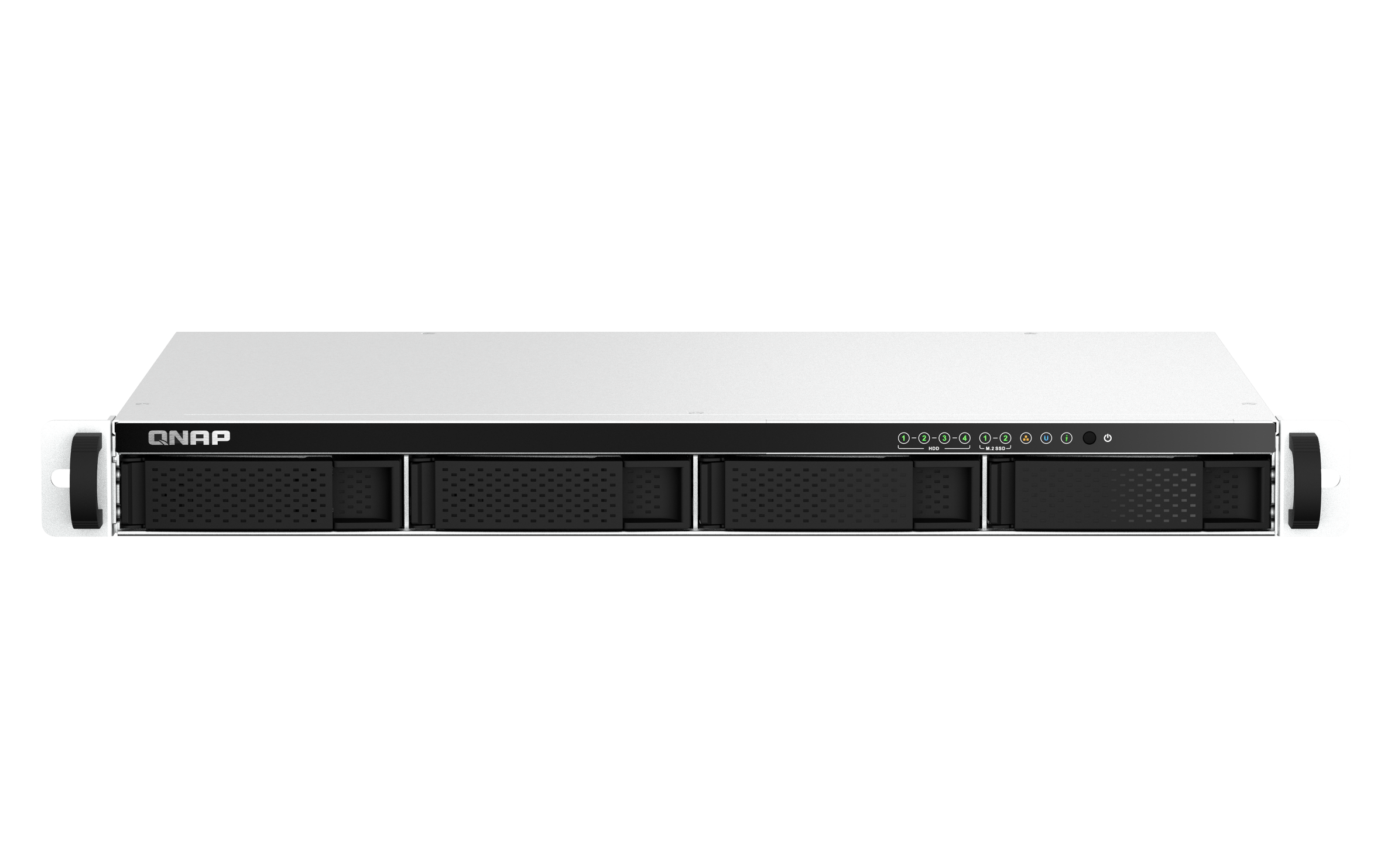 TS-464eU
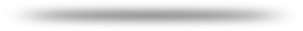 4 x3.5インチ/2.5インチSATA 6Gb/s HDD/SSDベイ
16GBのメモリにアップグレード可能でマルチタスクおよびマルチクライアントアクセスを実現
NASモデル
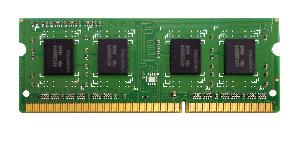 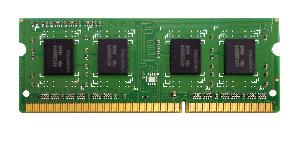 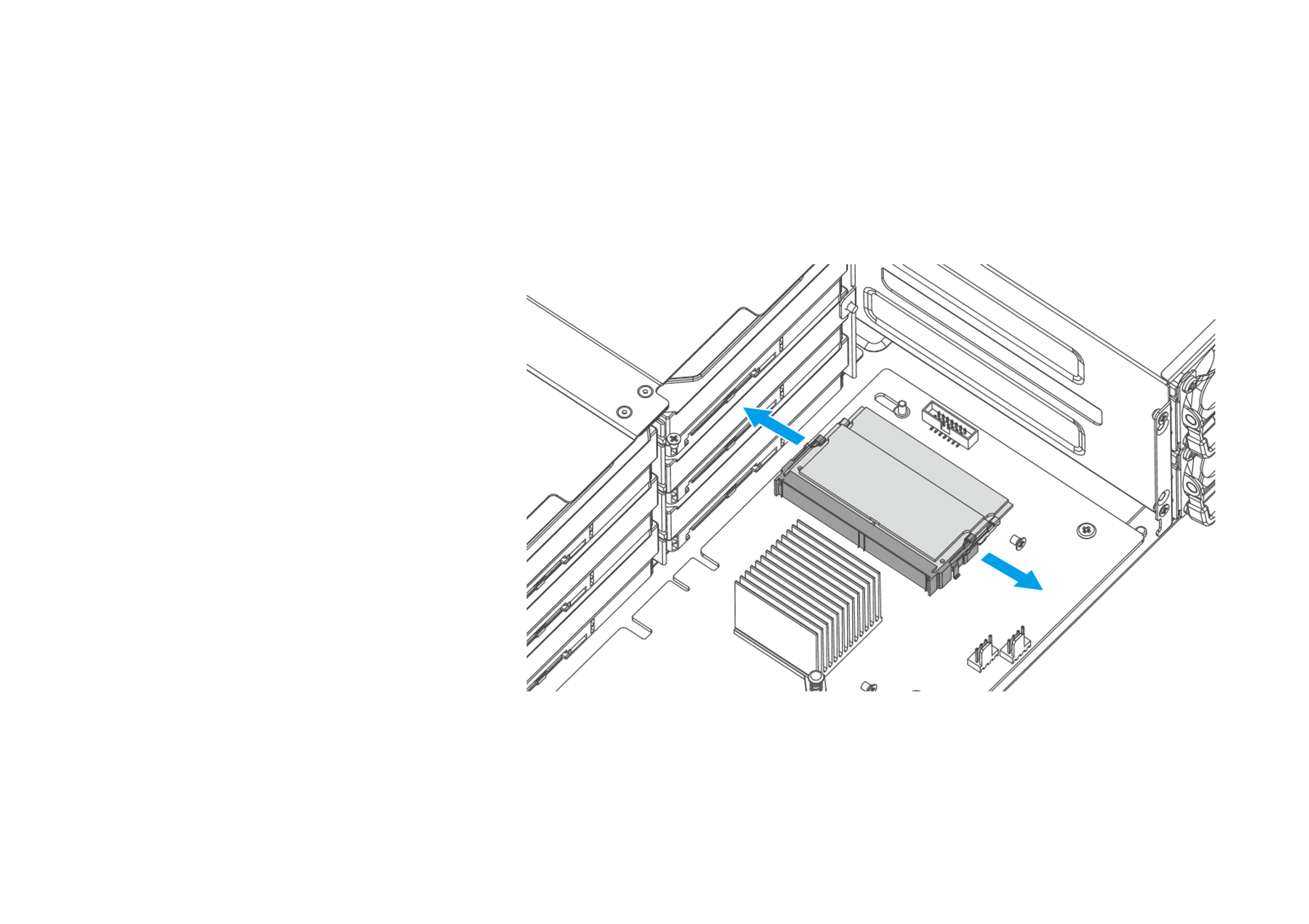 TS-464eU-4G
4 GB RAM（1 x 4 GB）
デュアルチャネル
TS-864eU-4G
4 GB RAM（1 x 4 GB）
最大16GB（2 x 8 GB）の2 x DDR4 SO-DIMMスロット
TS-864eU-RP-4G
4 GB RAM（1 x 4 GB）
3ステップでHDDとSSDを簡単にインストール
STEP  01
STEP   02
STEP  03
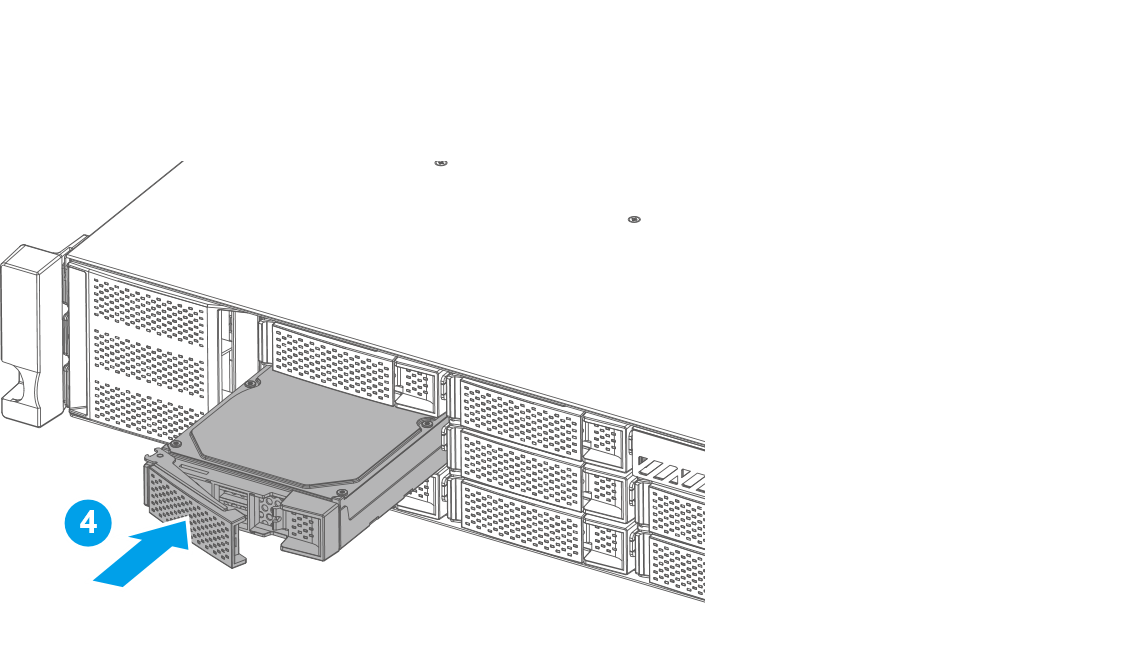 3.5インチHDD
2.5インチHDD / SSD
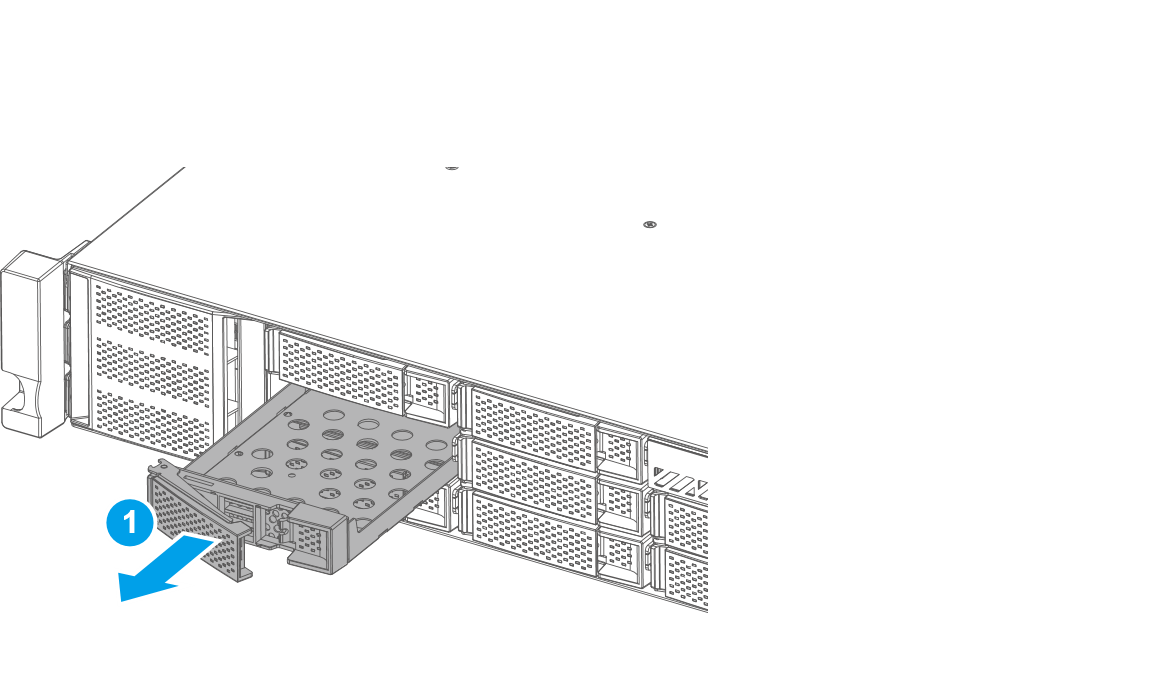 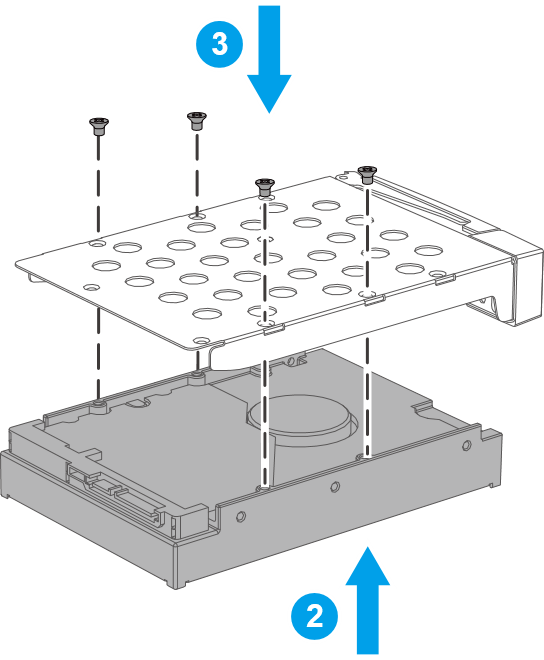 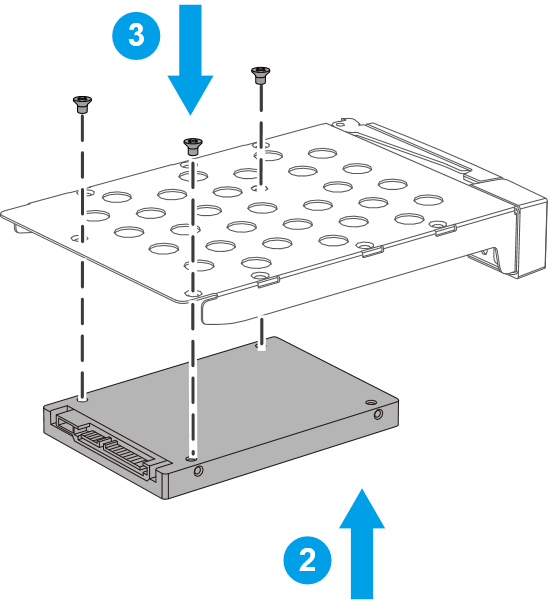 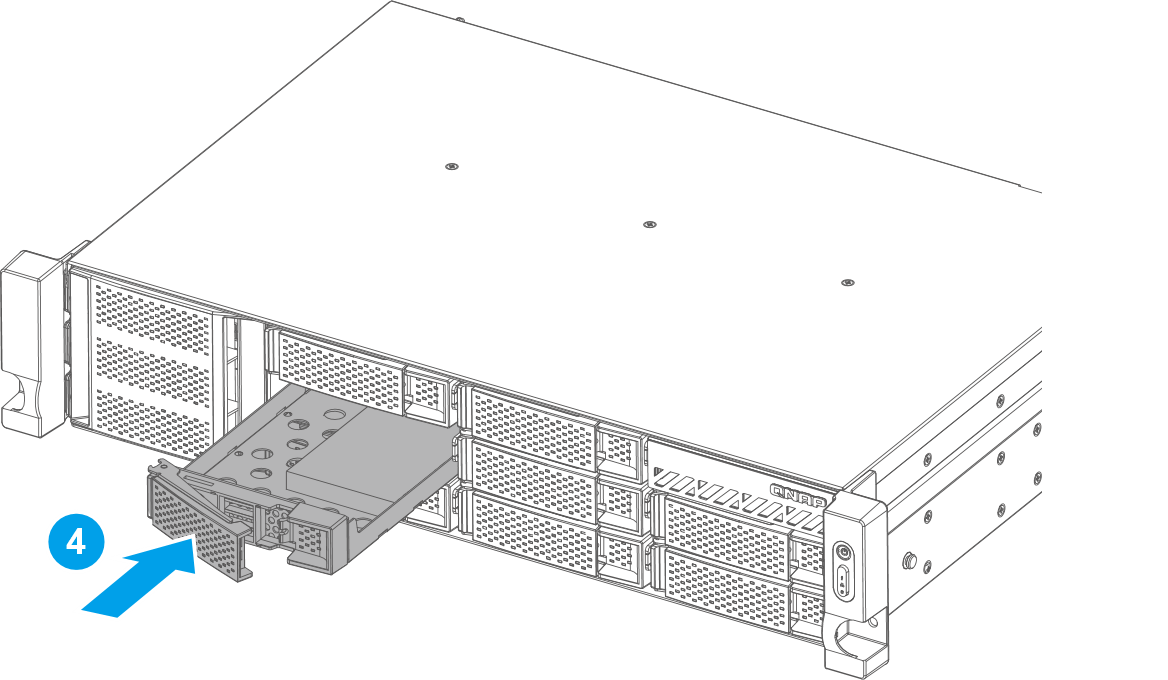 TS-464eU 背面図
2 x 2.5G/1G/100M
RJ45スロット
AC100-240V 電源入力
HDMI 1.4b
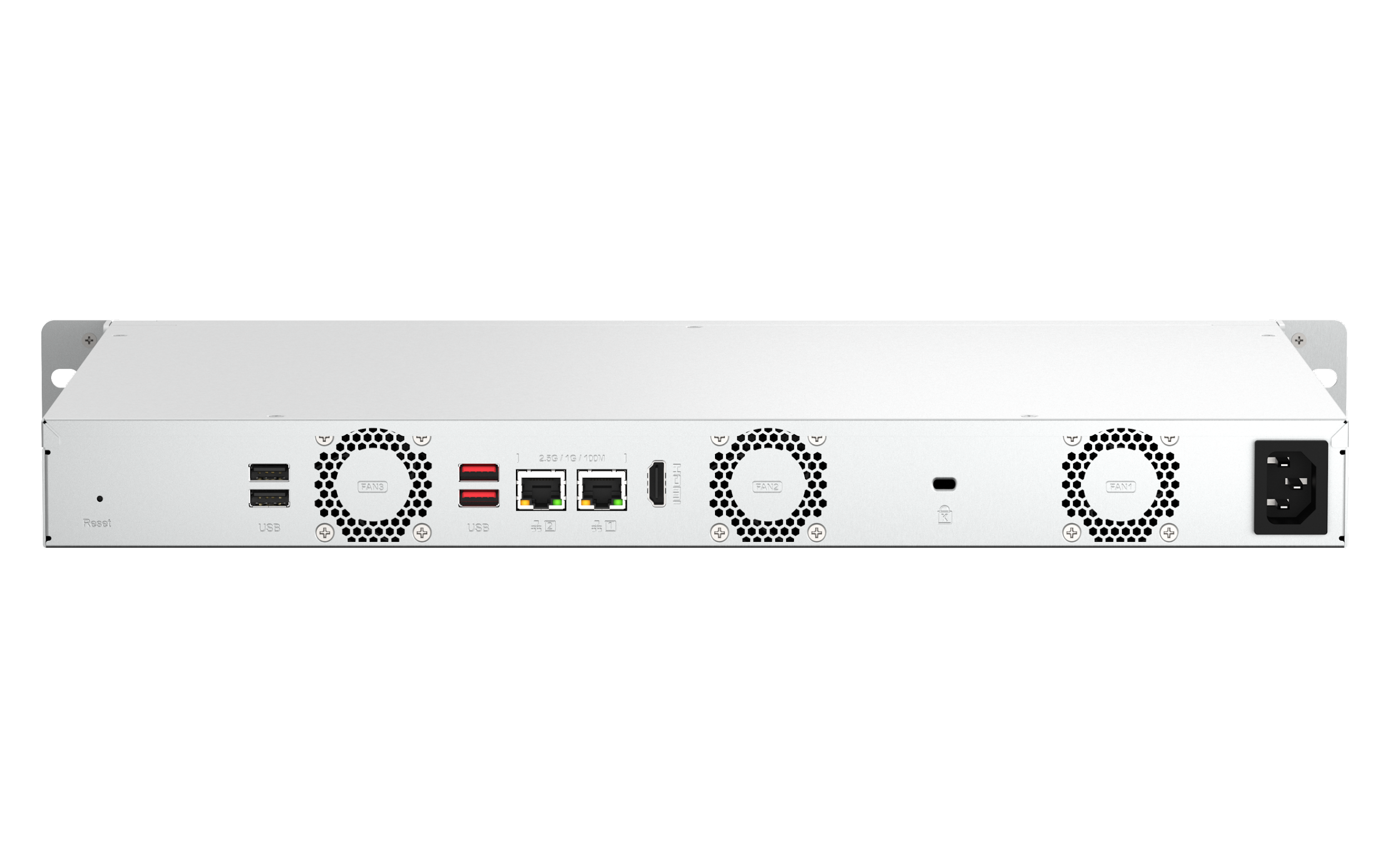 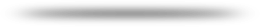 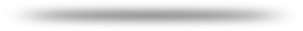 2 x USB 3.2 Gen2スロット
2 x USB2.0スロット
TS-864eU / TS-864eU-RP 背面図
TS-864eU
PCIe Gen3x2スロット
AC100-240V 電源入力
2x 2.5G/1G/100M
RJ45
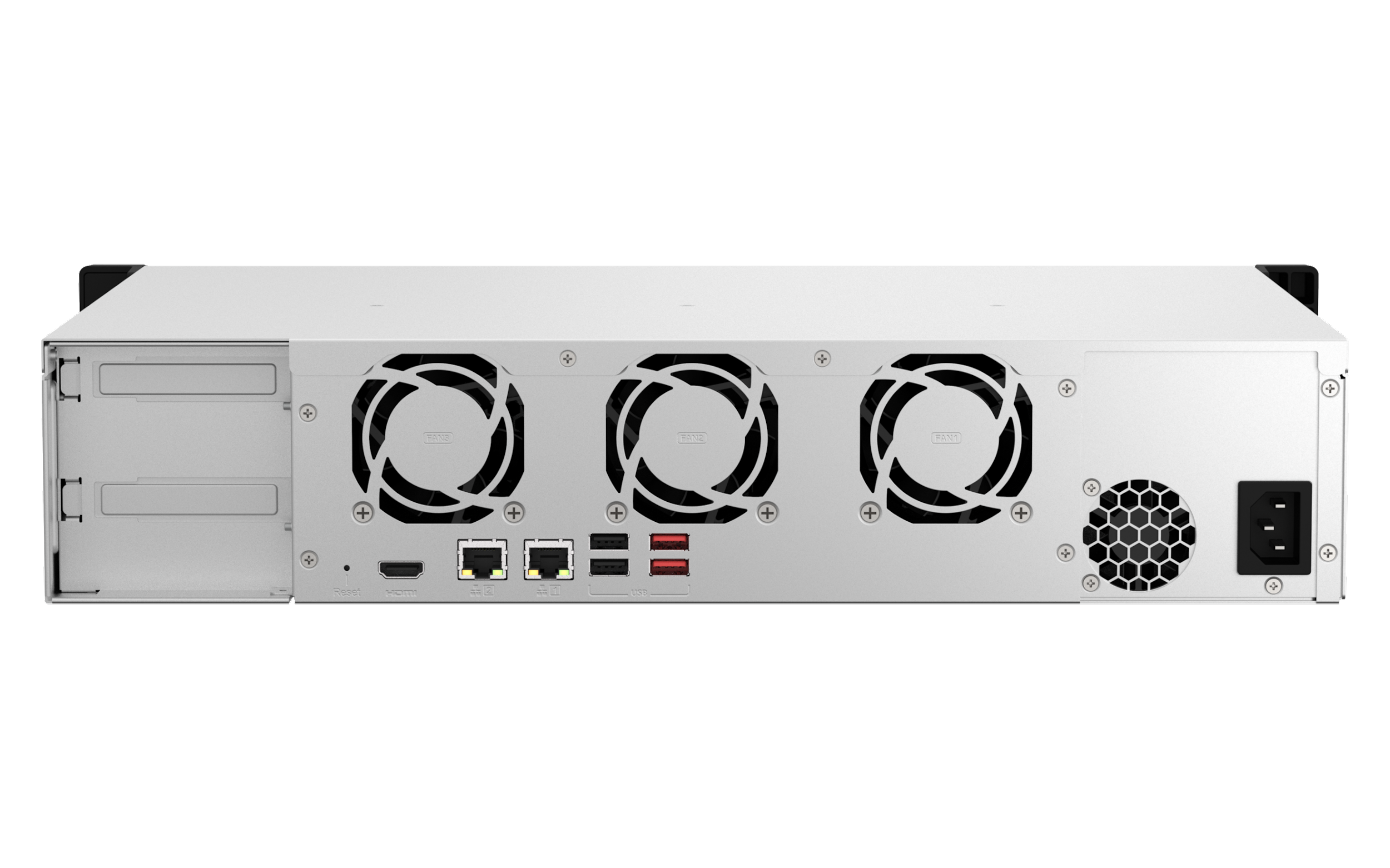 TS-864eU-RPには冗長PSUがあります
TS-864eU-RP
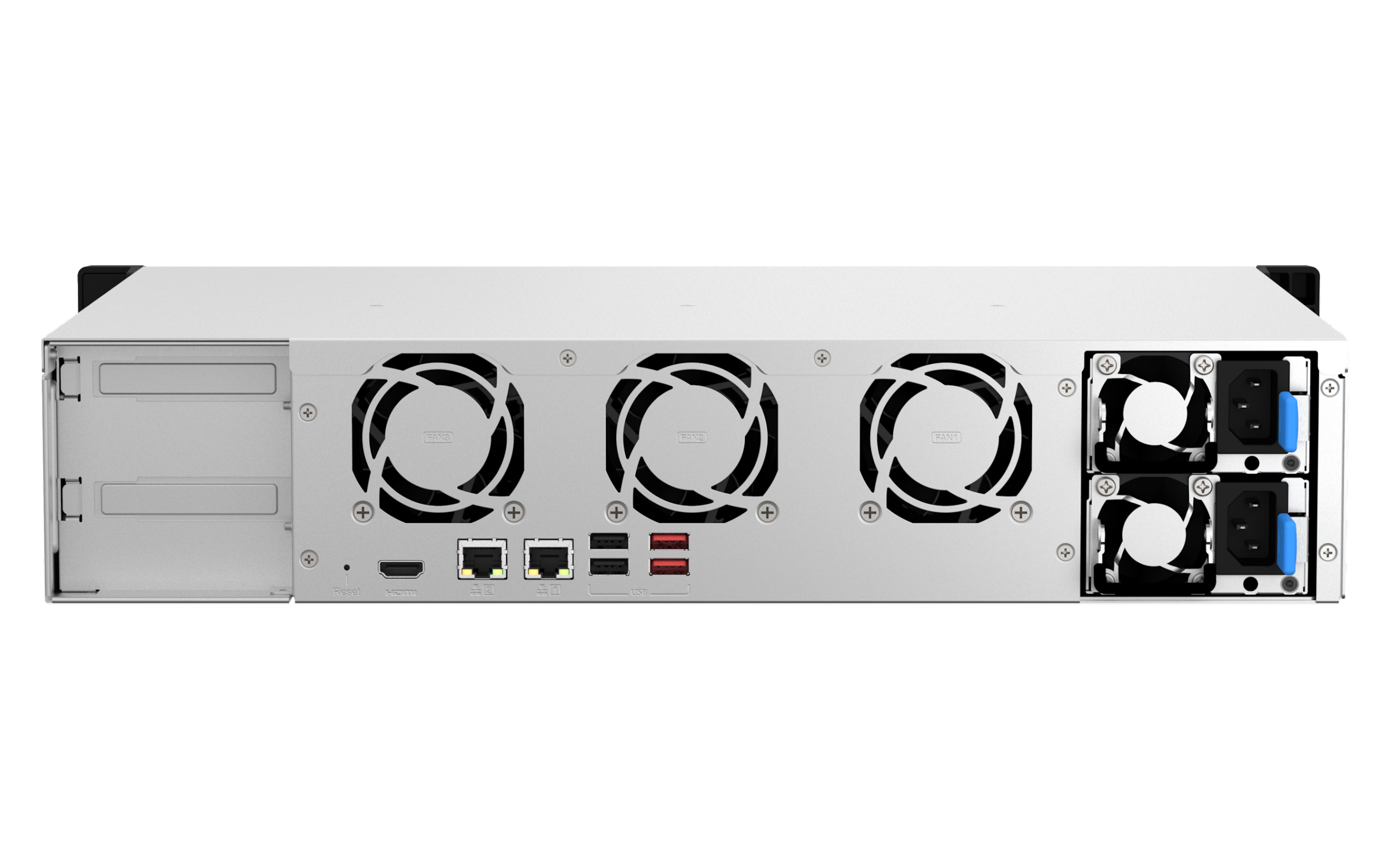 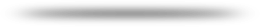 AC 100-240V
単一電源入力
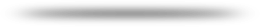 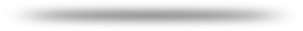 2x USB 3.2 Gen2
*使用しません
HDMI 1.4b
2x USB 2.0
QtierおよびSSDキャッシュ用の1U TS-464eU
LEDインジケーター：
ディスク、M.2 SSD、ネットワーク、拡張、ステータス
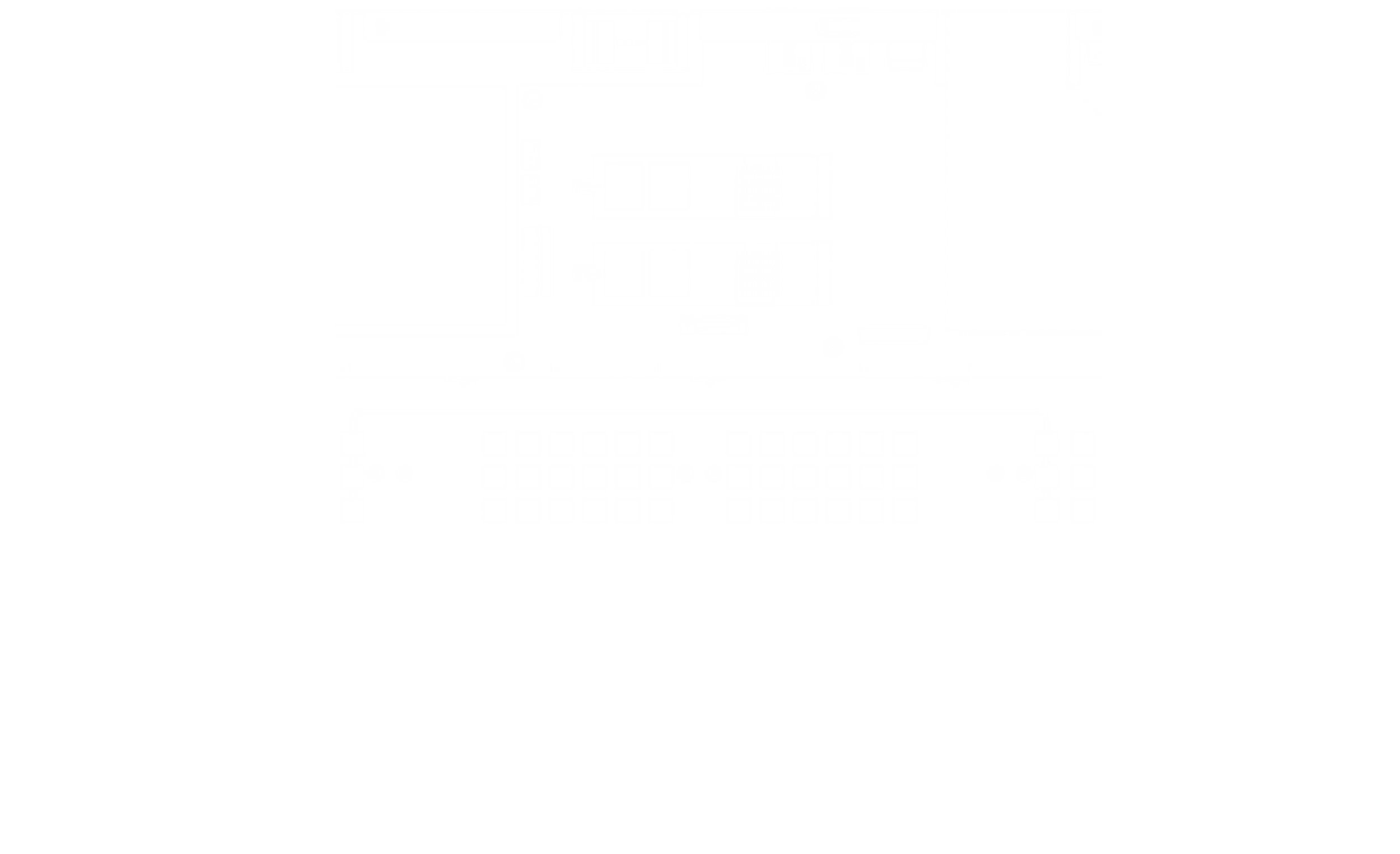 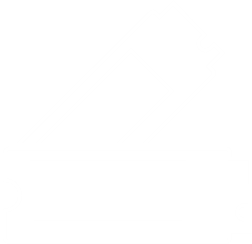 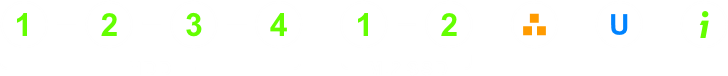 2 x M.2 2280
NVMe SSD
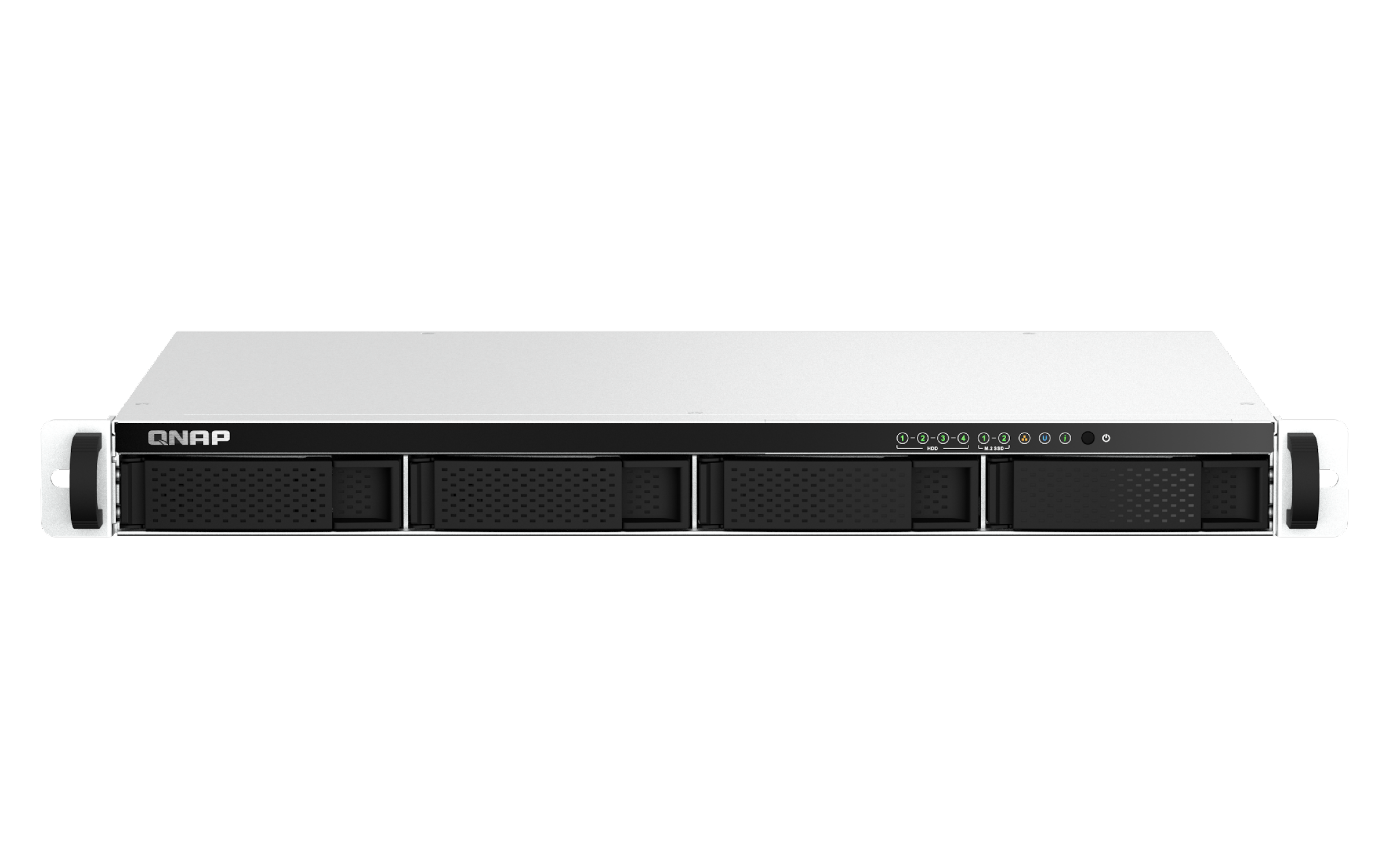 電源ボタン
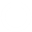 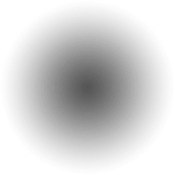 4 x3.5インチ/2.5インチSATA 6Gb/s HDD/SSDベイ
Qtier(自動階層化)はパフォーマンスと容量を統合
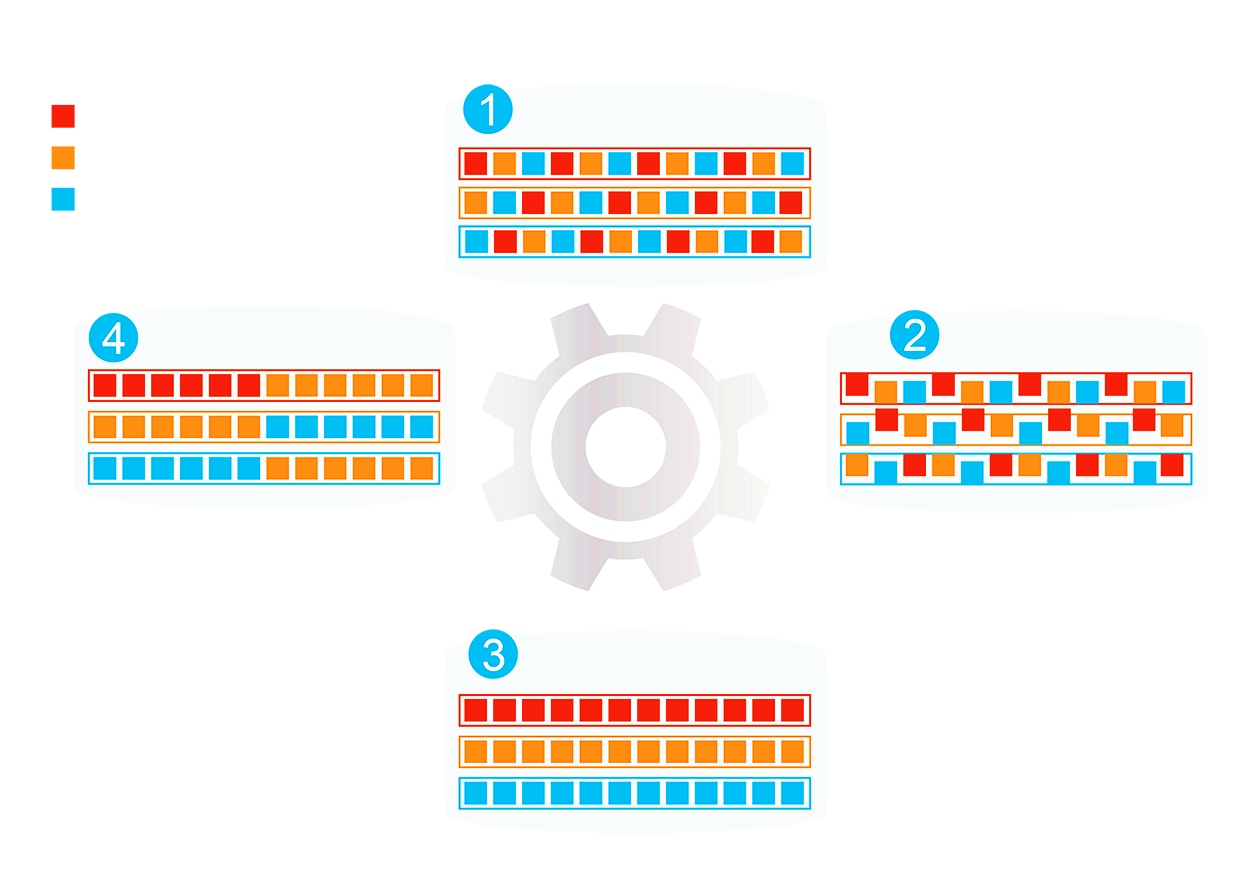 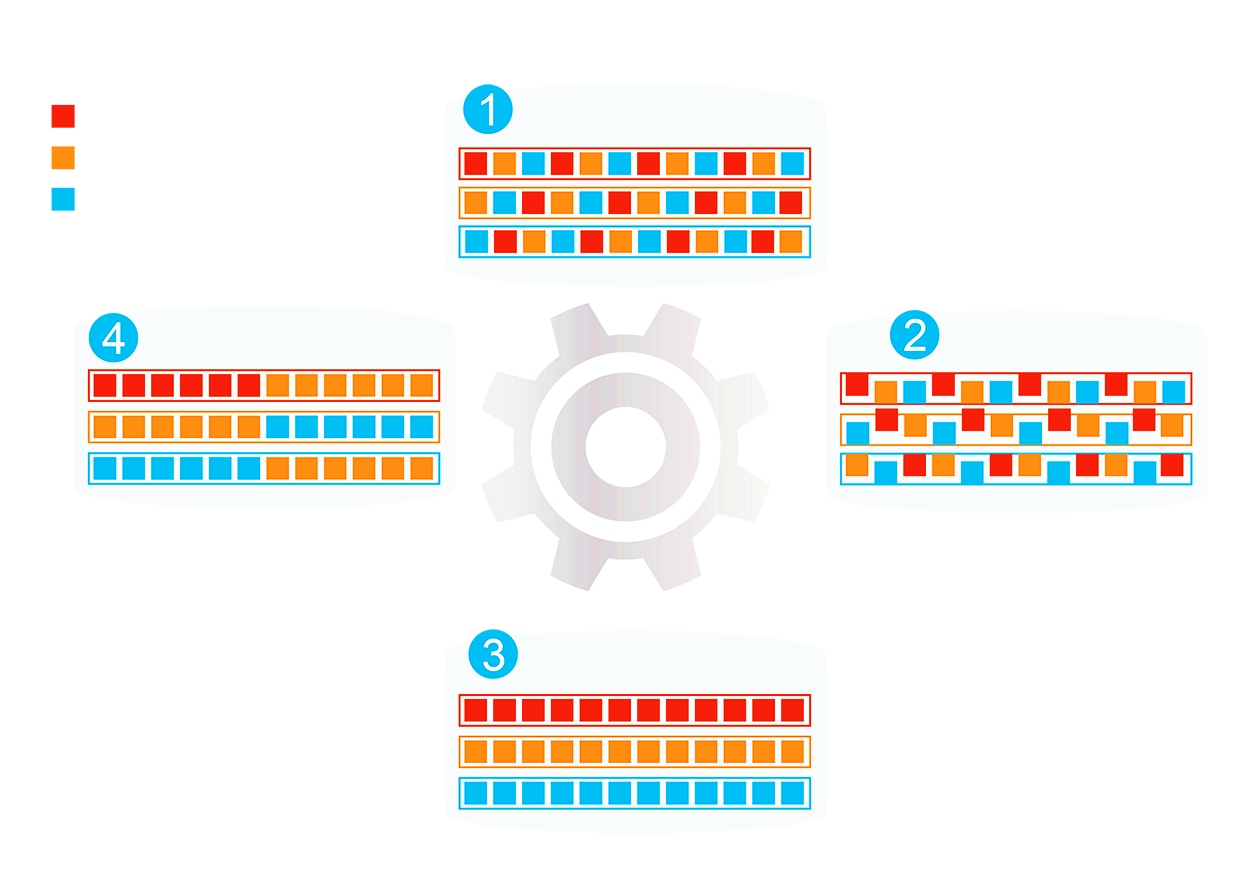 階層化する前
1
ホットデータ
QNAP NASを使用すると、SSDとHDD RAIDを同じプールに組み合わせて、アクセスパターンに基づいてデータを自動的に移行できます。
SSDを使用してデータを保存できるため、より大きな容量を提供します
ウォームデータ
コールドデータ
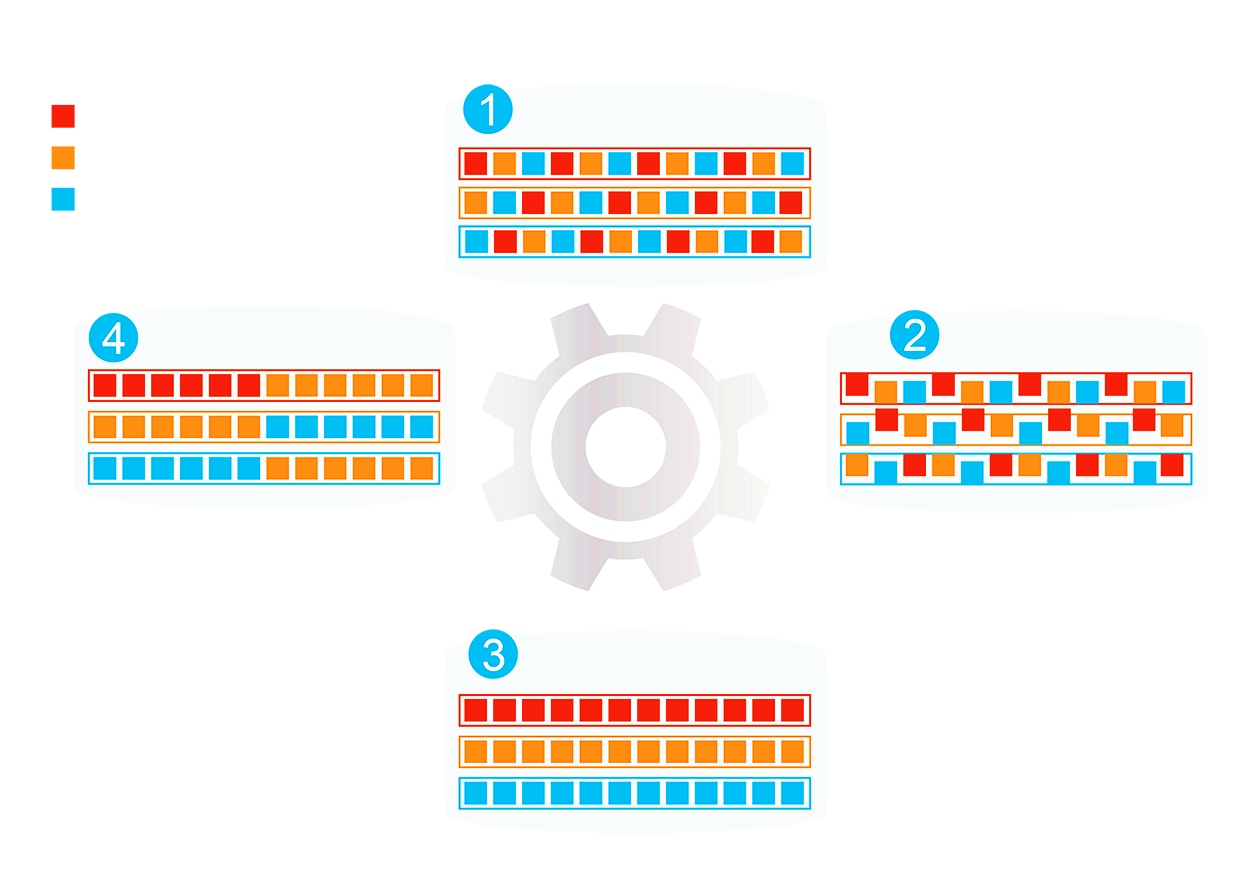 データアクセス
パターンの変化
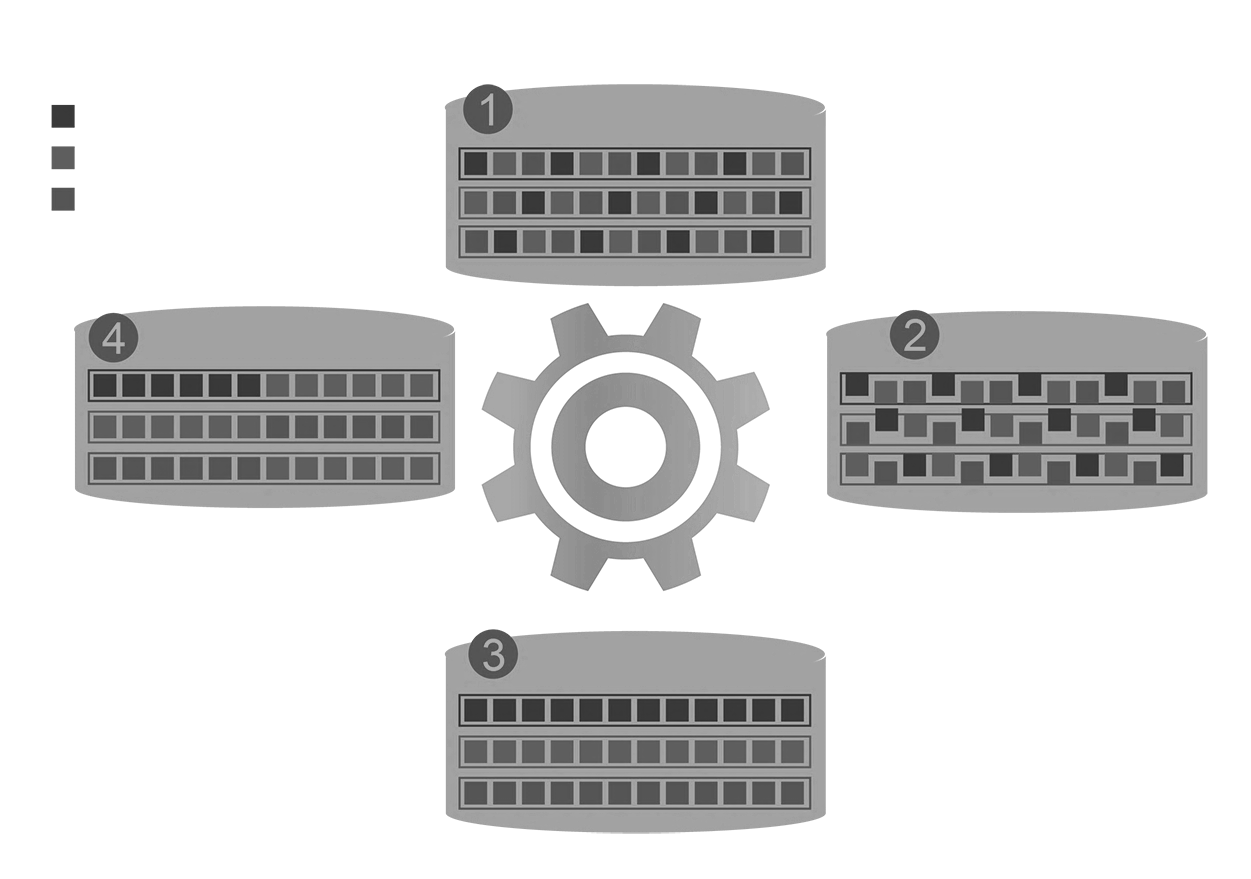 4
2
階層化開始
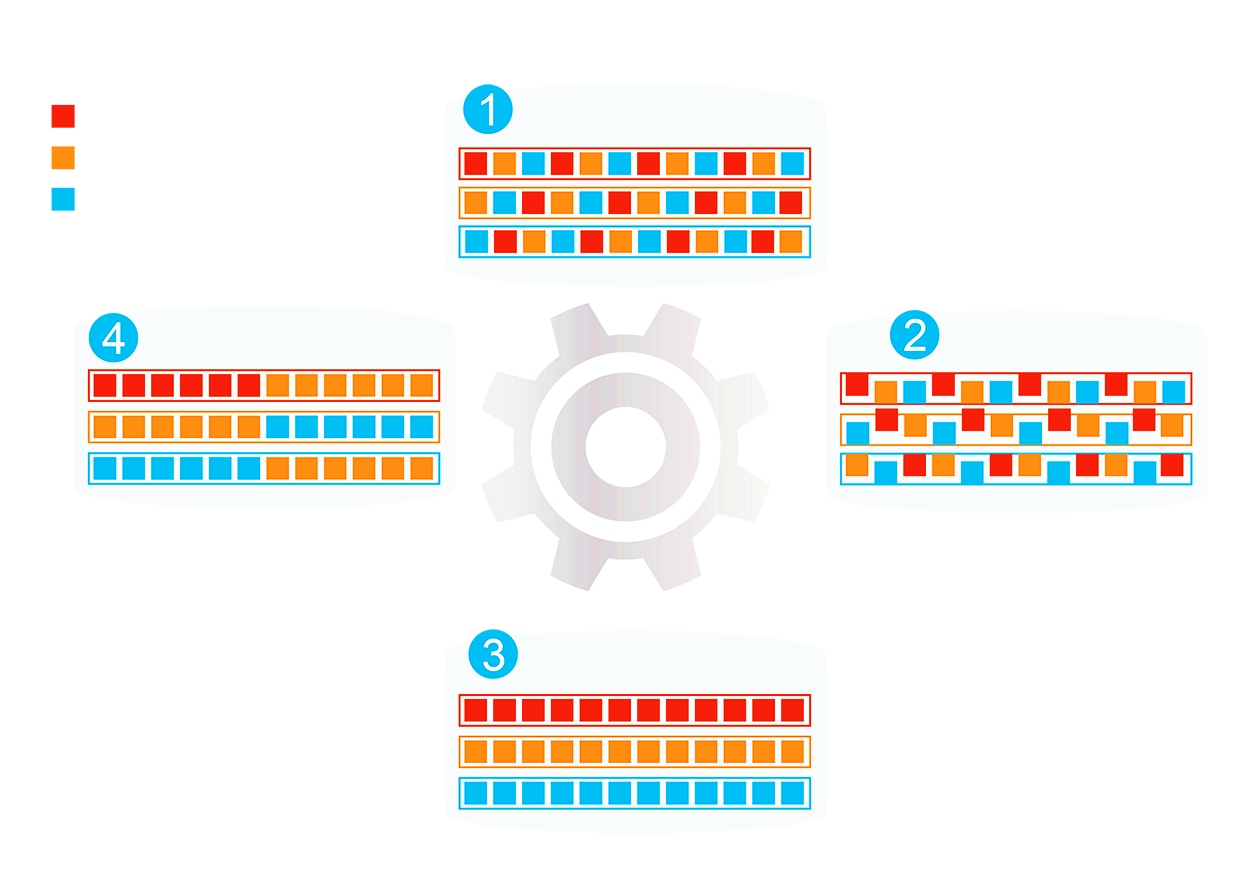 Qtier 
engine
階層化した後
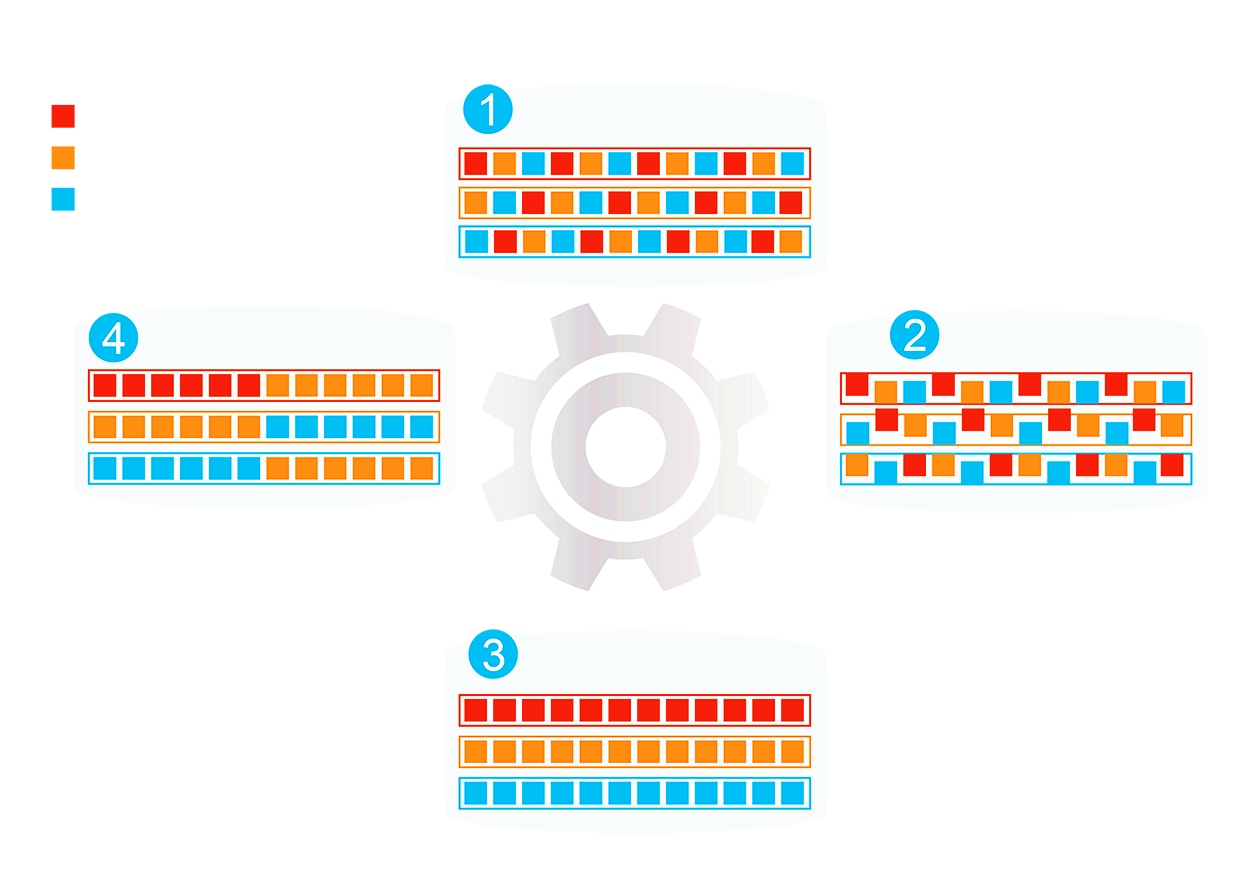 3
QTS 5.0 + Linuxカーネル5.10
TS-x64eUはLinuxカーネル5.10を使用するQTS5.0を採用。Intel®Celeron®N5105/ N5095の最高のパフォーマンスご提供します。 QTS 5.0は、システム全体のパフォーマンスとNVMe SSDのオーバープロビジョニングとキャッシュのパフォーマンスを最適化し、TS-x64eUの性能を余すことなく使用できます。
GPU 最大800MHz
UHDグラフィックス
AES-NI 暗号化
ボリュームとフォルダのサポート
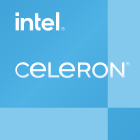 N5105/N5095
Jasper Lake
4コア
4スレッド
2.9GHz
バースト
2.5GbEは大容量ファイル転送を1GbEよりも高速化して特にシングルクライアント環境に適合
1 x 2.5GbEWindowsファイル転送
暗号化されたNASボリューム
1 x 2.5GbEWindows
ファイル転送
271 MB/s
271 MB/s
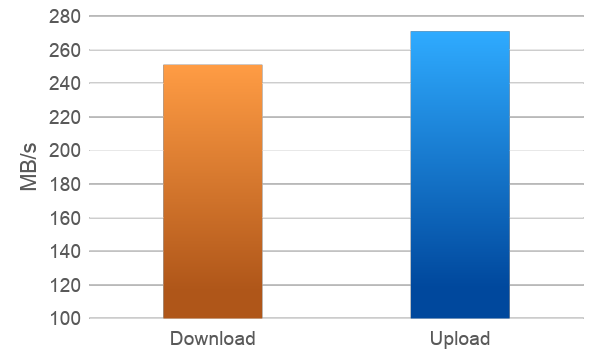 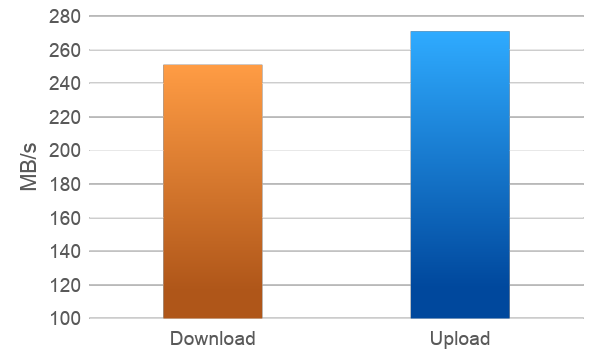 251 MB/s
251 MB/s
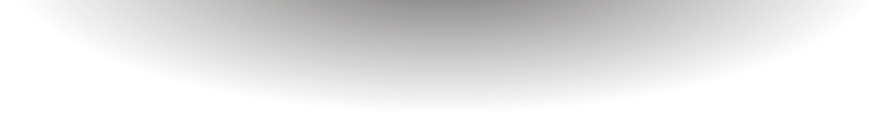 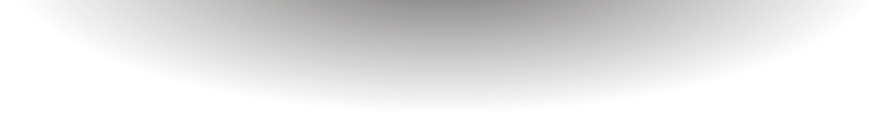 テスト環境：NAS | TS-1253DU-RP-4G、QTS 4.4.2、12 x Samsung 850 Pro 512GB、RAID 5、シックボリューム
クライアントPC | Windows 10 Pro、Intel Core i7-6700 3.4 GHz、32GB RAM
IOmeter | RAM * 4、ランプアップ時間30秒、シーケンス実行時間3分、従事者2名、未処理IO 64個、1MB
QNAPラボでテストされました。数値は環境によって異なる場合があります。
将来的なビジネス成長におけるマルチユーザー/デバイス環境用の2x 2.5GbE
ジャンボフレームのサポートに加え、ポートトランキング/リンクアグリゲーションによりパフォーマンスが向上します。
2 x 2.5GbE Windows
シーケンシャル転送(SMB)、
暗号化されたNASボリューム
2 x 2.5GbE Windows
シーケンシャル転送(SMB)
271 MB/s
271 MB/s
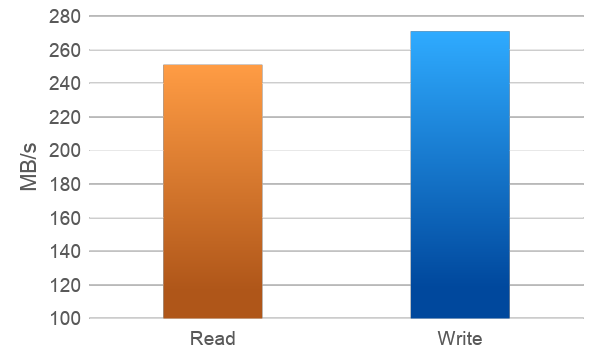 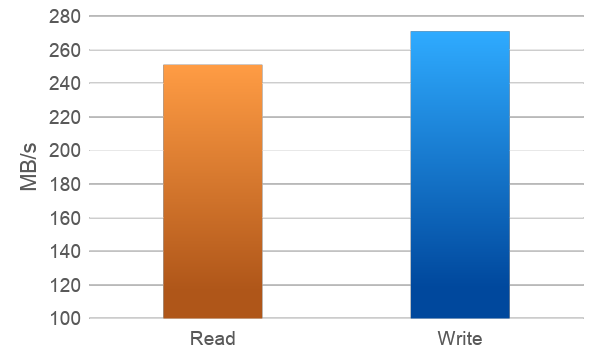 251 MB/s
251 MB/s
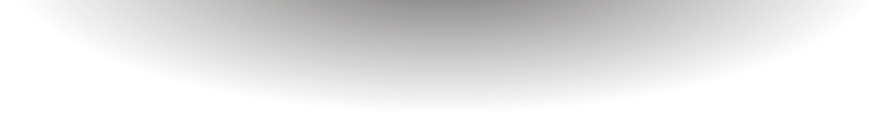 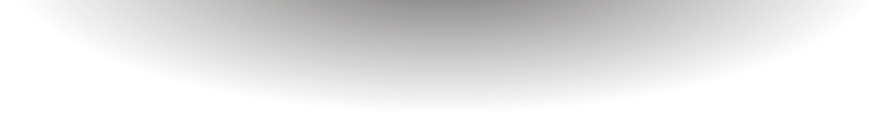 テスト環境：NAS | TS-1253DU-RP-4G、QTS 4.4.2、12 x Samsung 850 Pro 512GB、RAID 5、シックボリューム
クライアントPC | Windows 10 Pro、Intel Core i7-6700 3.4 GHz、32GB RAM
IOmeter | RAM * 4、ランプアップ時間30秒、シーケンス実行時間3分、従事者2名、未処理IO 64個、1MB
QNAPラボでテストされました。数値は環境によって異なる場合があります。
TS-864eU はPCIe Gen3スロットを搭載、各種5GbE & 10GbE PCIe NICにて様々な環境に対応
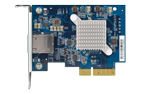 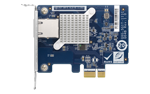 QXG-10G1T
1 x 10G / 5G / 2.5G / 1G / 100M RJ45
QXG-5G1T-111C
1 x 5G / 2.5G / 1G / 100M RJ45
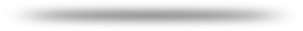 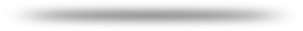 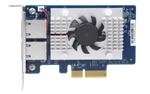 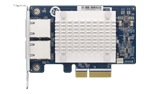 QXG-10G2T-107
2 x 10G / 5G / 2.5G / 1G / 100M RJ45
QXG-5G2T-111C
2 x 5G / 2.5G / 1G / 100M RJ45
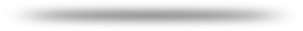 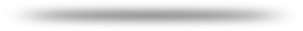 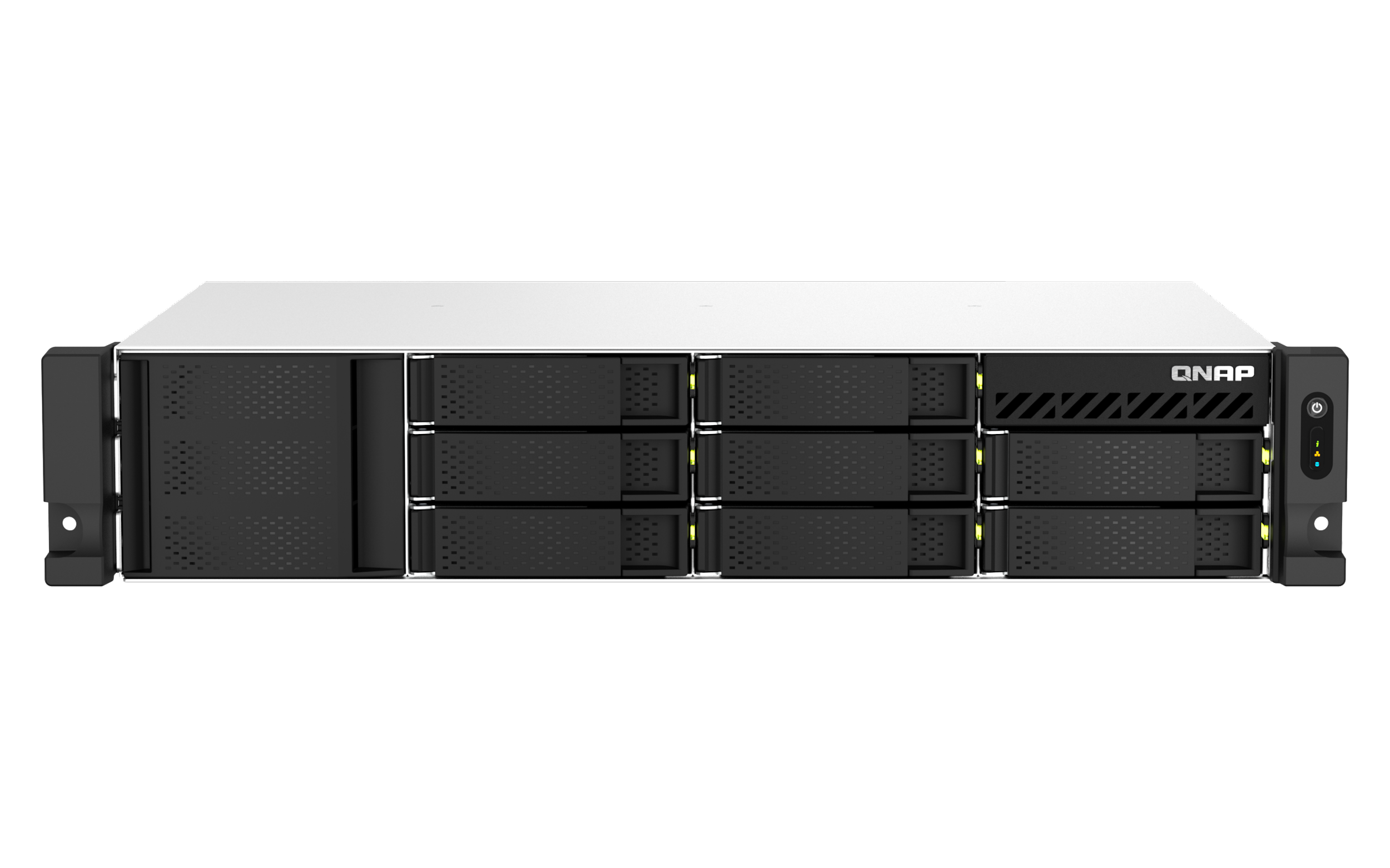 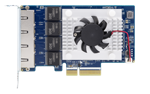 QXG-5G4T-111C
4 x 5G / 2.5G / 1G / 100M RJ45
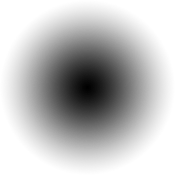 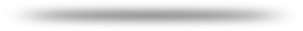 TS-864eU / TS-864eU-RP
TS-864eU : QM2PCIeアダプタ付属のM.2SSDを2つ追加してSSDキャッシュによってIOPSと小さなファイルの処理効率を高める
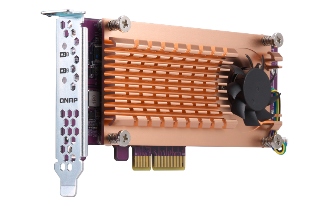 QM2-2S-220A
2 x M.2 SATA 6Gb / s
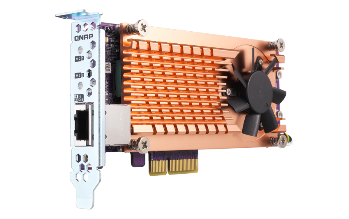 QM2-2S10G1TA
2 x M.2 SATA 6Gb / s
1 x 10G / 5G / 2.5G / 1G RJ45
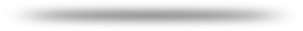 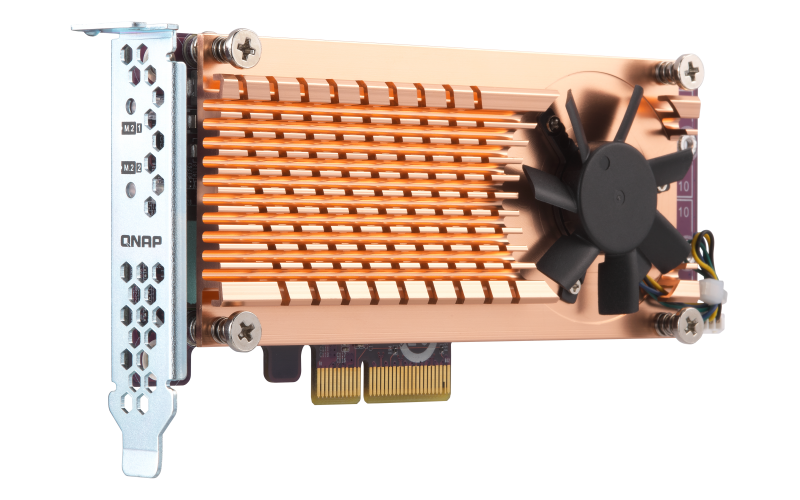 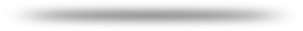 QM2-2P-344
2 x M.2 NVMe Gen3
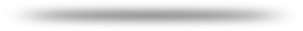 NASのマウントやSSD障害からの保護、NASストレージ容量拡張のができる様々なアクセサリ
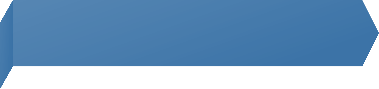 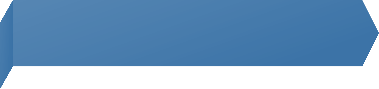 QDA-A2AR
RAIL-B02
ANSI / EIA-RS-310-Dに準拠した
オプションのレールキット。
2 x 2.5インチSATA6Gb/sから1 x 3.5インチ
SATA 6Gb/sハードウェアRAID 0/1アダプタ
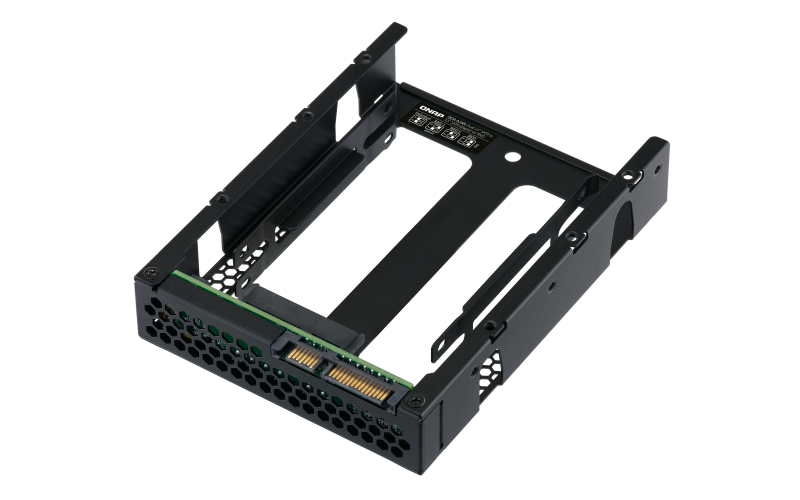 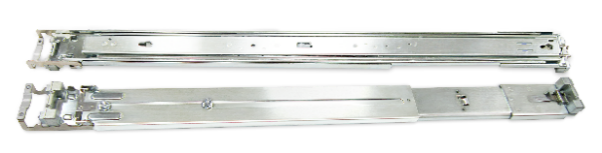 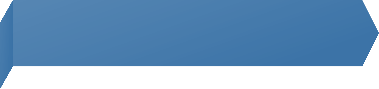 TR＆TL拡張エンクロージャー
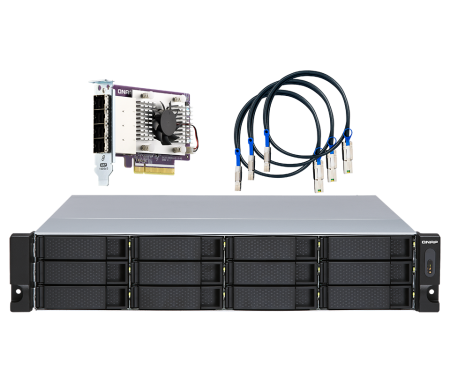 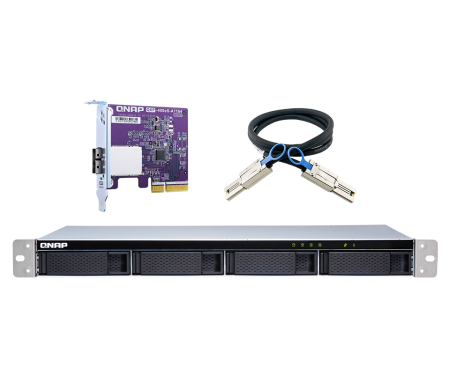 USBまたはマルチチャネルSATAを柔軟に使用してNASストレージ空間を拡張
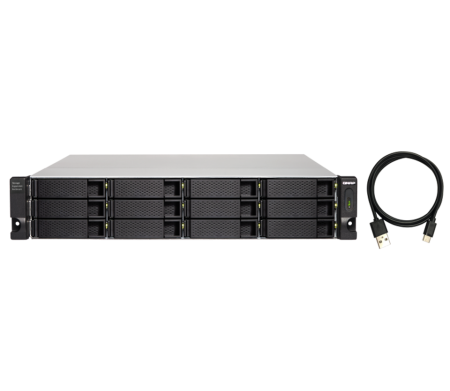 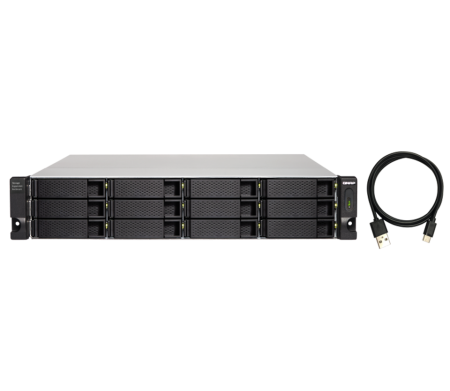 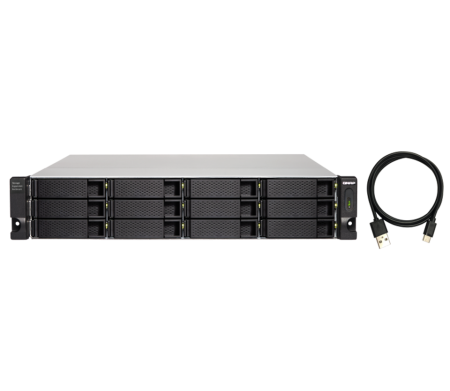 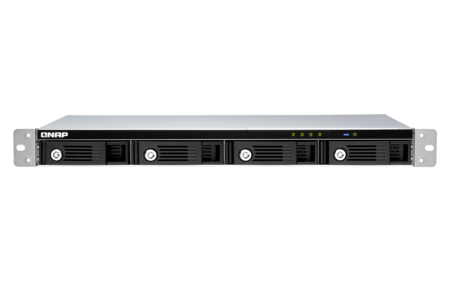 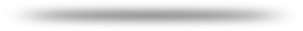 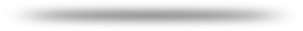 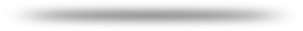 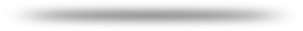 TR-004U
TL-R1200C-RP
TL-R400S
TL-R1200S-RP
同じLANケーブルでマルチデバイス環境用の2.5GbEスイッチ
既存の配線インフラストラクチャを使用して2.5GbEをサポート
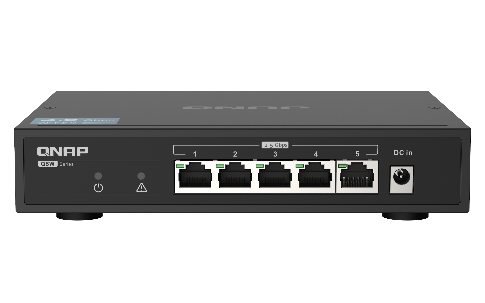 QSW-1105-5T（アンマネージド）
5 x 2.5G
RJ45 Multi-Gig
ファンレス
＆メタルハウジング
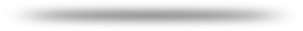 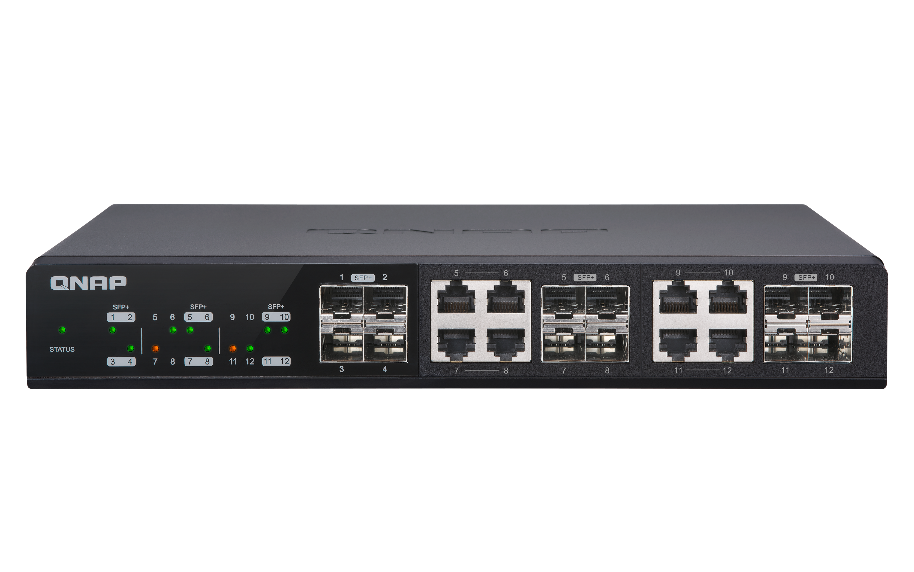 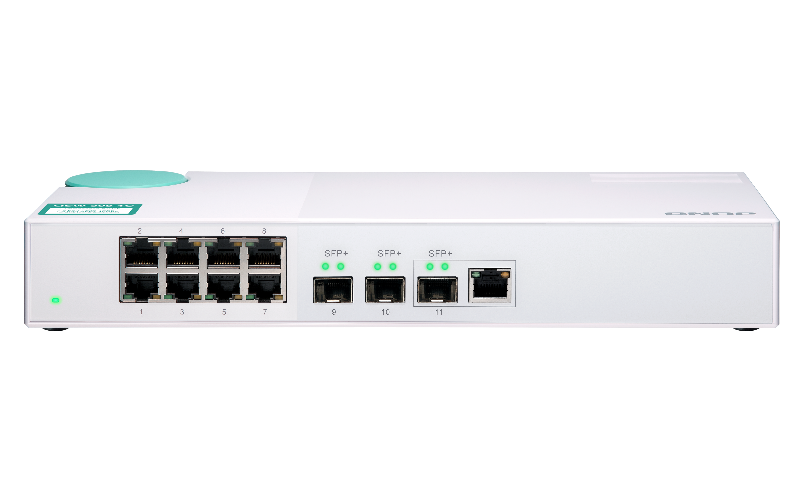 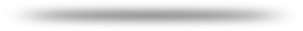 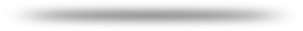 QSW-308-1C（アンマネージド）
QSW-1208-8C（アンマネージド）
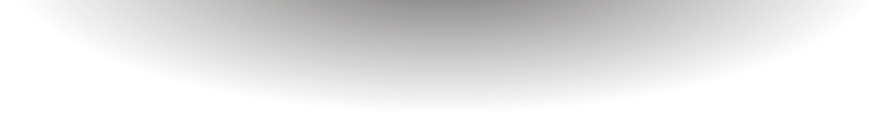 8 x 10G / 5G / 2.5G
RJ45 Multi-Gig
1 x 10G / 5G / 2.5G
RJ45 Multi-Gig
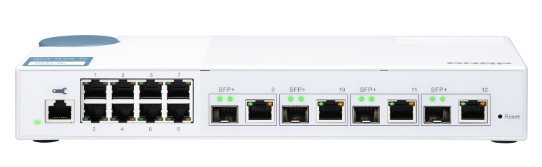 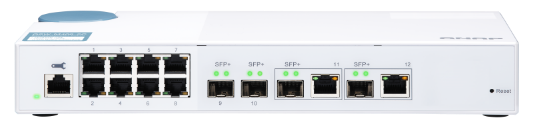 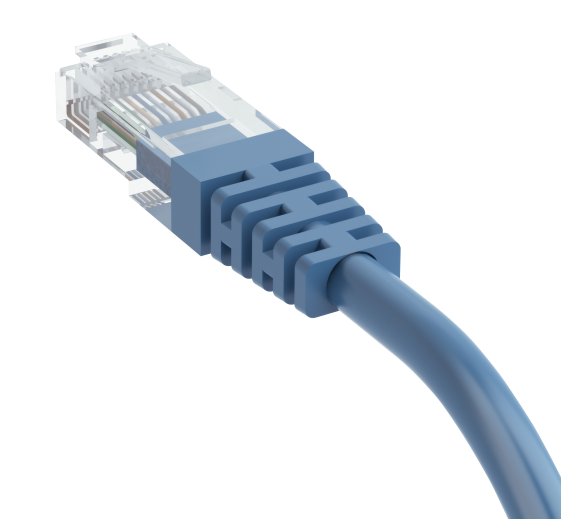 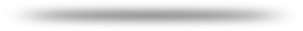 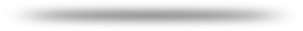 QSW-M408-2C（マネージド）
QSW-M408-4C（マネージド）
2 x 10G / 5G / 2.5G
RJ45 Multi-Gig
4 x 10G / 5G / 2.5G
RJ45 Multi-Gig
マルチプラットフォーム用の経済的で柔軟なQNAP拡張エンクロージャ
QNAP TR RAIDおよびTL JBODエンクロージャーによるNAS容量拡張には、多くの利点があります。
大きな容量
	- 4ベイと12ベイの選択可能
	- NASは最大2つの拡張エンクロージャをサポート
高速性
	- USB 3.2 Gen2 10Gb/s
互換性の向上：
	- JBODステータスを監視するためのQNAP外部RAIDマネージャーおよびJBODマネージャー
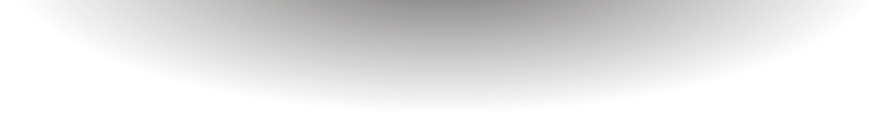 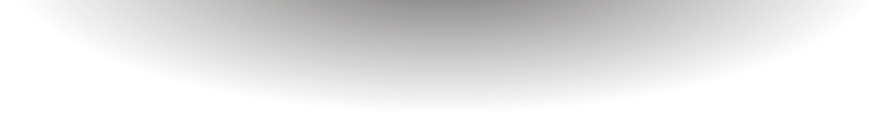 SFF-8088マルチチャンネルSATA
インターフェース
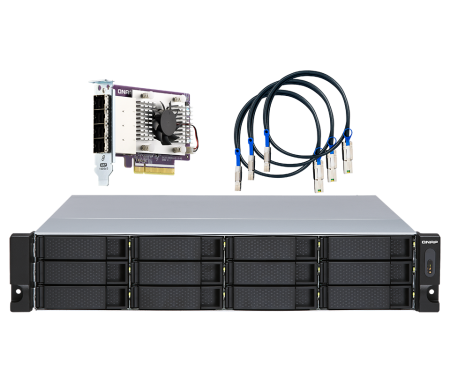 USBインターフェース
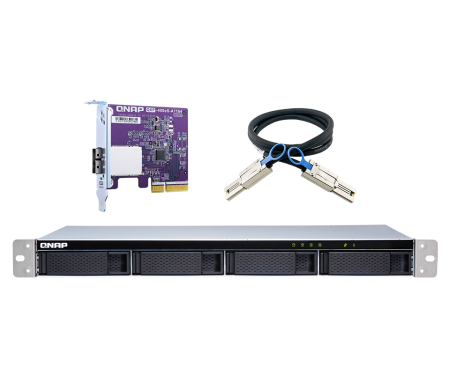 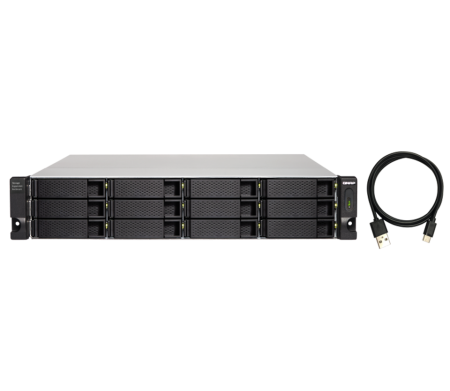 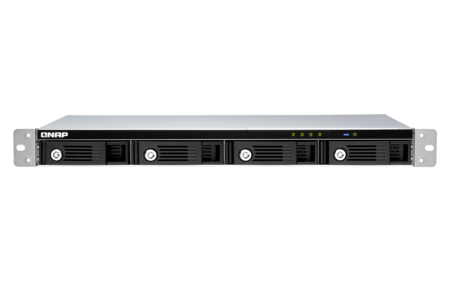 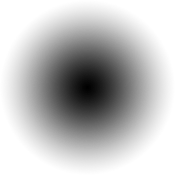 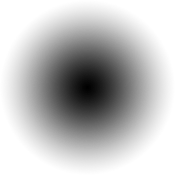 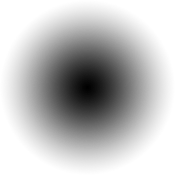 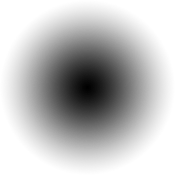 TL-R400S
TL-R1200S-RP
TR-004U
TL-R1200C-RP
TS-464eUを除く
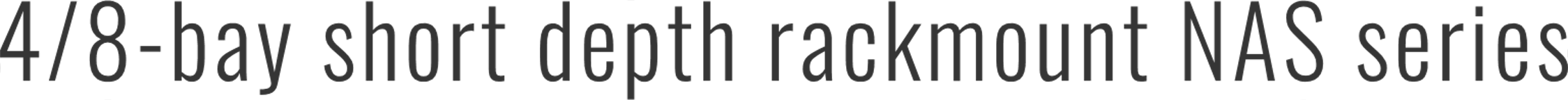 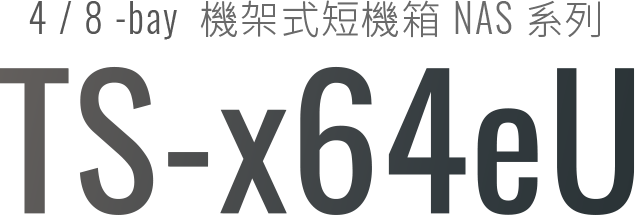 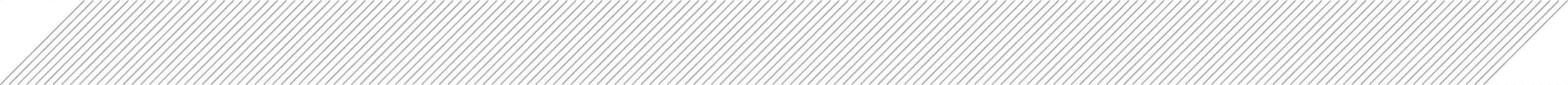 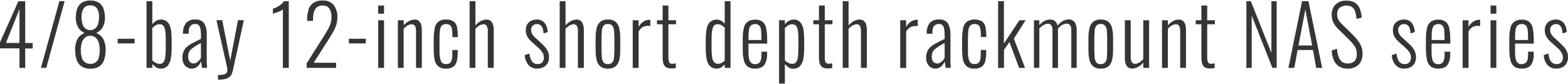 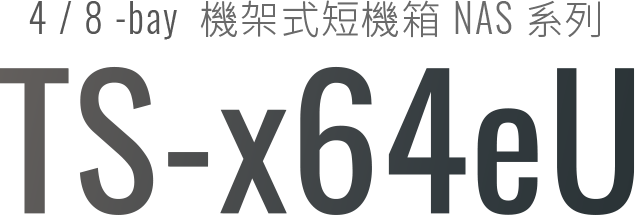 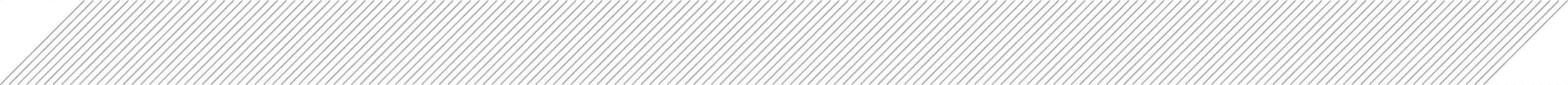 TCOの削減：1台のNASで
バックアップ、共有、
VMホスティングなどを無料で実現
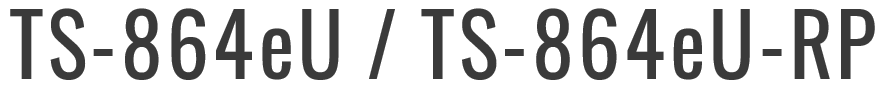 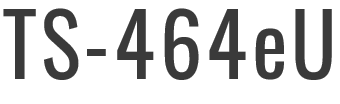 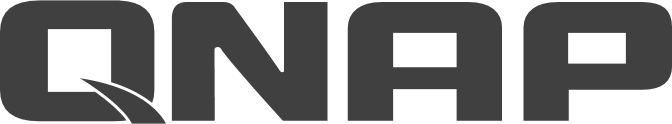 任意のデータのバックアップおよび同期
macOS
ランサムウェアからの保護！
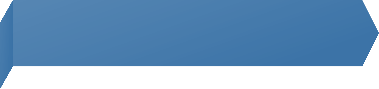 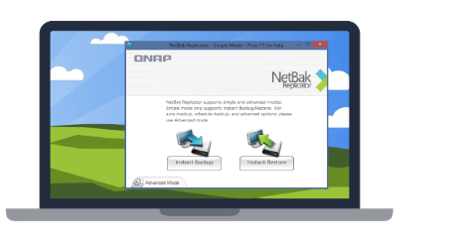 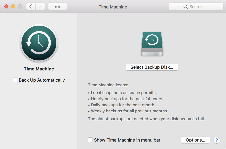 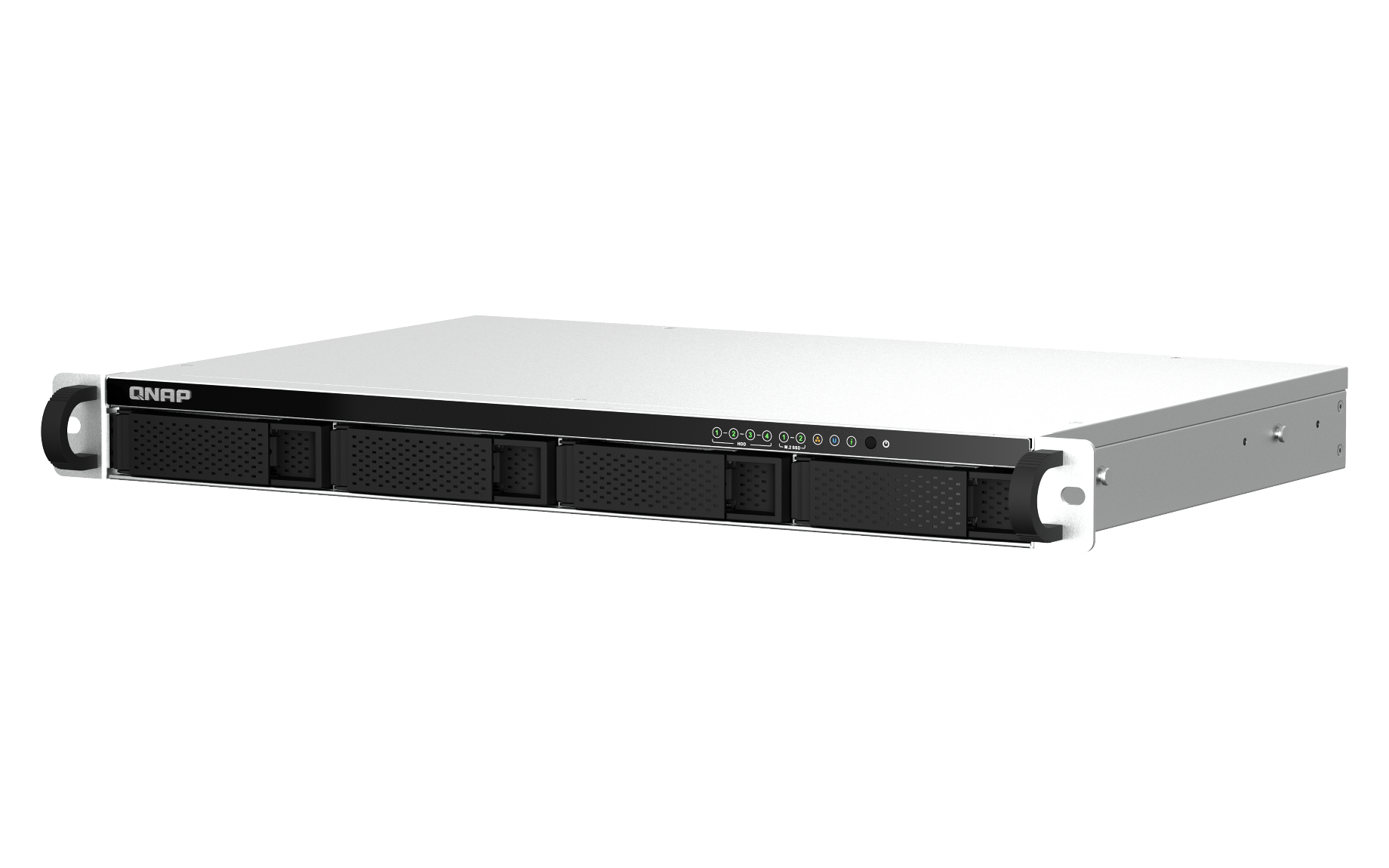 Time Machine
Qsync
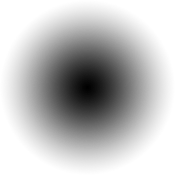 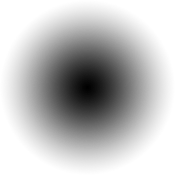 Windows
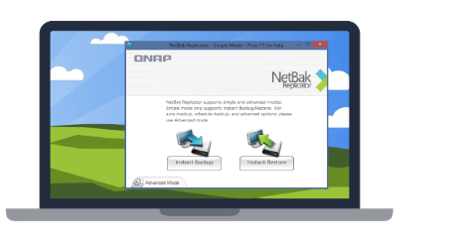 NetBak Replicator
Qsync
定期的または
リアルタイムのバックアップ/同期
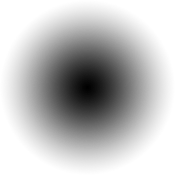 ビジネスレベルのスナップショット
NASごとの
スナップショット
1024
-----------------------------------------
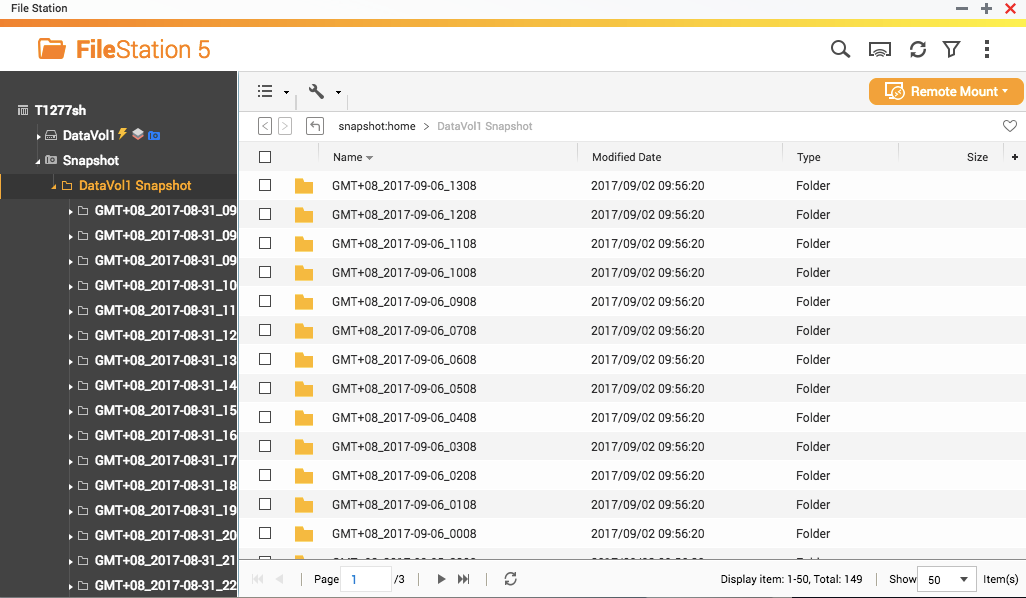 スナップショット
ボリューム/LUN
256
最適な
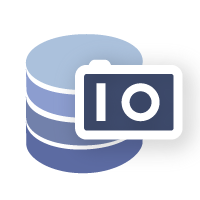 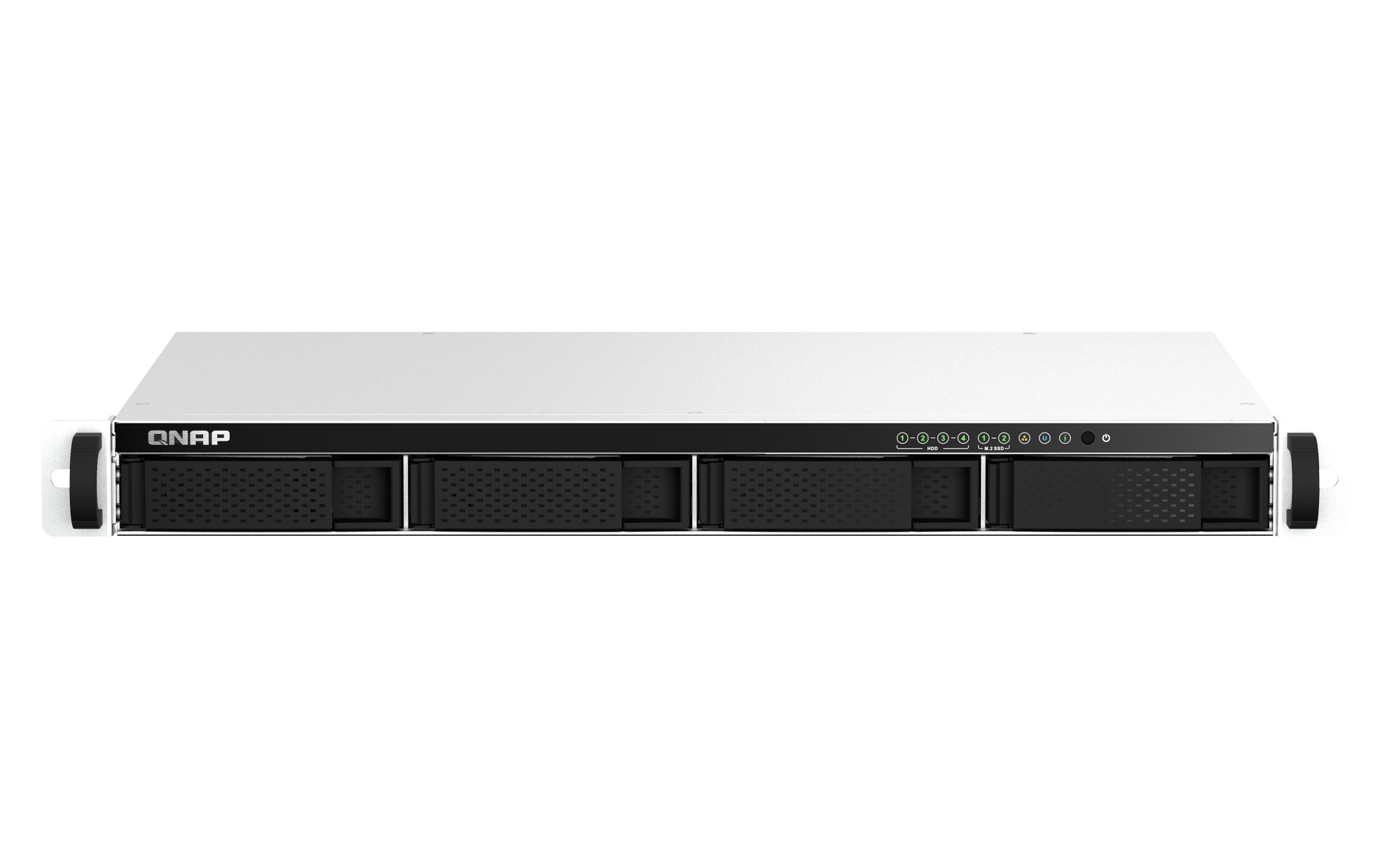 選択！
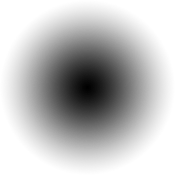 NASデータのバックアップ
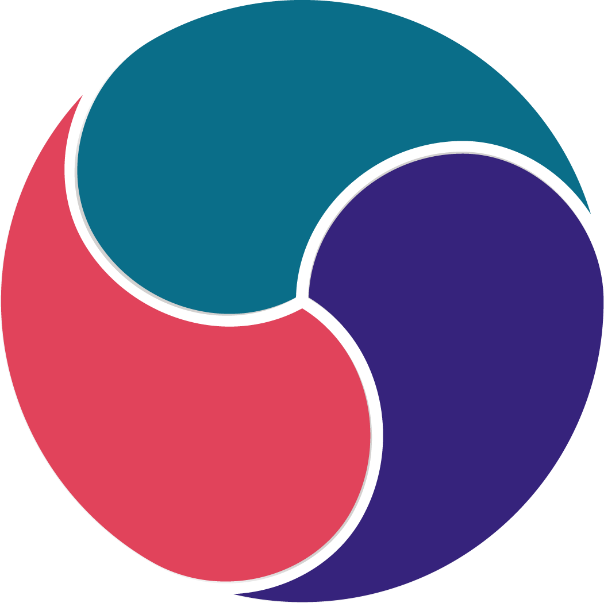 Hybrid Backup Sync
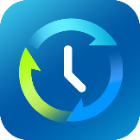 リモート
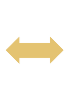 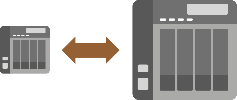 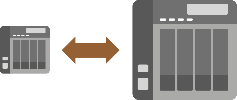 ローカル
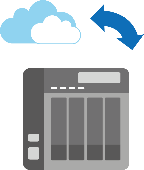 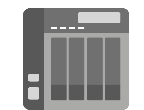 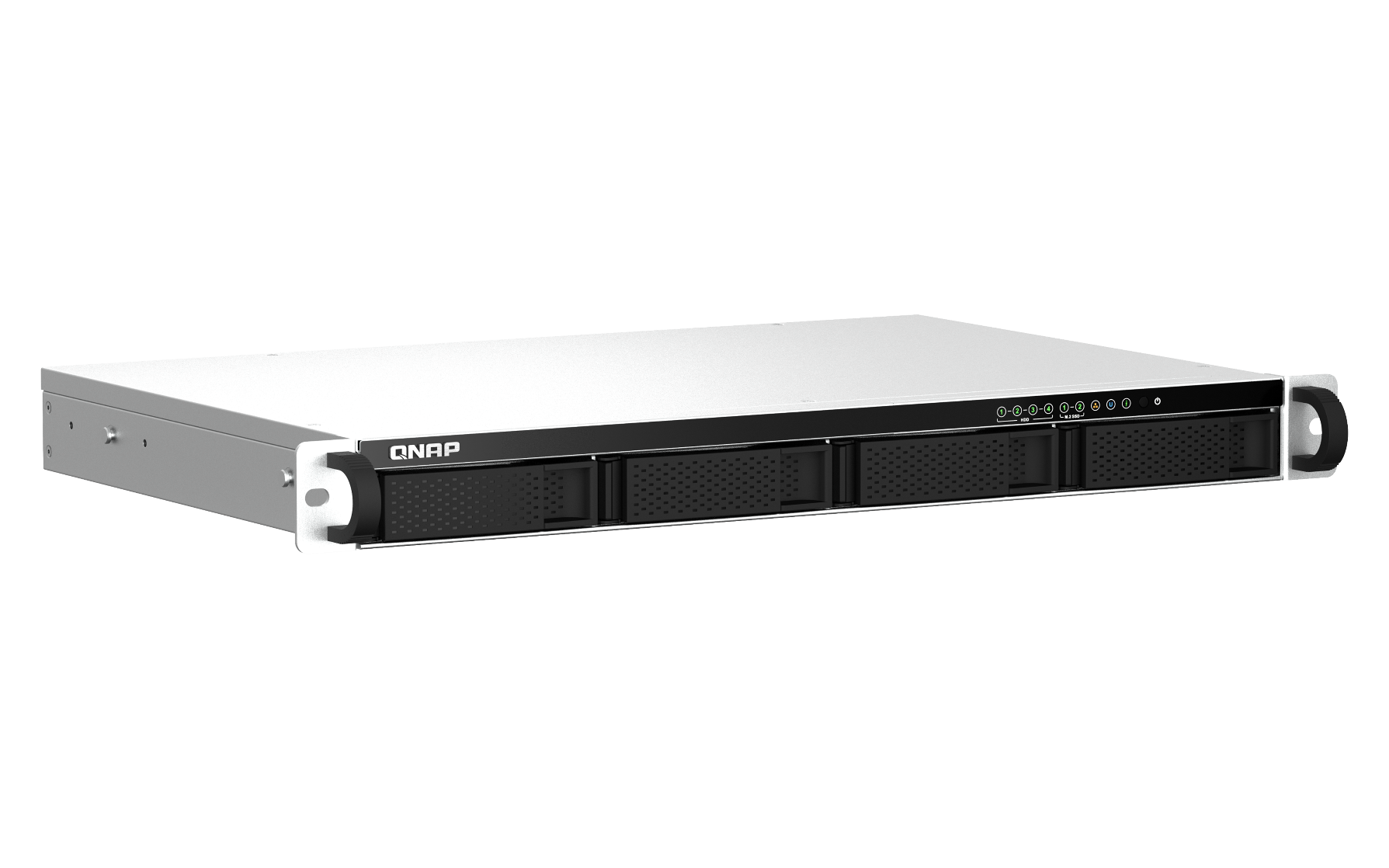 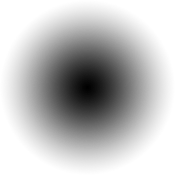 Cloud
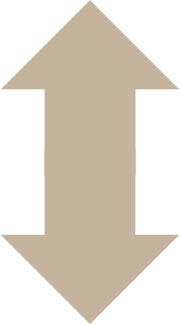 TS-464eU
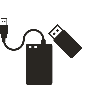 QVR Eliteスマート監視ソリューション
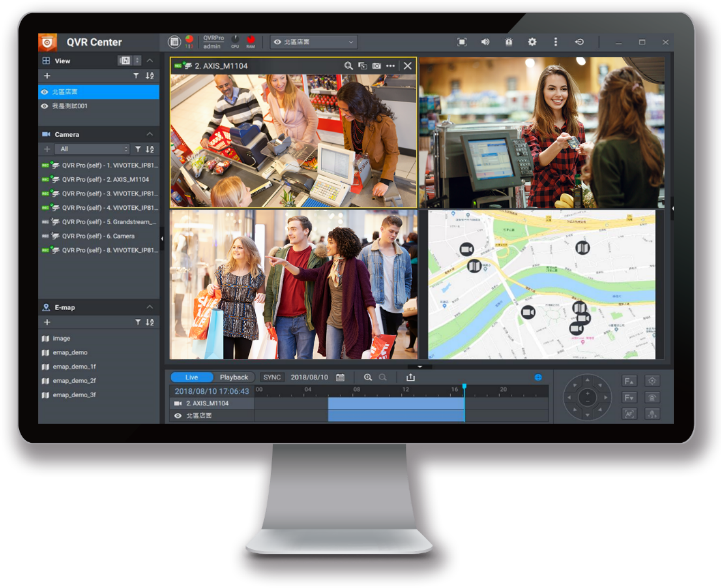 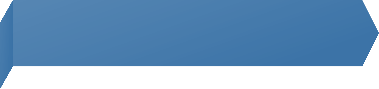 6,000台以上のIPカメラ

2つの埋め込みチャネル

定額BYODライセンス

QVR Face AI qpkgをサポートする
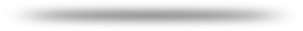 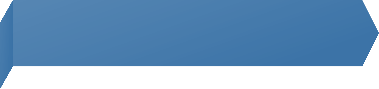 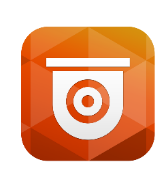 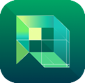 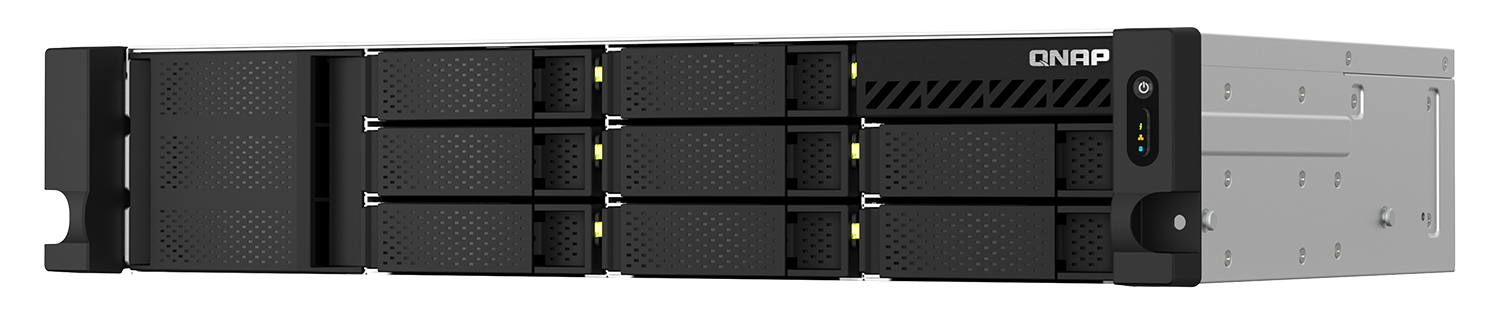 TS-864eU / TS-864eU-RP
QVR NAS Selectorにアクセスして、サポートされている記録チャネルをご確認ください。
VJBODによるストレージ拡張
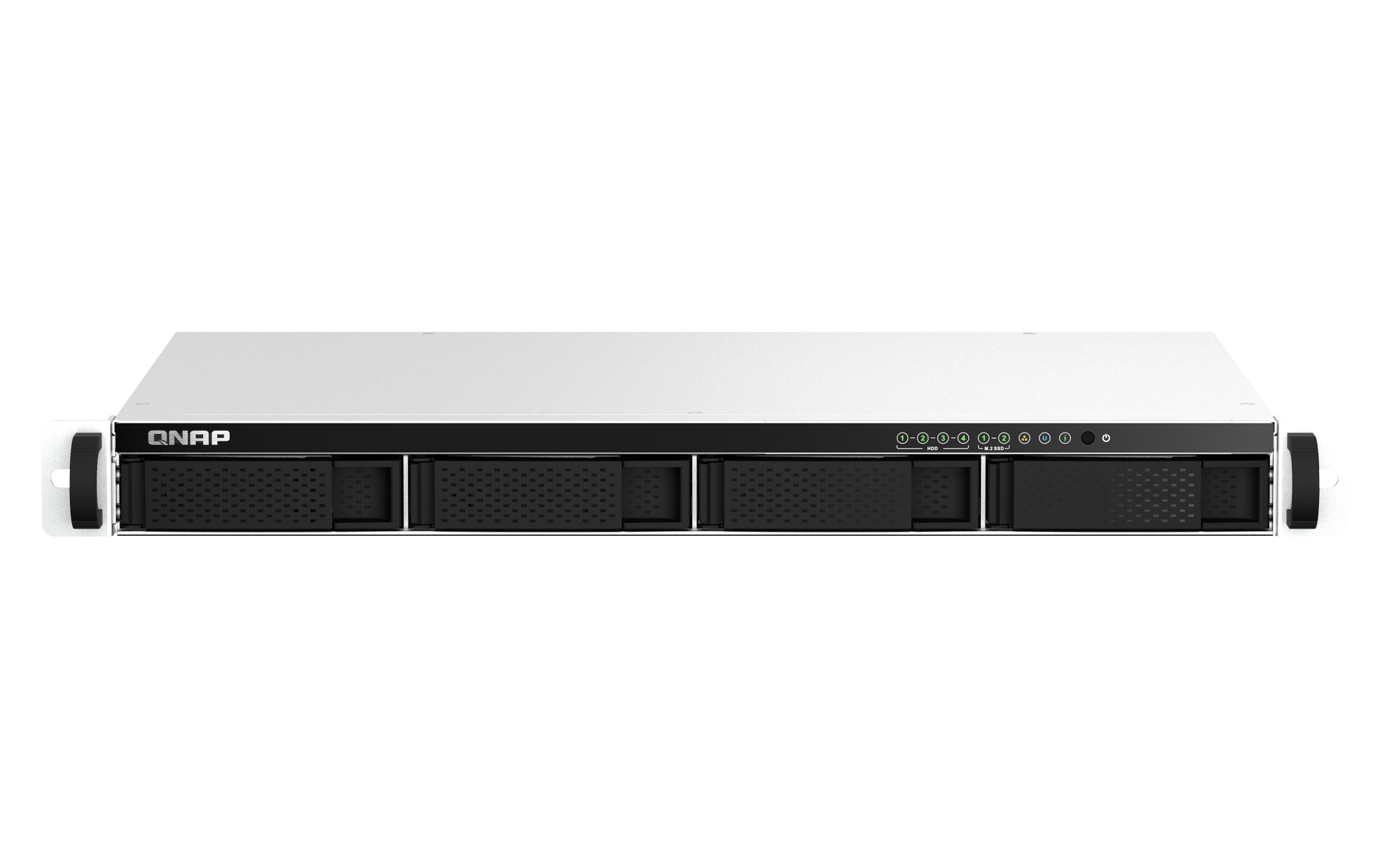 最大8台のリモートNAS
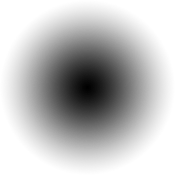 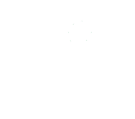 2.5GbE
iSCSI
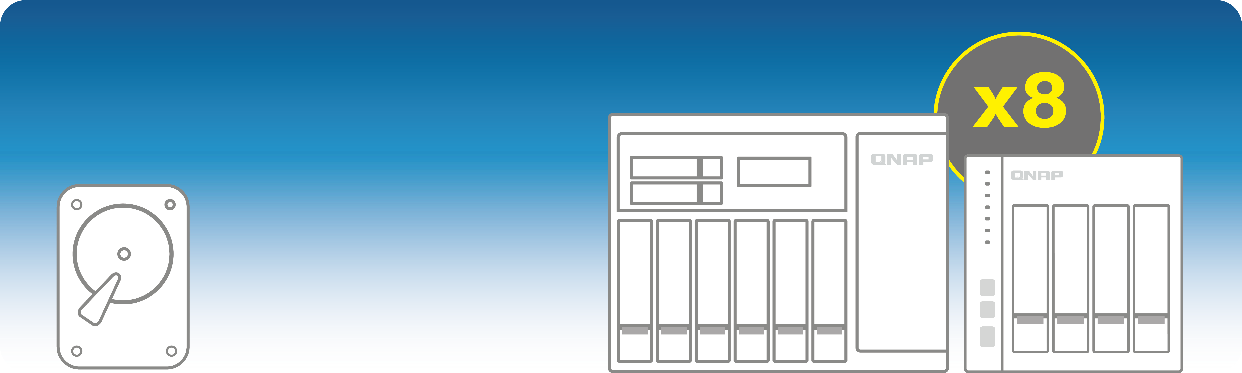 VJBOD
ネットワーク接続で他のNASの
容量を使用して容量を拡張
様々なA/Vニーズに対応するHybridDeskStation
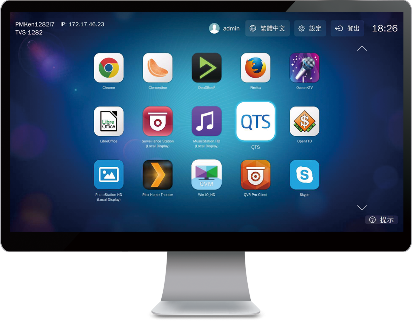 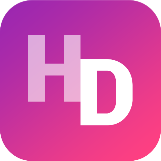 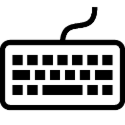 USB
HDMI
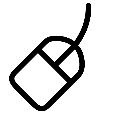 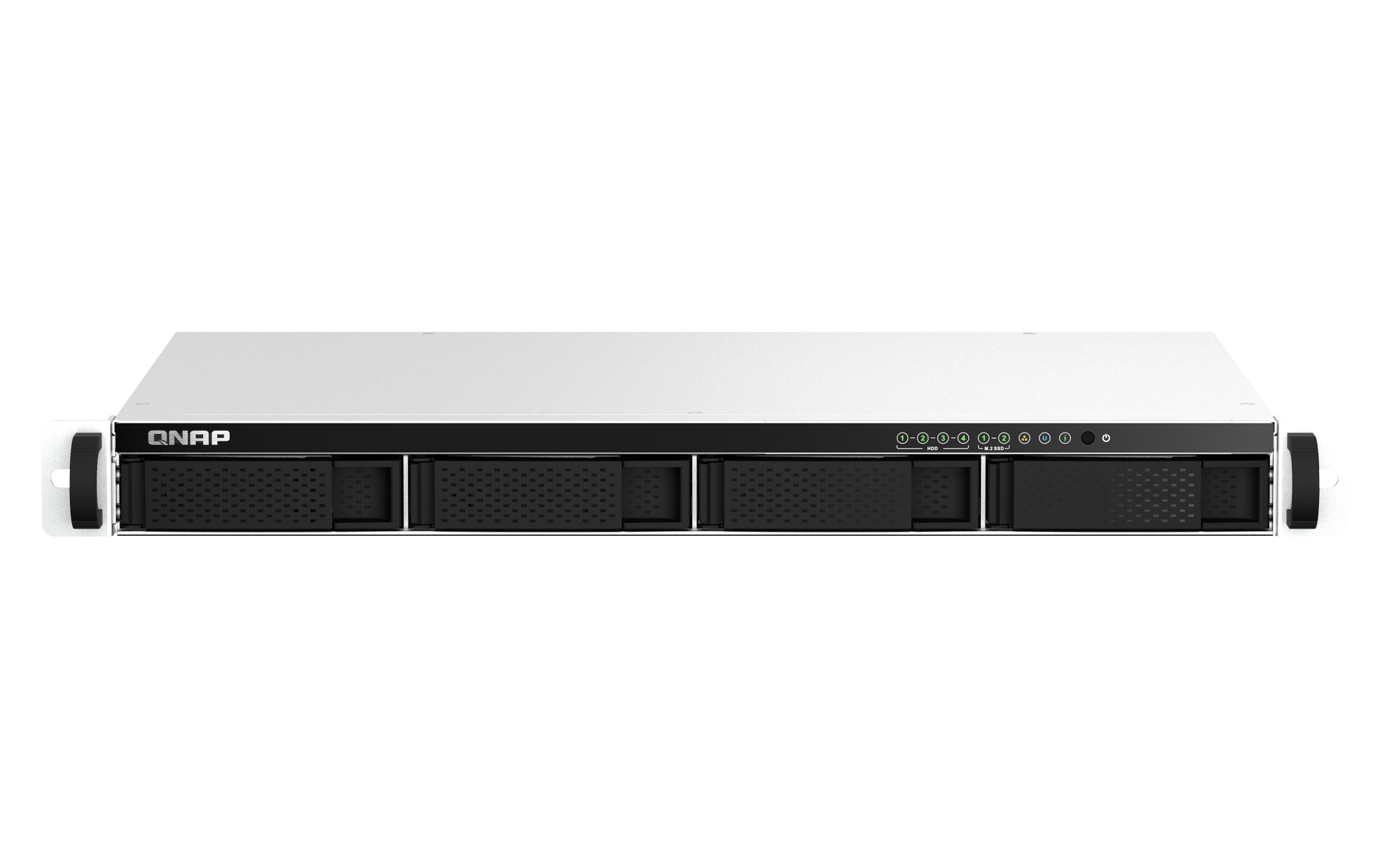 マウス ＆
キーボード
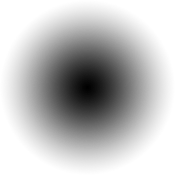 TS-464eU
幅広いHybridDesk Stationアプリ
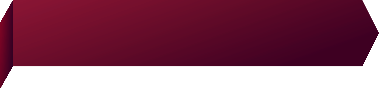 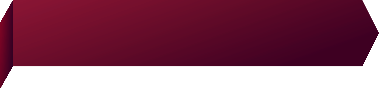 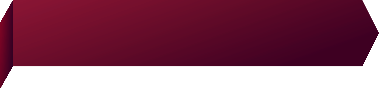 システム管理
監視
通信とSNS
QTS
FileStation HD
QVR Pro Client
Skype
Facebook
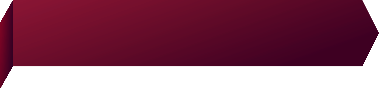 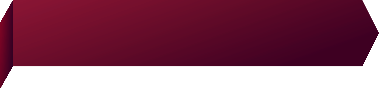 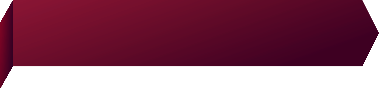 マルチメディア
マルチメディア管理
ブラウザと生産
HD Player
Clementine
Spotify
TuneIn Radio
PhotoStation HD
VideoStation HD
MusicStation HD
Chrome
Firefox
LibreOffice
Linux StationによってNASをUbuntuPCとして使用
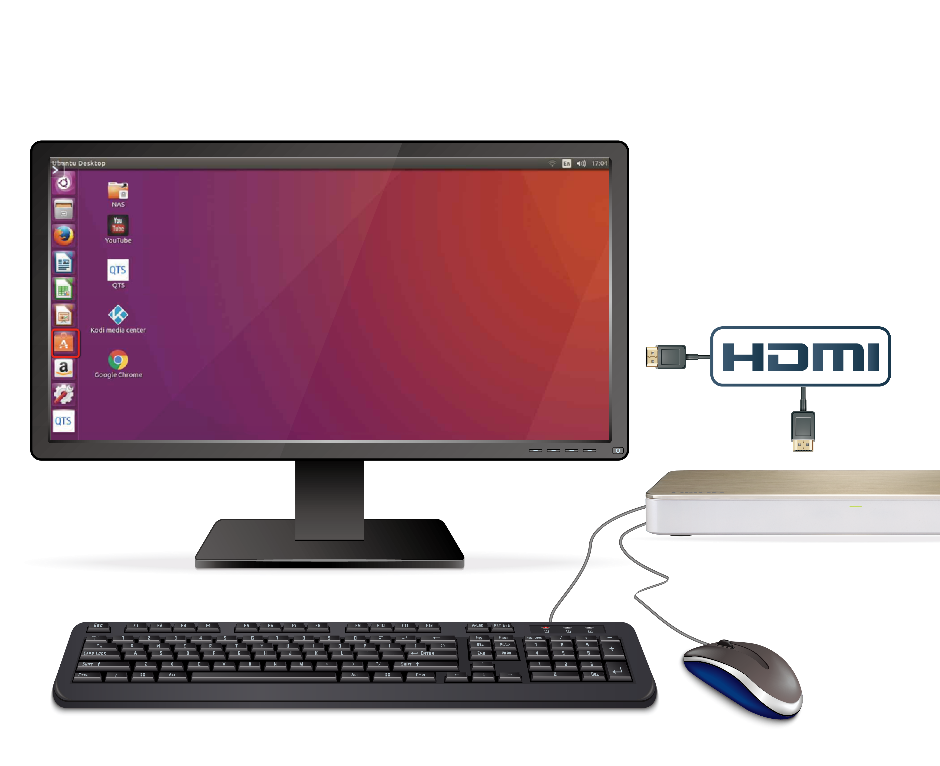 1
NASからモニターへのHDMI出力
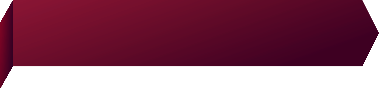 マルチバージョンUbuntu
Ubuntu 18.04
 Ubuntu 20.04
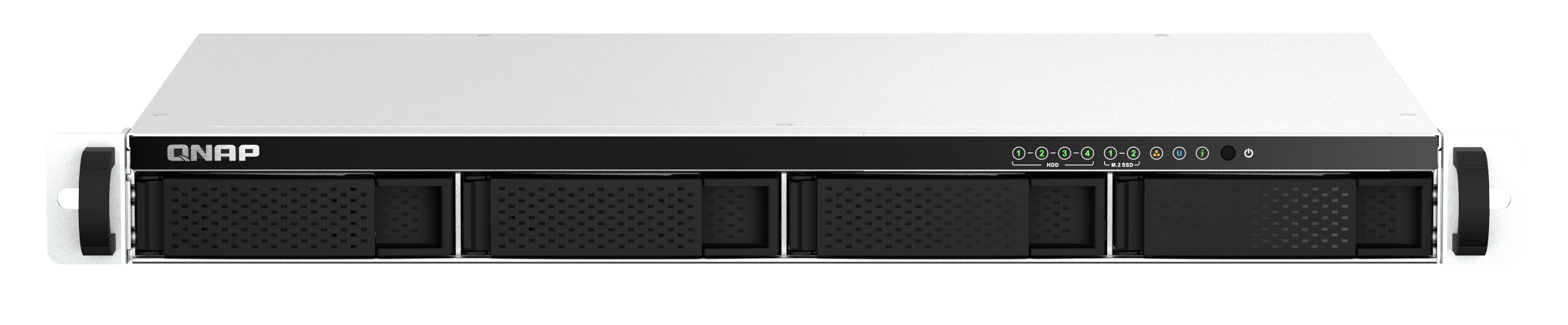 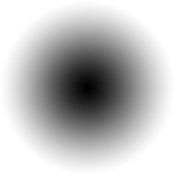 TS-464eU
USBキーボードとマウスをNASに接続して
Ubuntuの使用を開始
2
様々な方法で簡単なファイル検索を行うQsirch
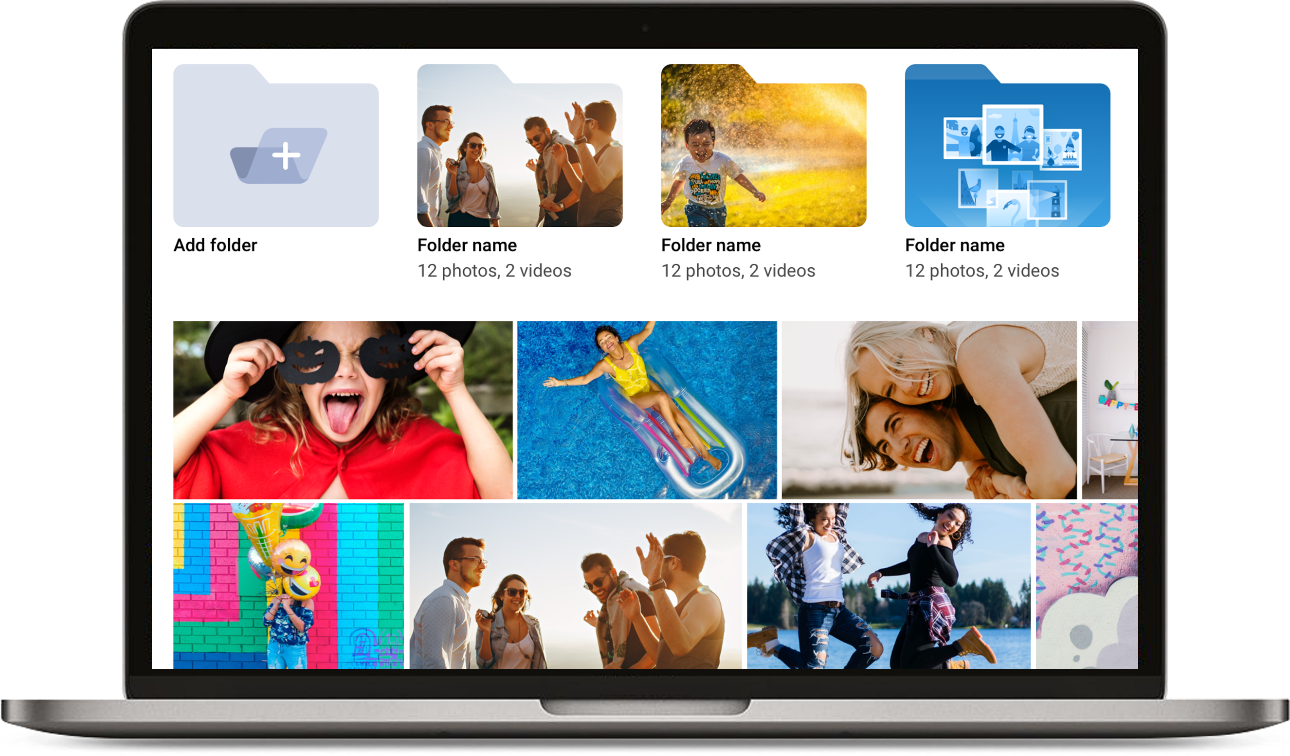 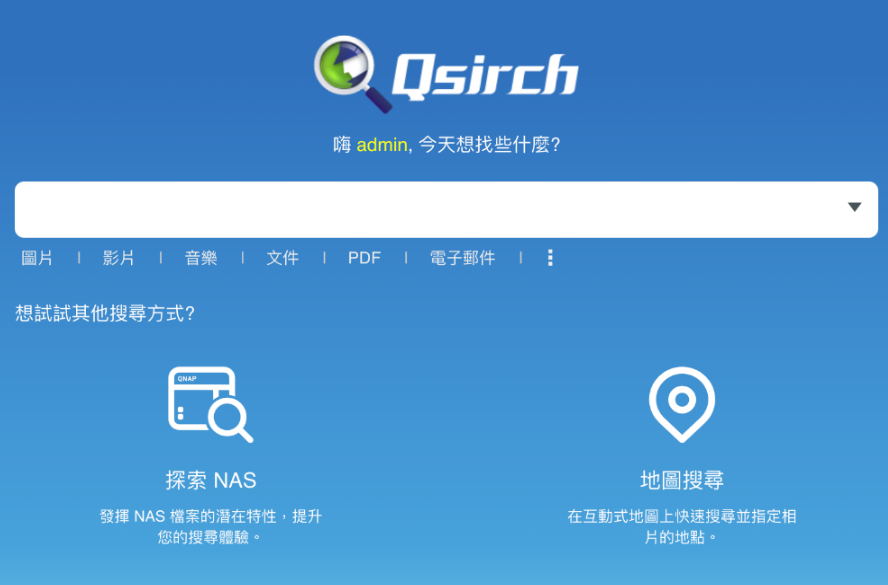 NAS内およびインターネットで検索
大きなファイルのプレビューペイン
複雑なキーワード検索に対応する高度な検索
35個以上の強力なフィルター条件
プレビューから共有までの簡単な手順
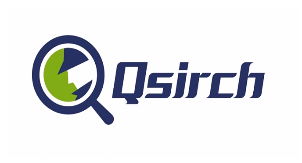 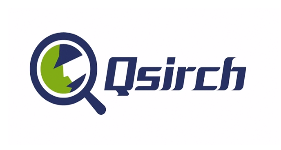 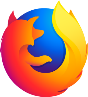 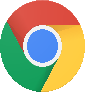 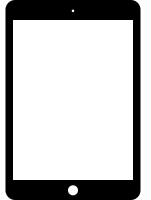 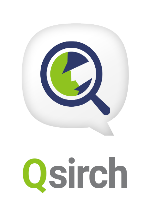 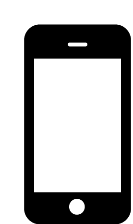 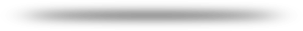 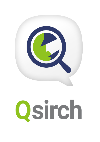 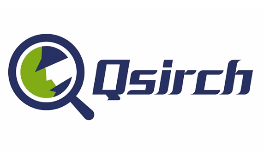 3
4
1
2
モバイル
Mac Finder
ブラウザ
ウェブ
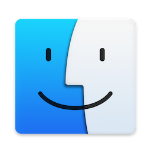 QuMagieのスマートフォトアルバムと様々なテーマのAI分類
被写体検出を使用して写真を
人、タグ、日付、イベントなど400個の異なるテーマに分類します。
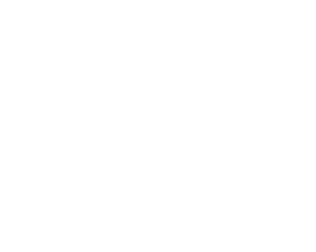 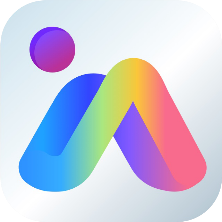 アルバムビュー
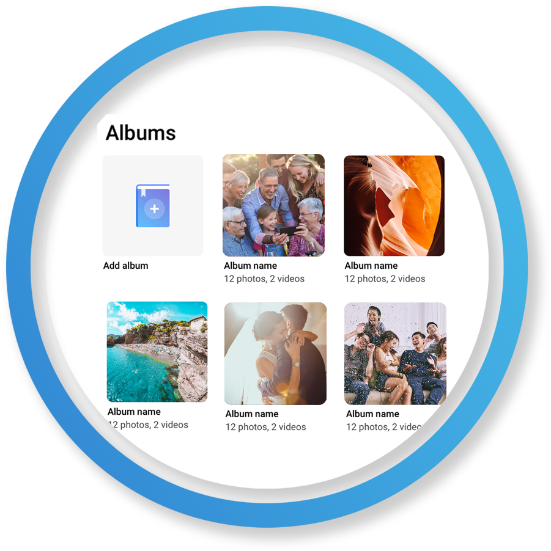 フォルダビュー
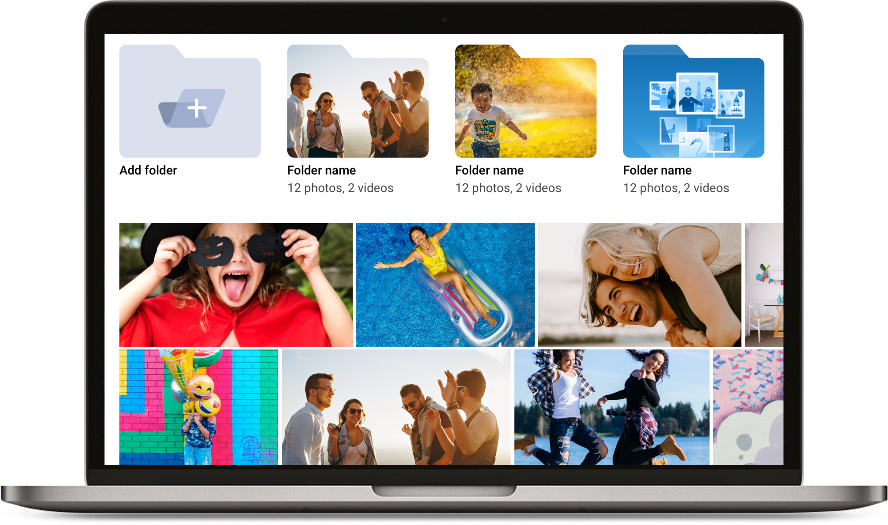 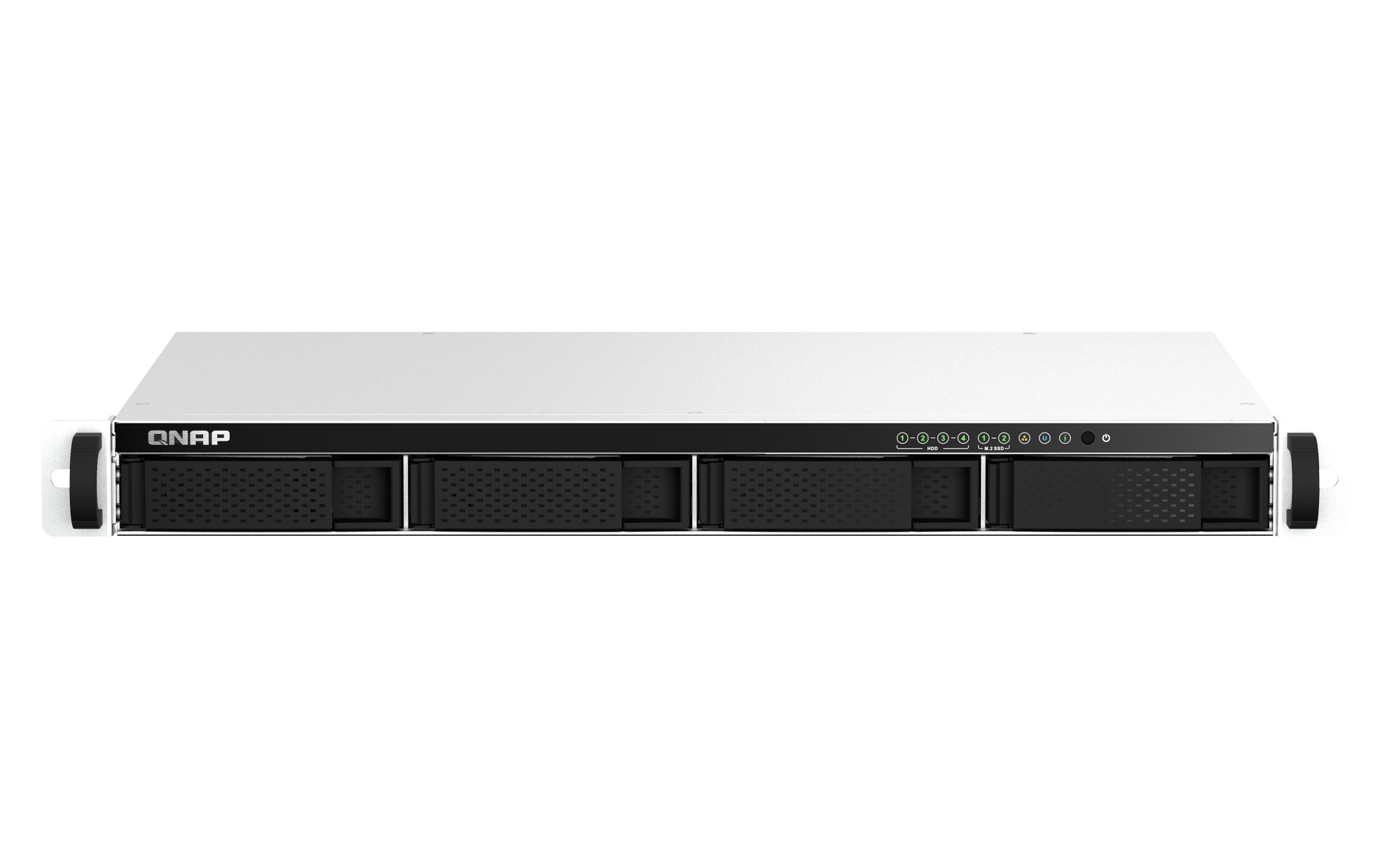 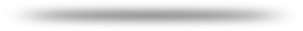 TS-464eU
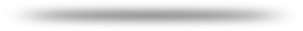 顔認識を使用して、似たような顔の写真を整理します。
会社がオブジェクトやプロジェクトをすばやく見つけて共有するのに役立ちます。
QuMagie
QuMagieとは？
QuMagieは、柔軟なストレージスペースを備えた、AI搭載の写真管理ソリューションです
QuMagieは、QNAPNASシステム内の無料アプリケーションです
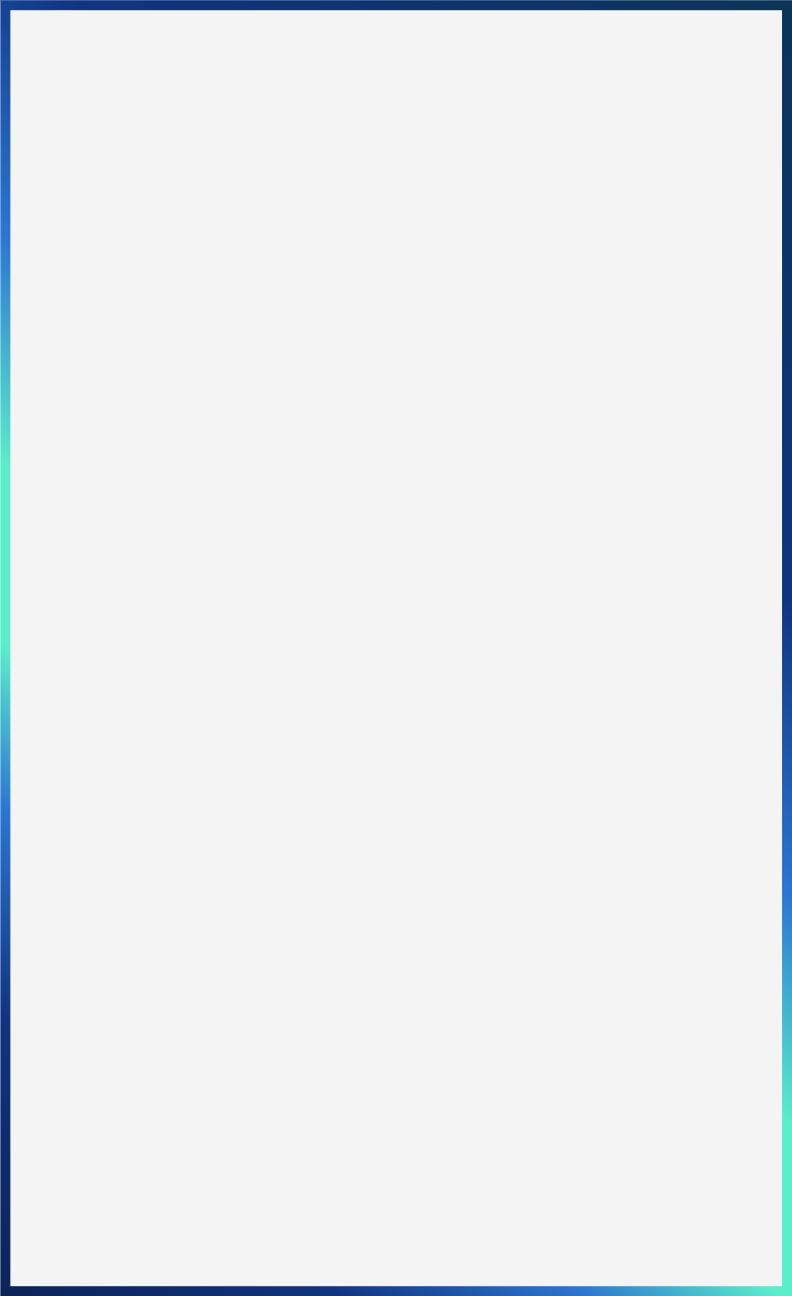 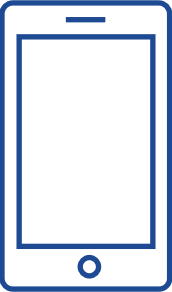 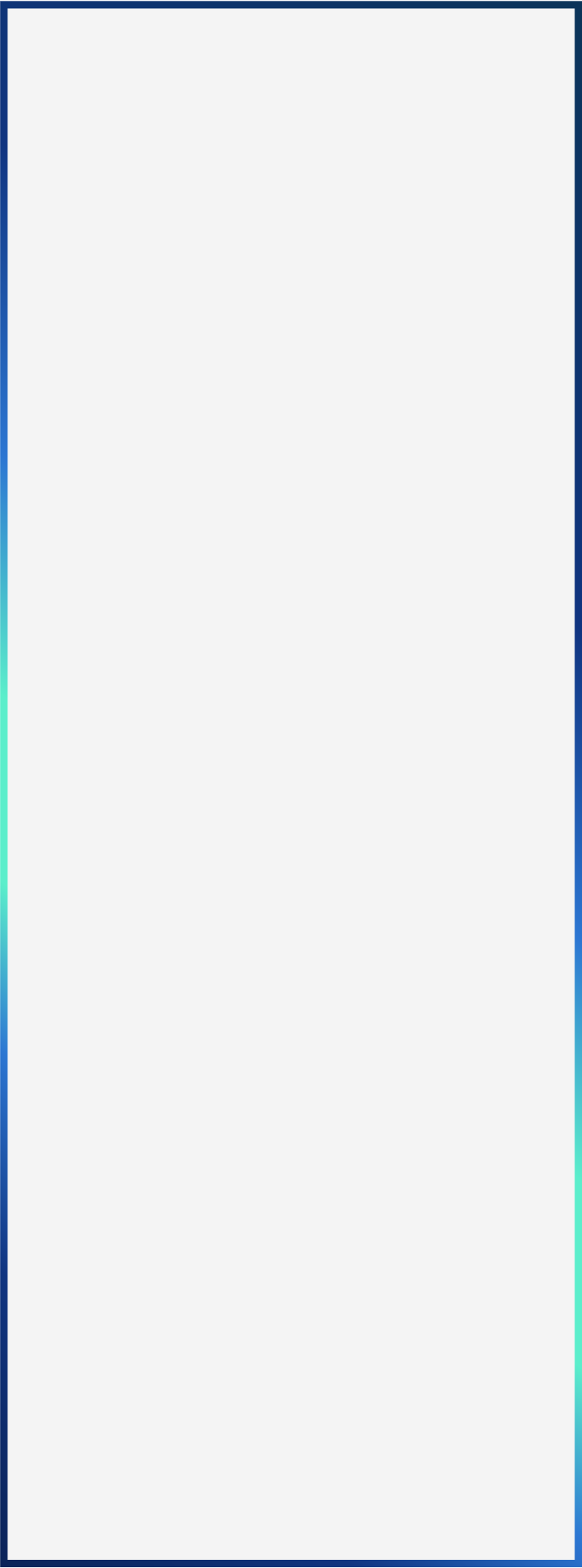 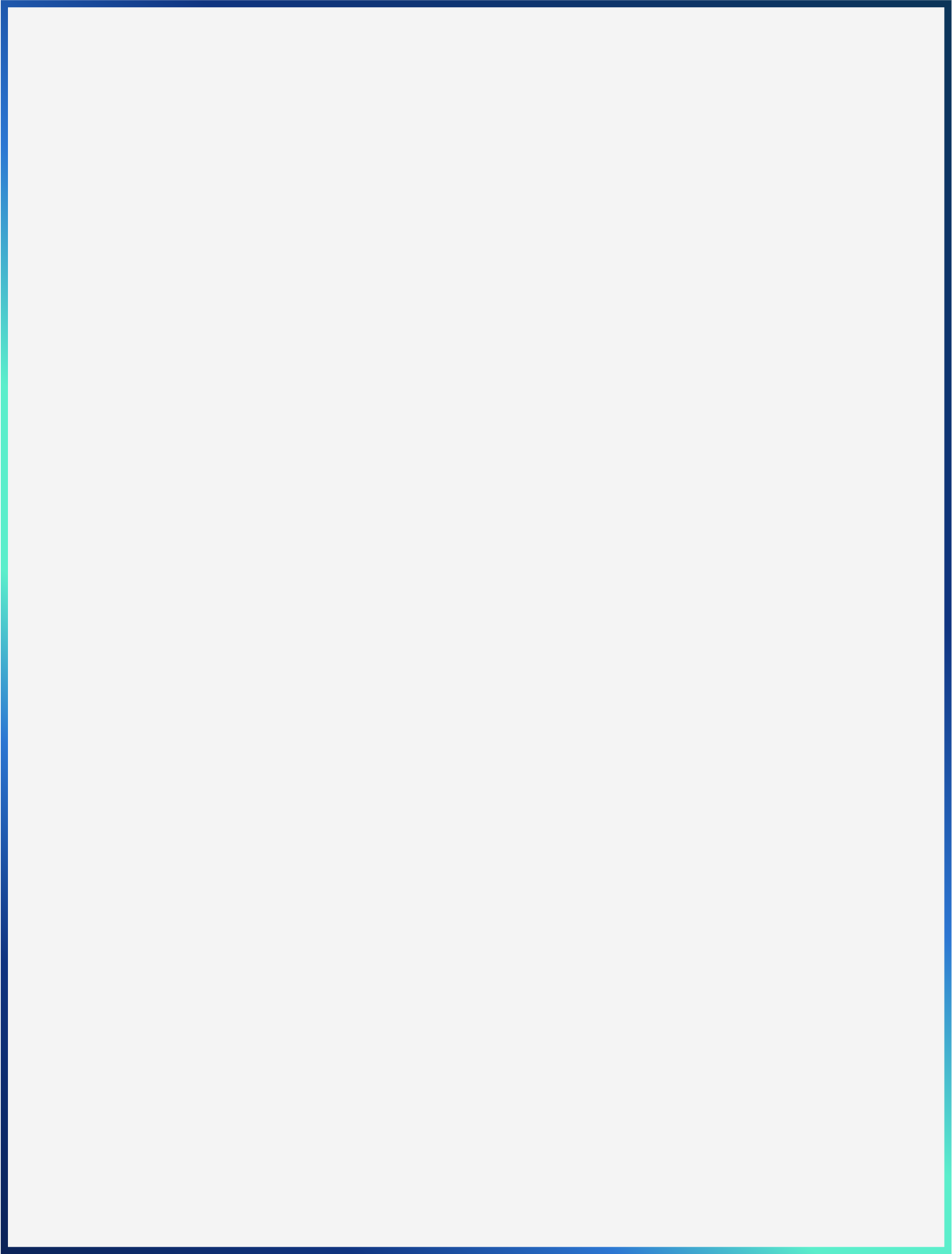 QNAP NAS
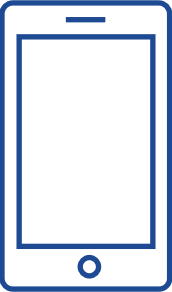 モバイル
写真の閲覧・管理
モバイル
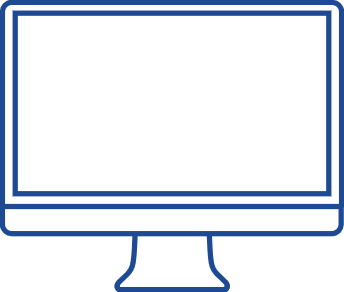 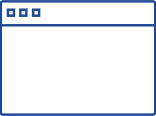 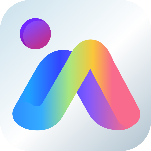 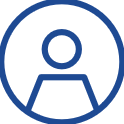 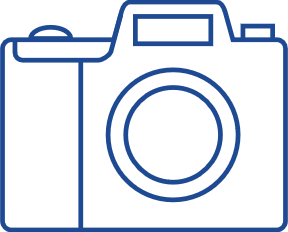 写真のアップロード・バックアップ
PC
手持裝置
手持裝置
カメラ
QuMagie
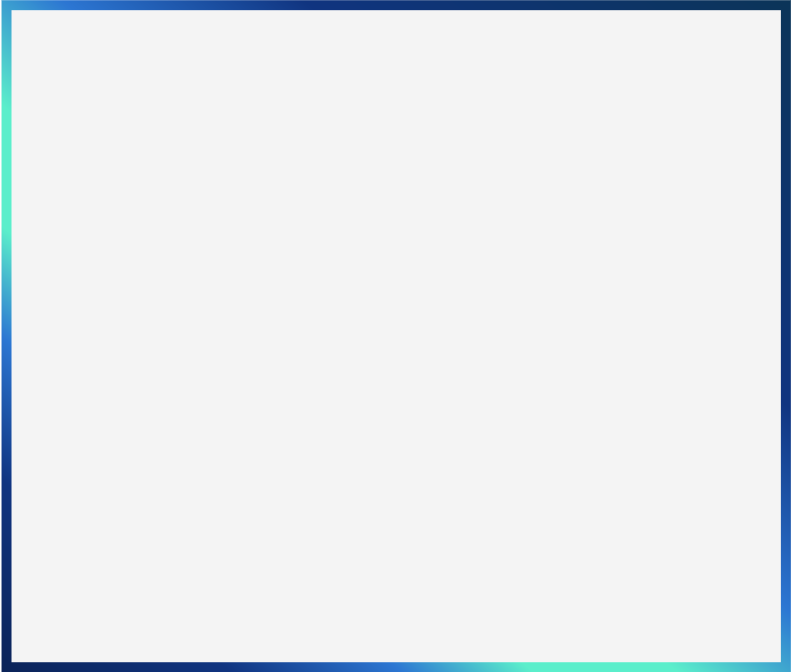 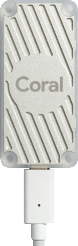 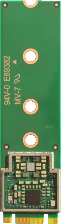 写真の共有
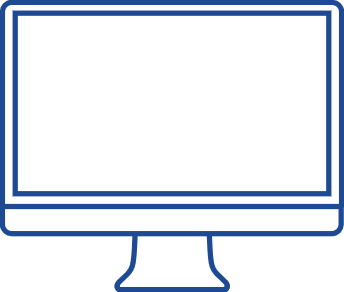 ソーシャル
メディア
手持裝置
PC
QNAP AI Core
QTS5 セキュリティのレベルを上げる
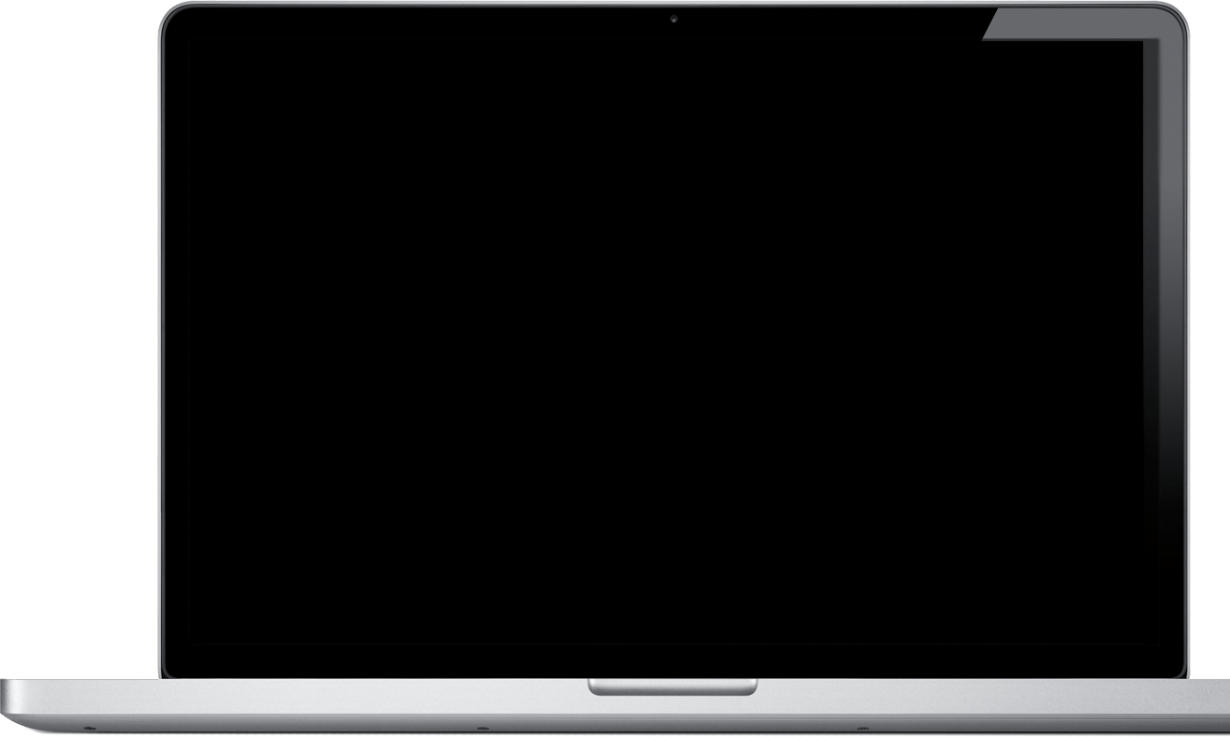 TLS 1.3対応
管理者アカウントはデフォルトで無効になっています
高度暗号化スイートサポート
最適な安全設定とより強力な安全保護オプション
SSHキーログイン
ファームウェア自動更新（自動更新推奨）
アプリ自動更新（自動更新推奨）
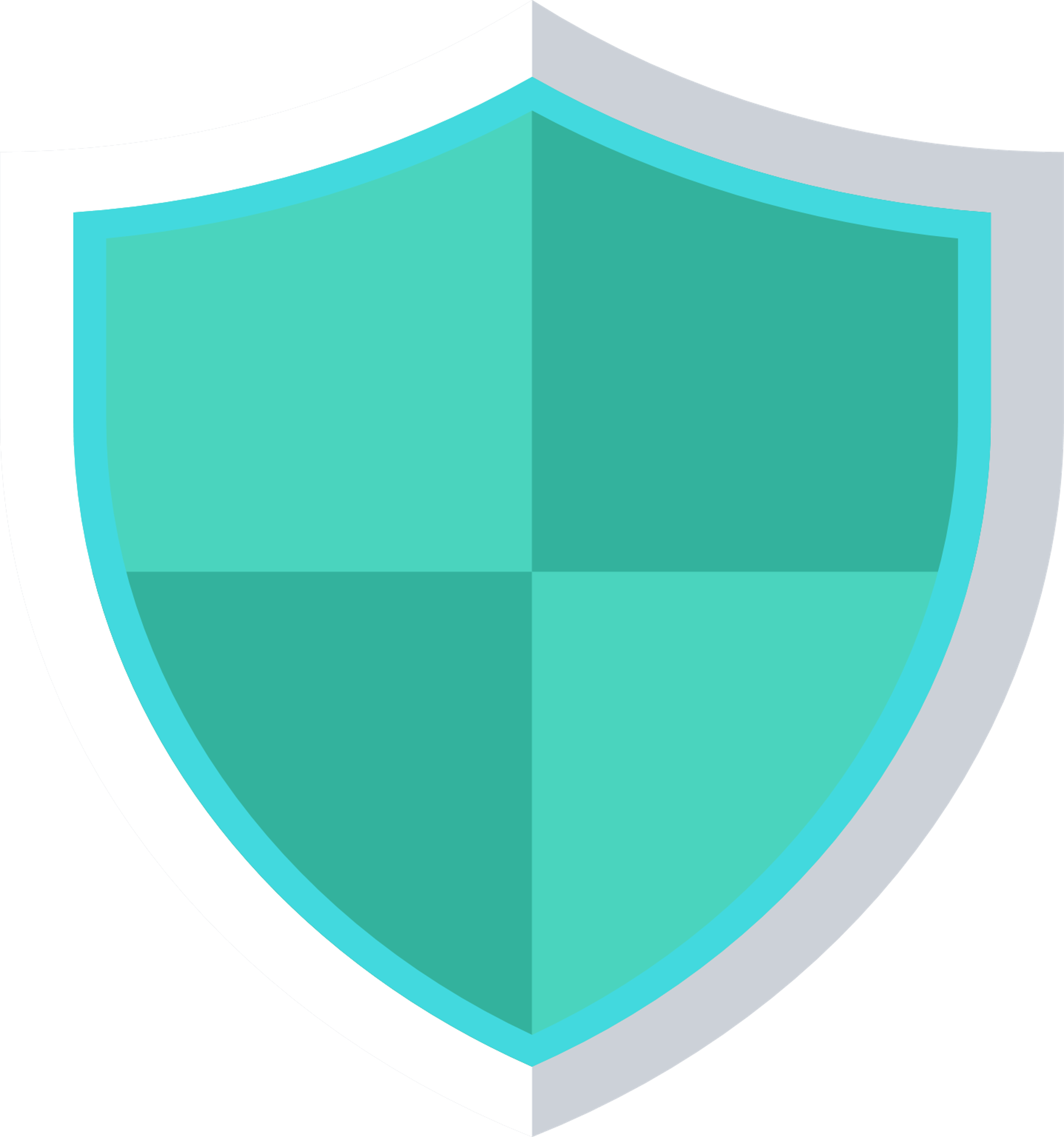 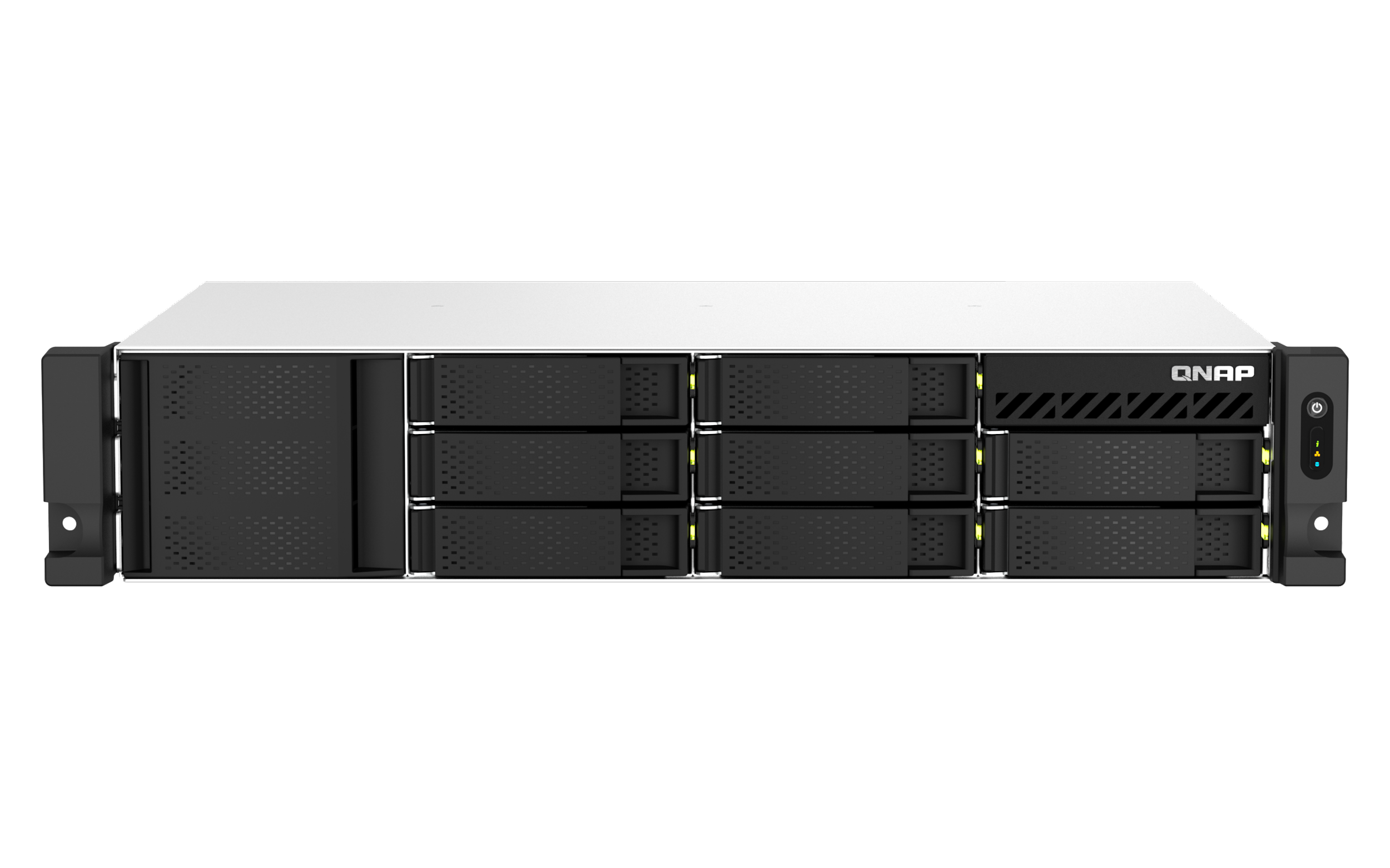 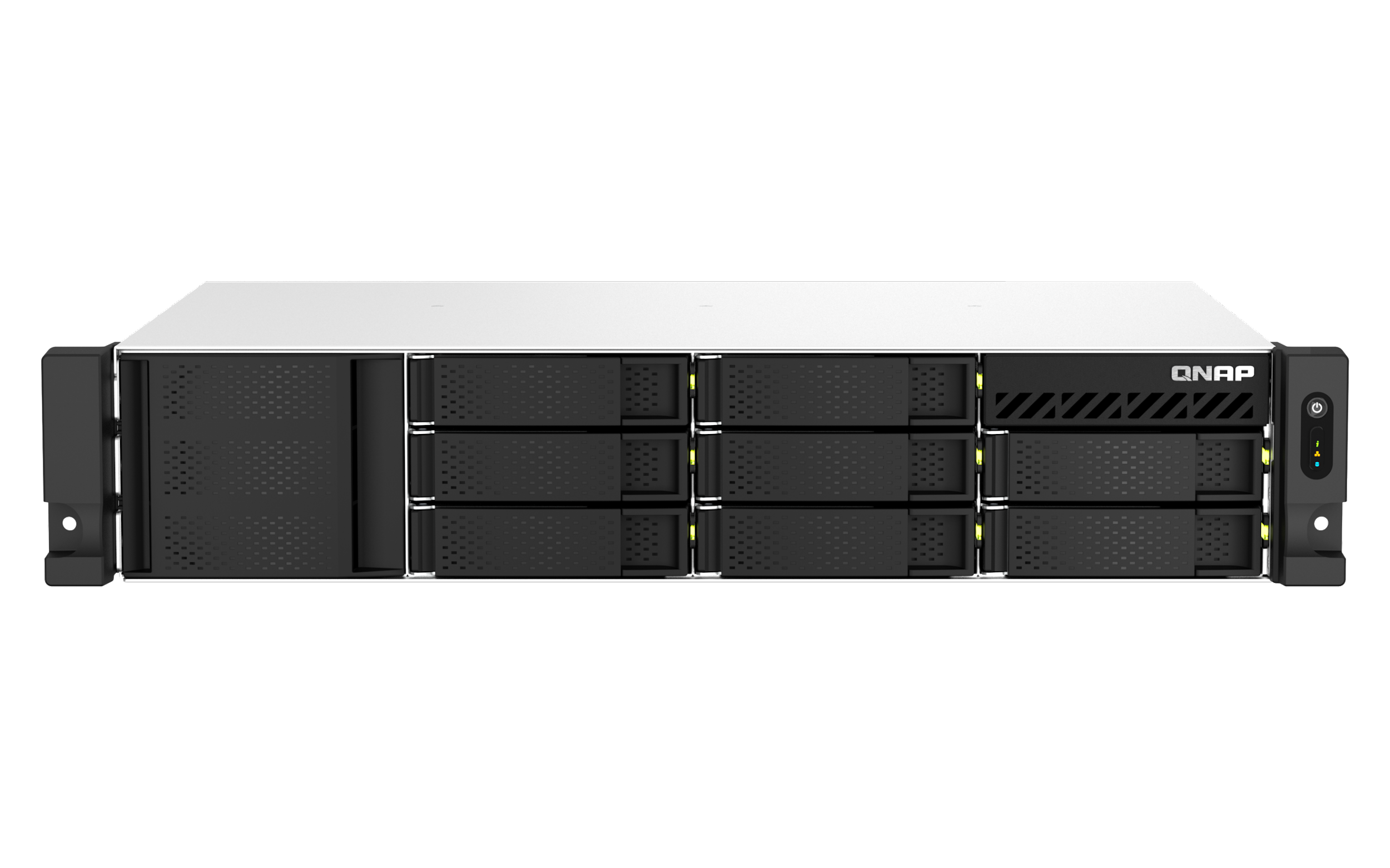 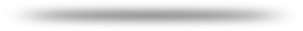 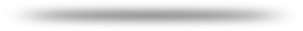 TS-864eU、TS-864eU-RP、TS-853DU-RPの比較
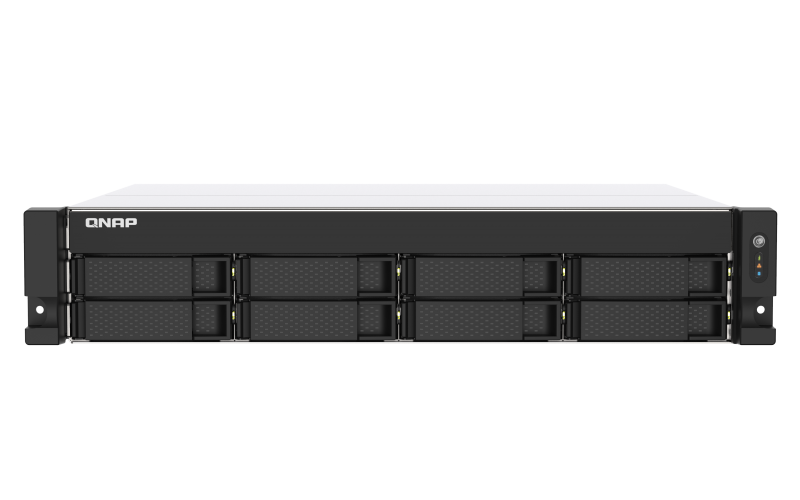 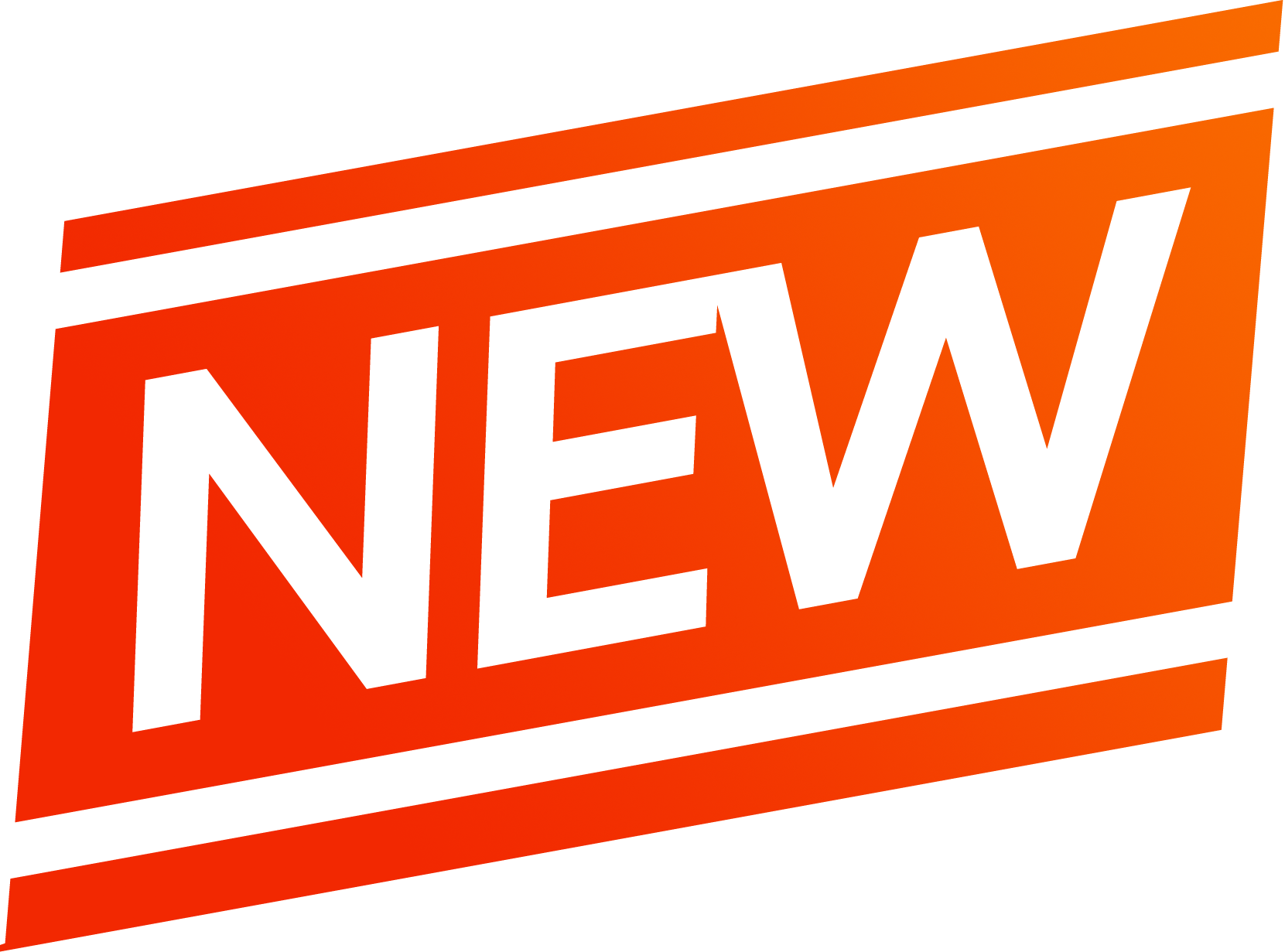 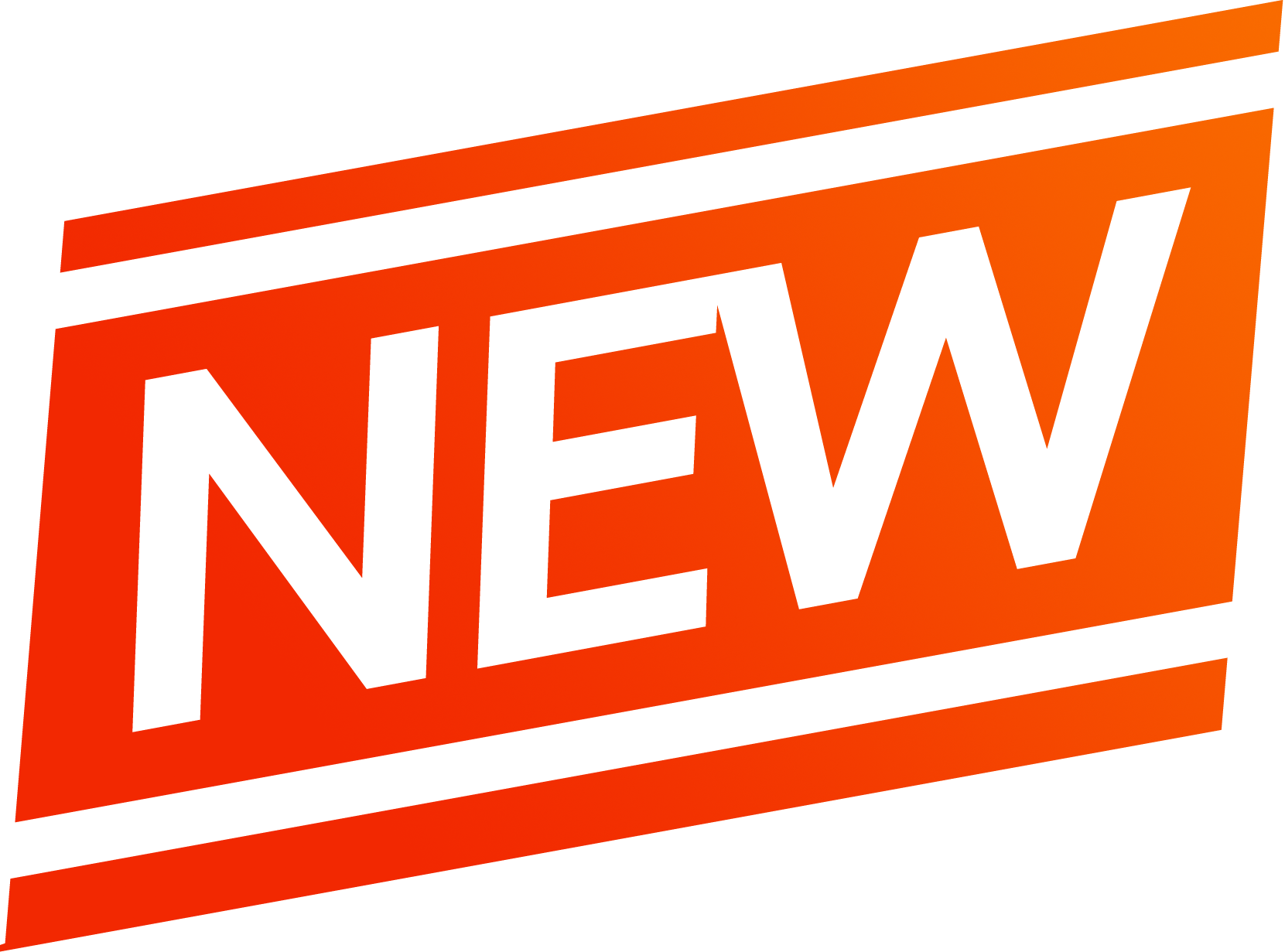 3年間の保証
3年間の保証
3年間の保証
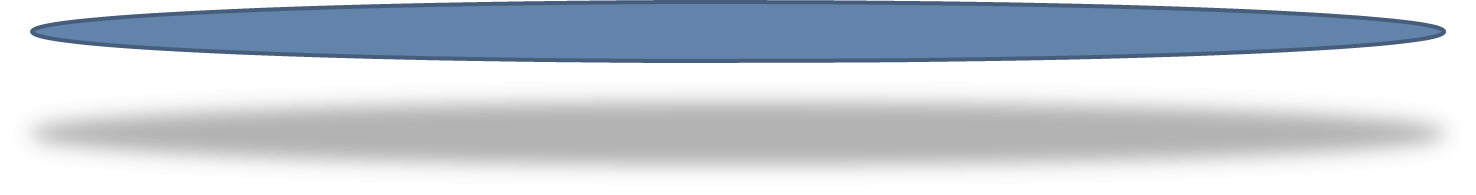 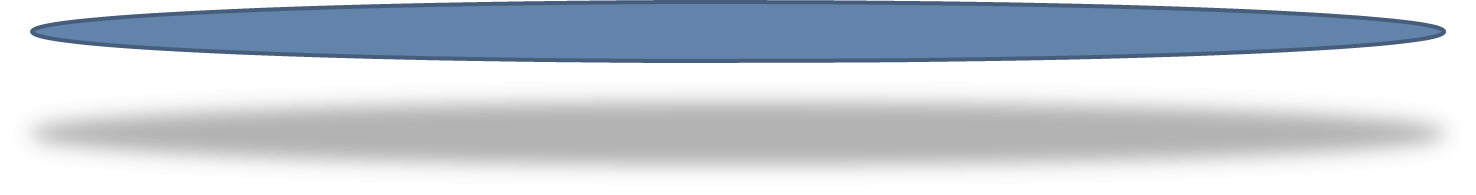 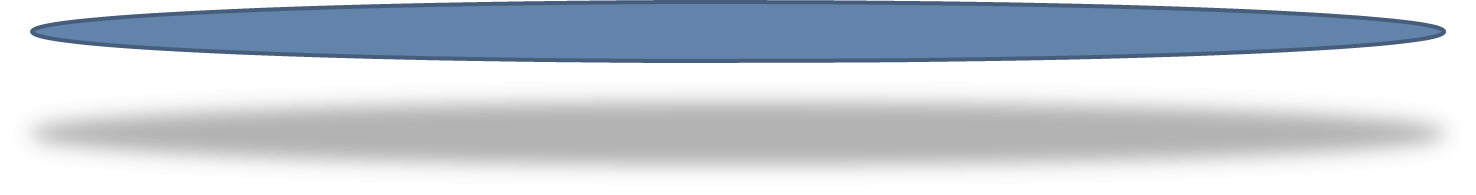 TS-464eU、TS-451DeU、TS-464U、TS-464U-RPの比較
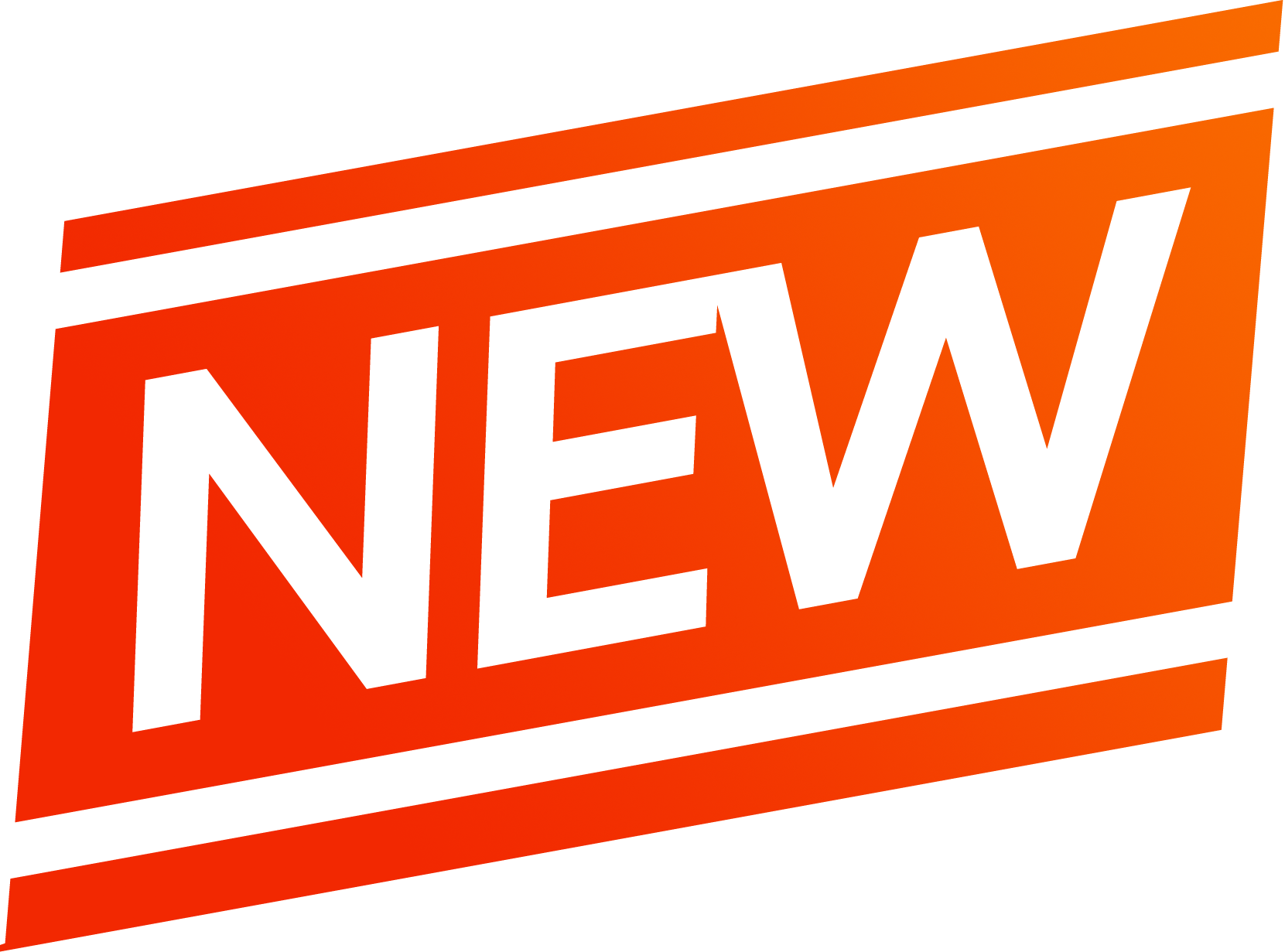 3年間の保証
3年間の保証
3年間の保証
3年間の保証
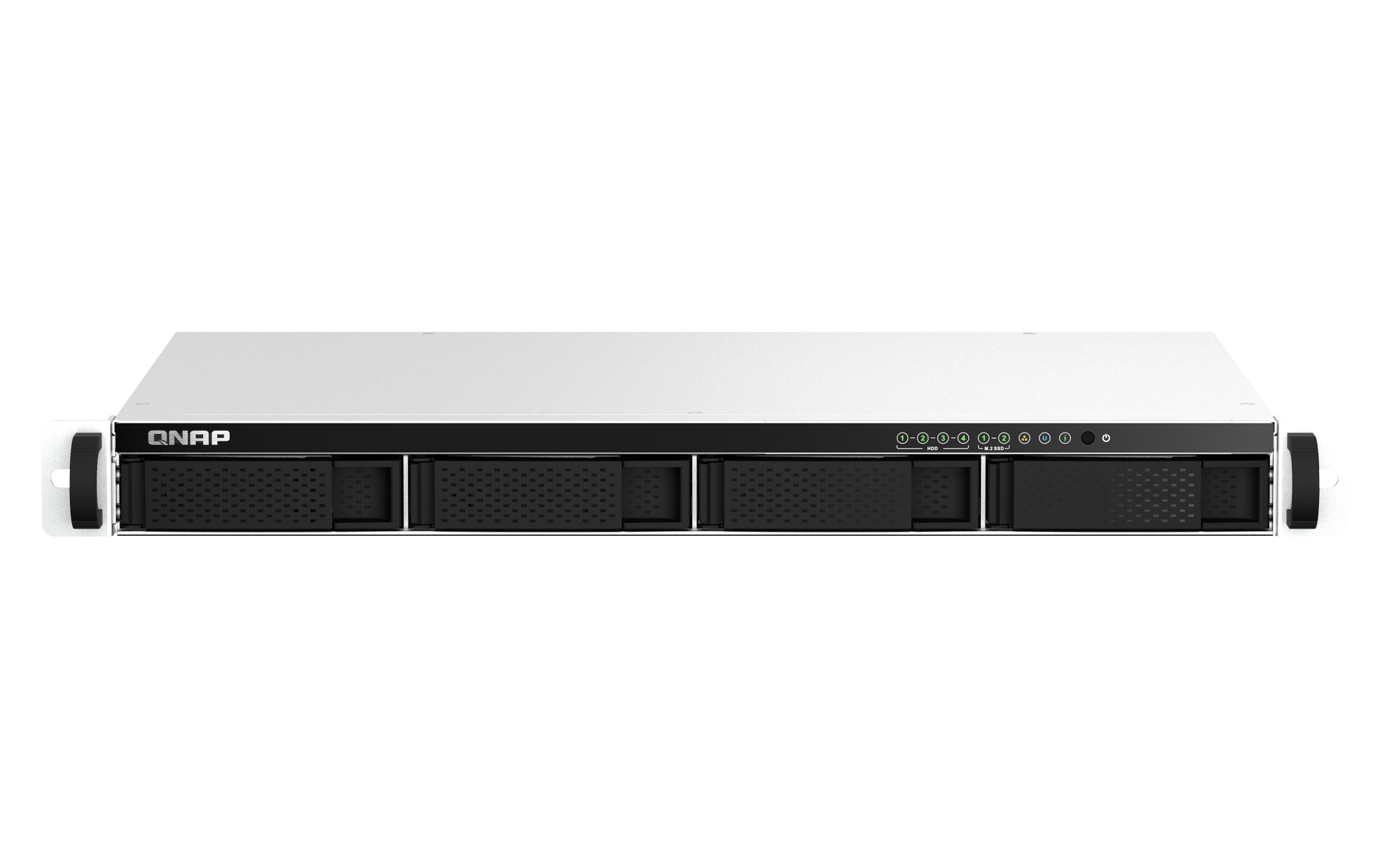 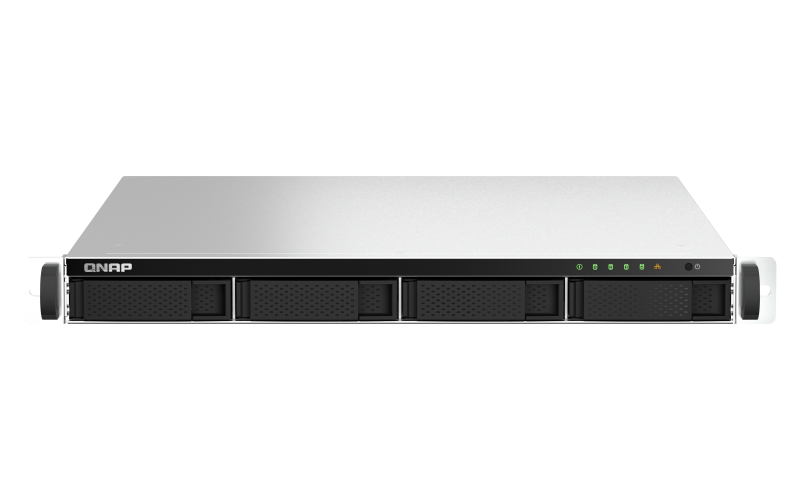 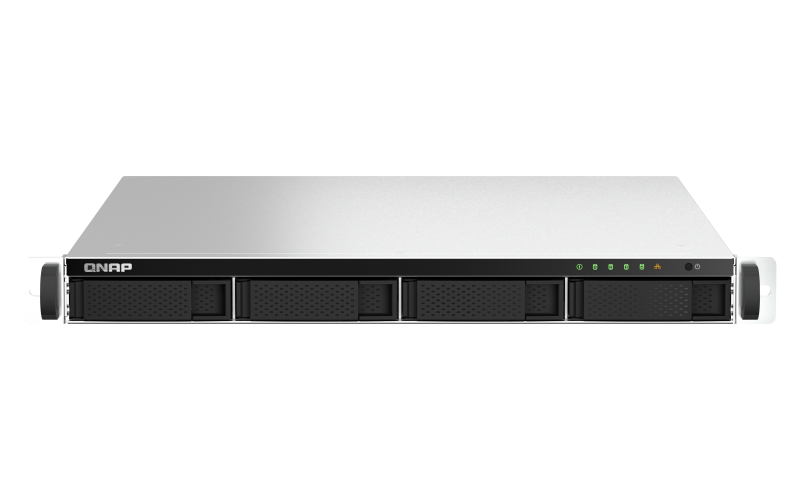 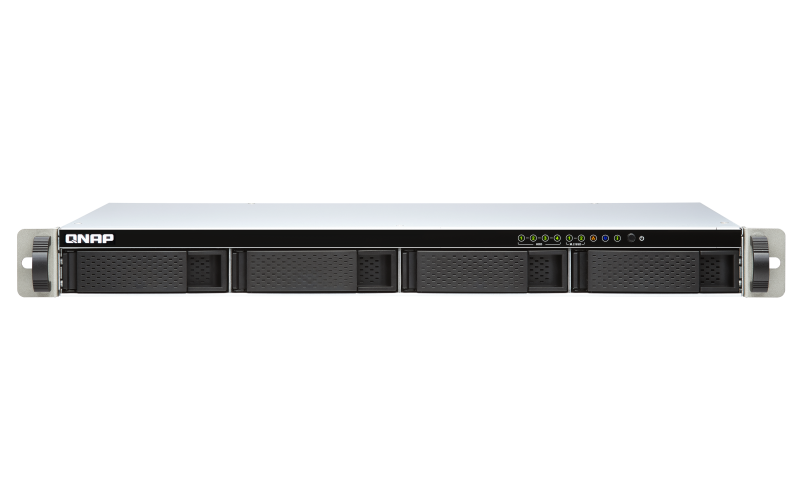 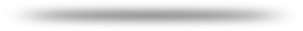 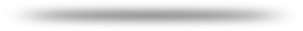 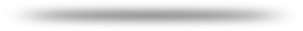 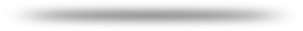 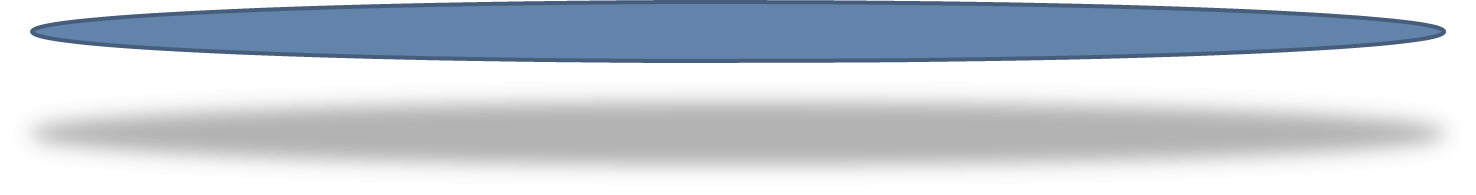 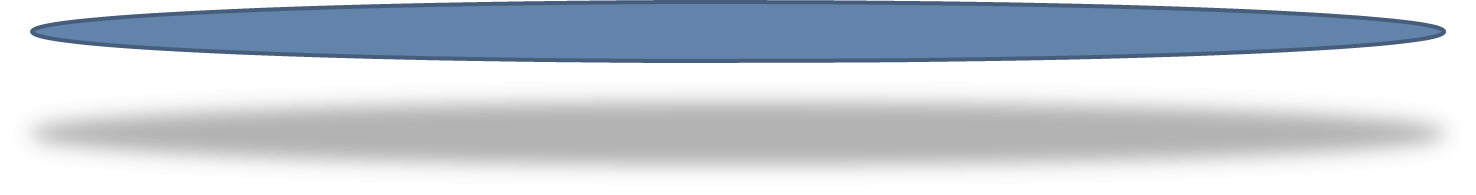 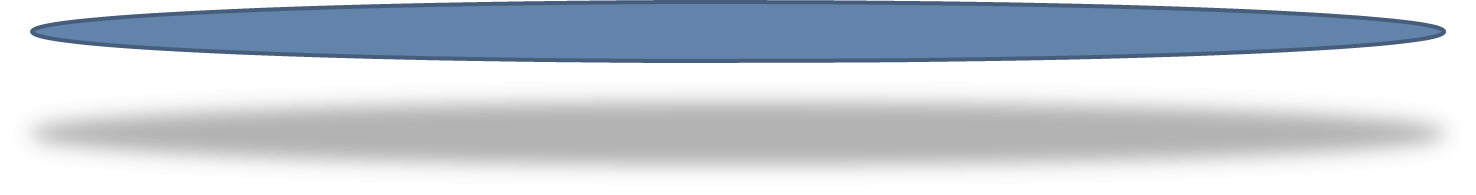 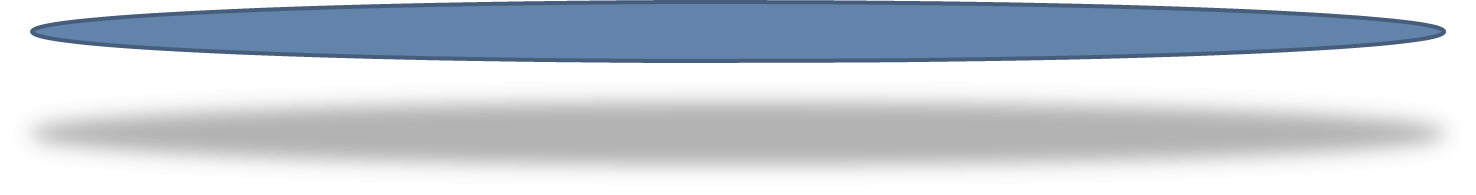 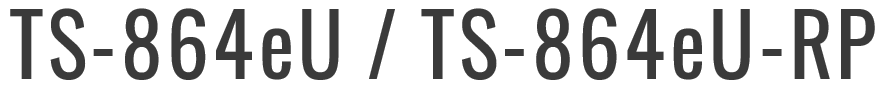 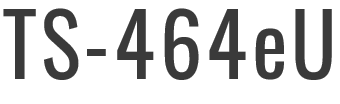 Copyright©2021QNAP Systems、Inc。無断複写・転載を禁じます。 QNAP®およびその他のQNAP製品名は、QNAP Systems、Inc。の所有権商標または登録商標です。ここに記載されているその他の製品および会社名は、それぞれの所有者の商標です。